Unit 14: MY BEDROOM
HELLO!
LESSON 1.1
Table of contents
01
03
Vocabulary
Activity
02
Sentence
Jo-hn
Warm Up!
Dia-na
01
Vocabulary
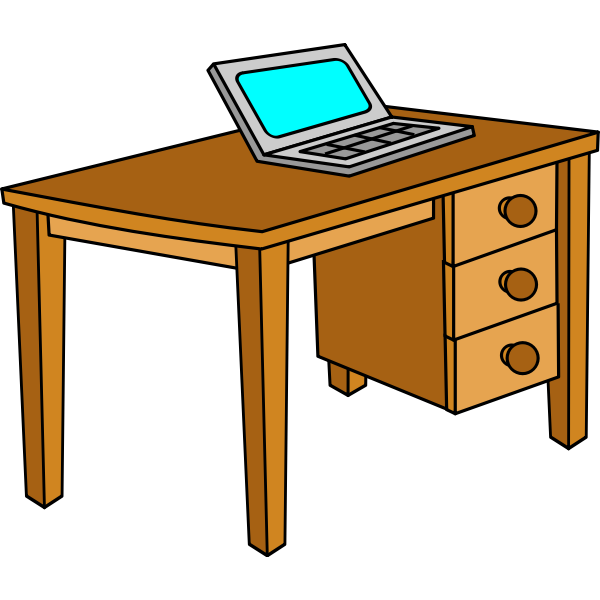 desk
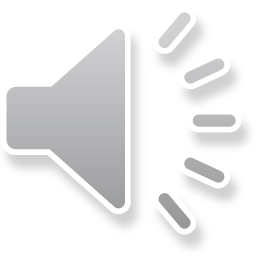 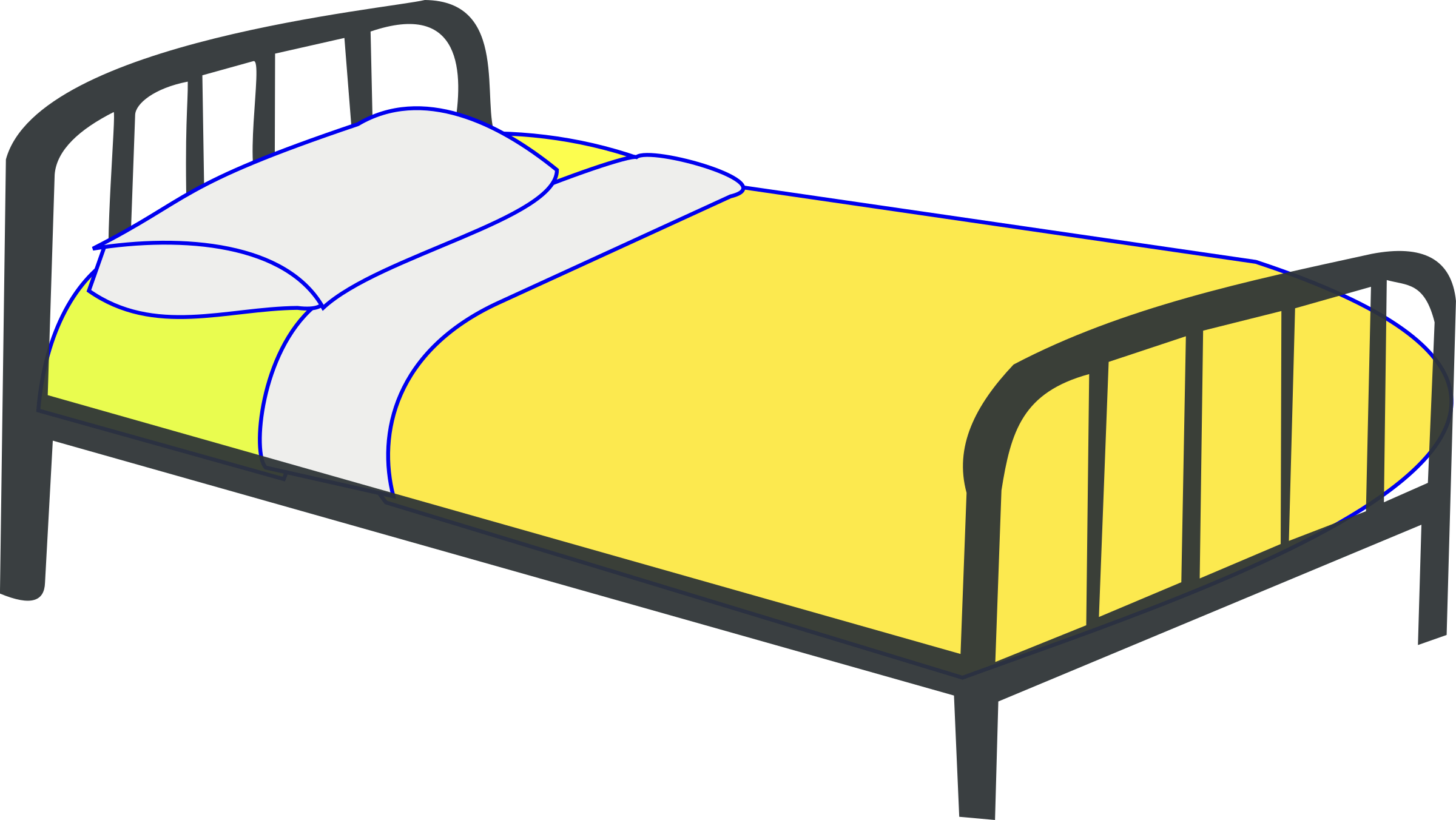 bed
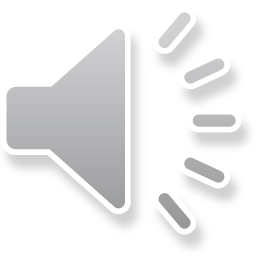 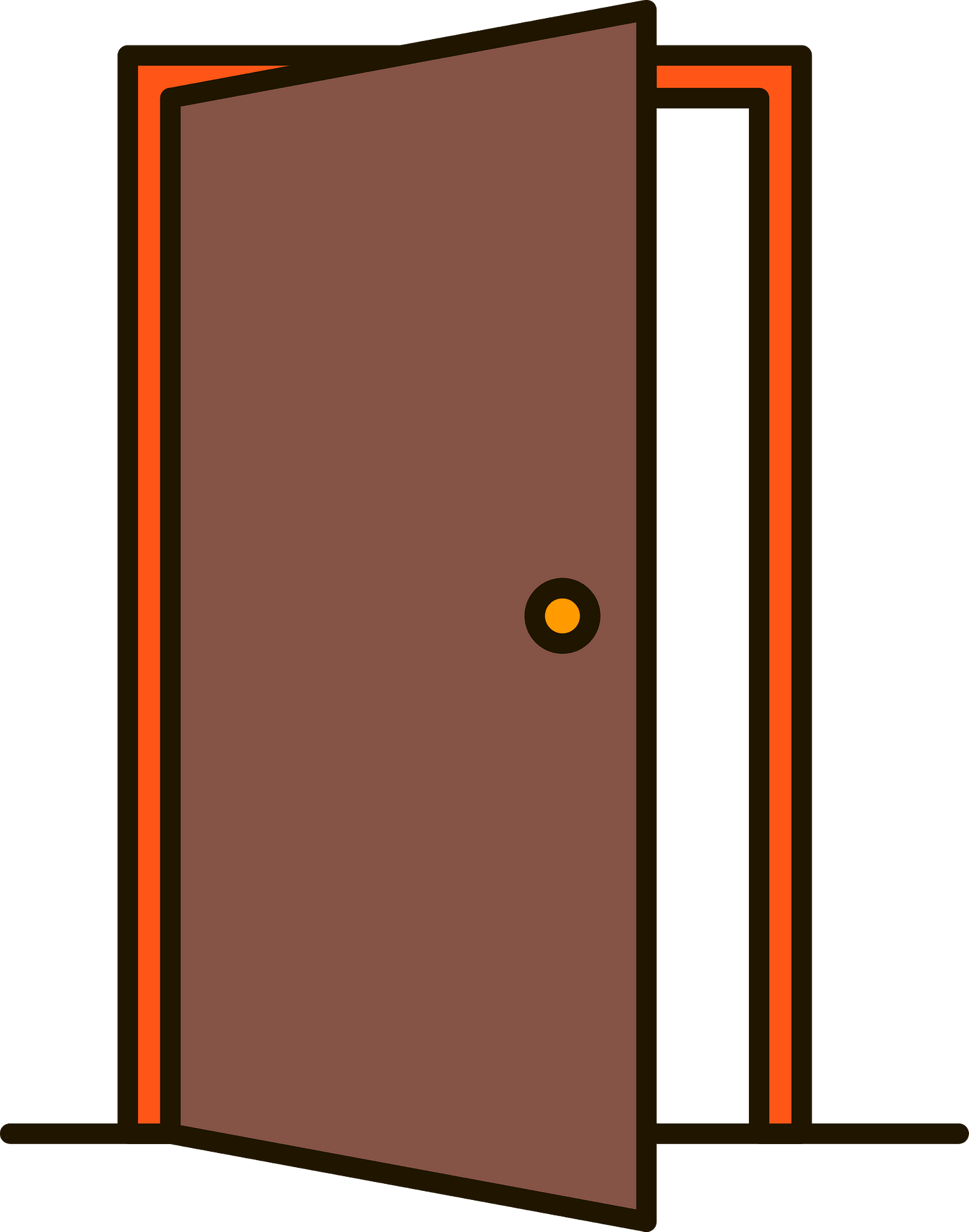 door
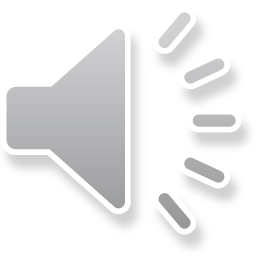 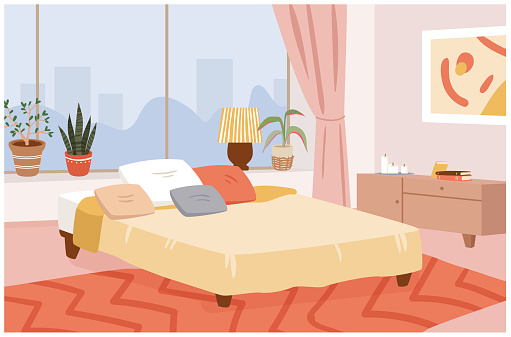 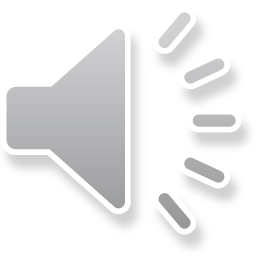 room
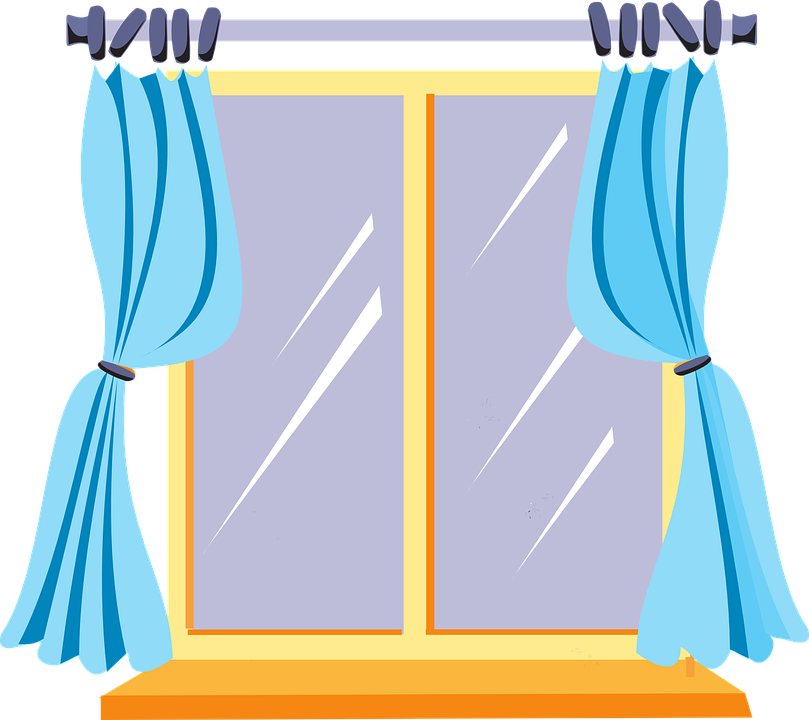 window
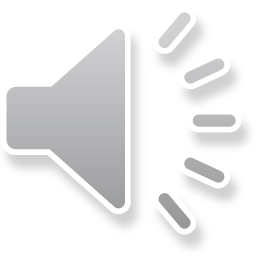 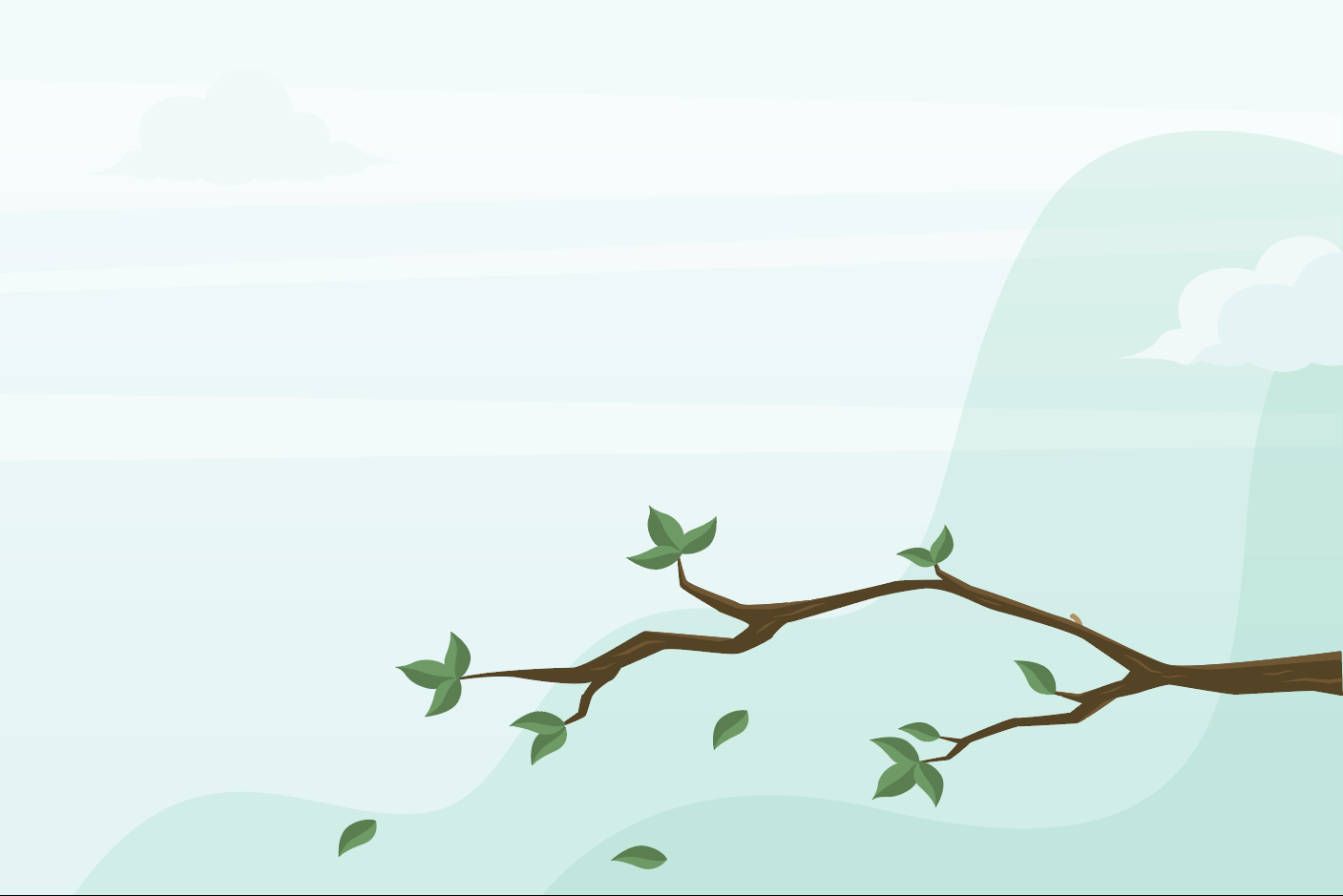 LITTLE BIRDS
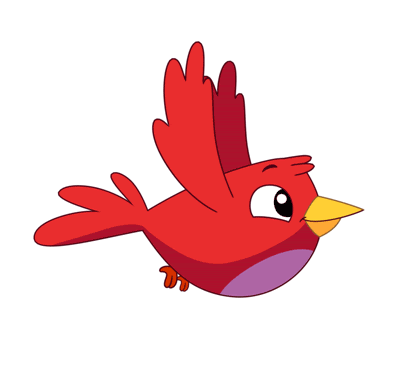 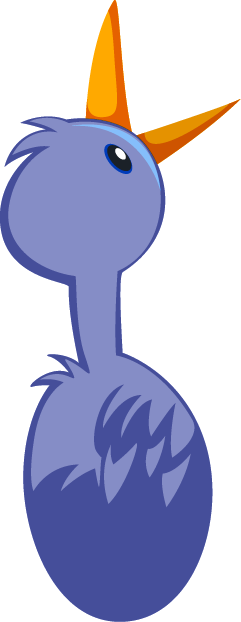 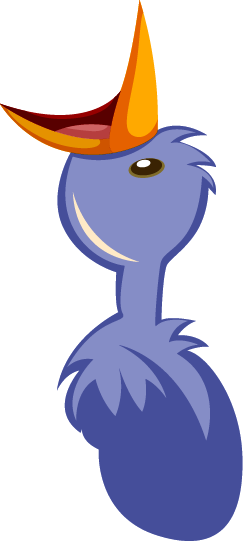 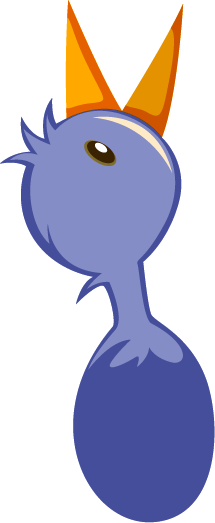 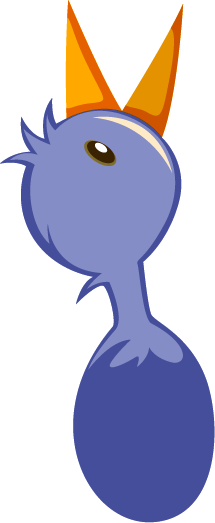 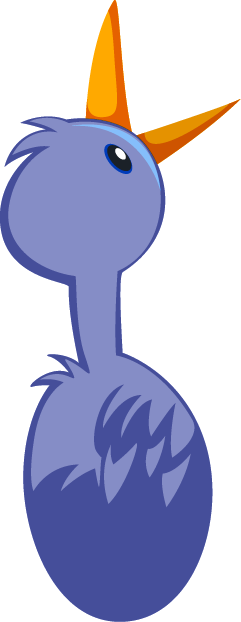 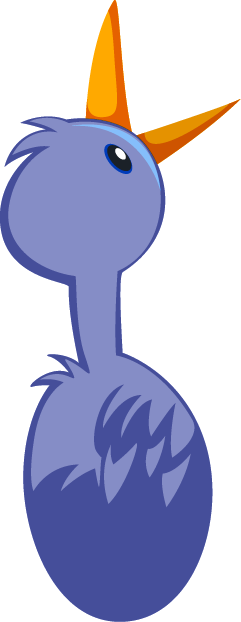 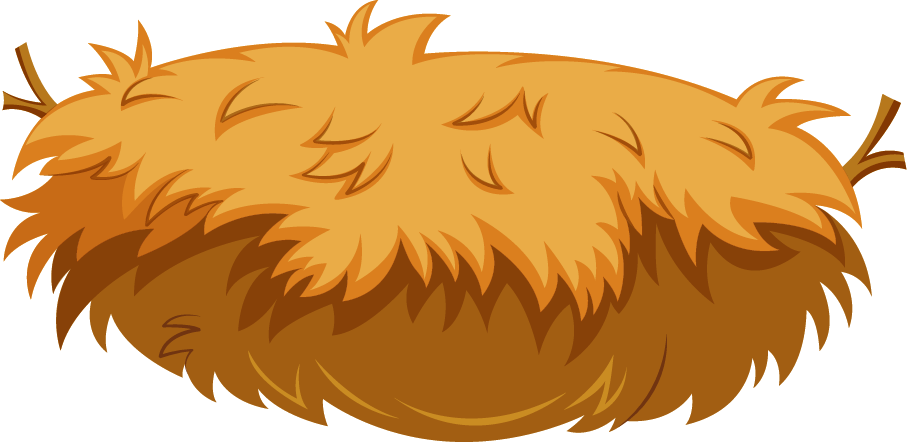 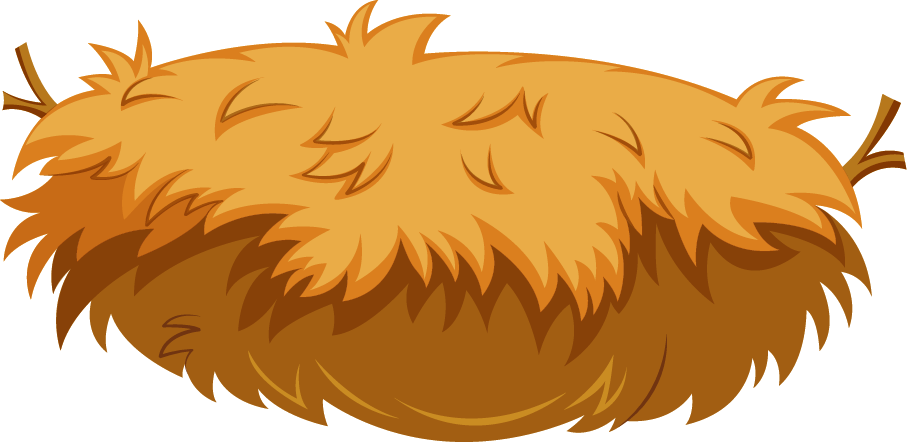 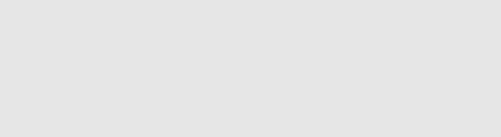 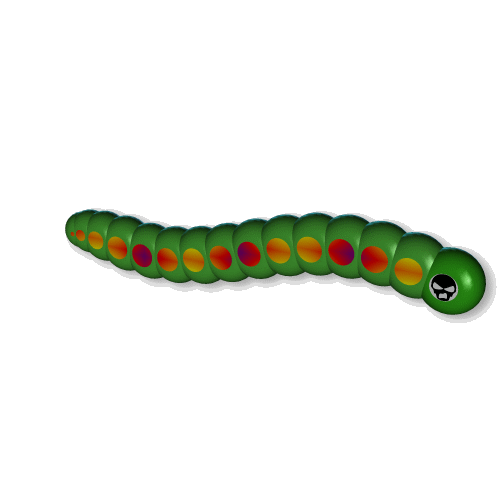 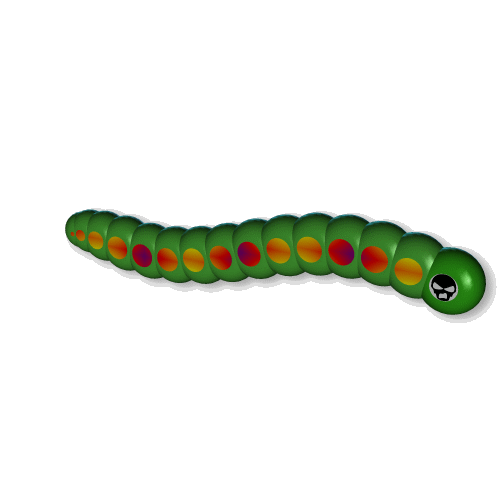 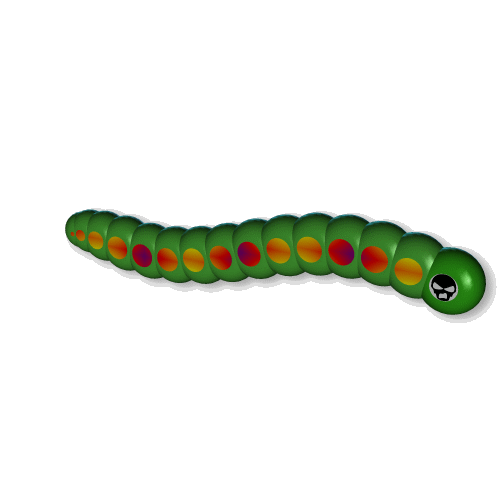 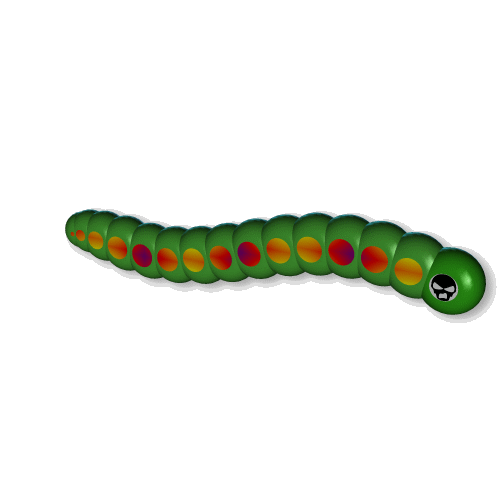 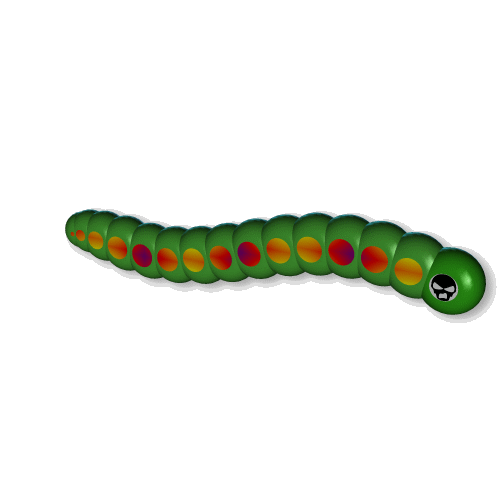 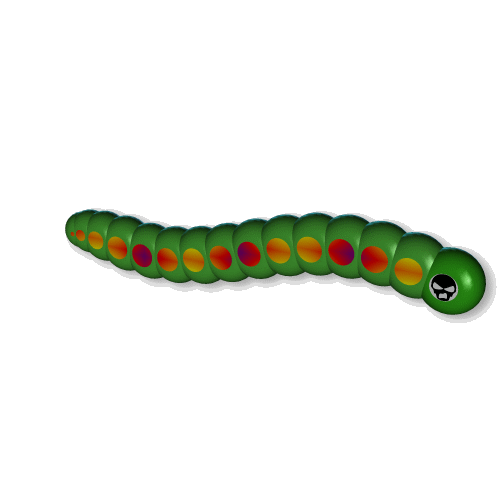 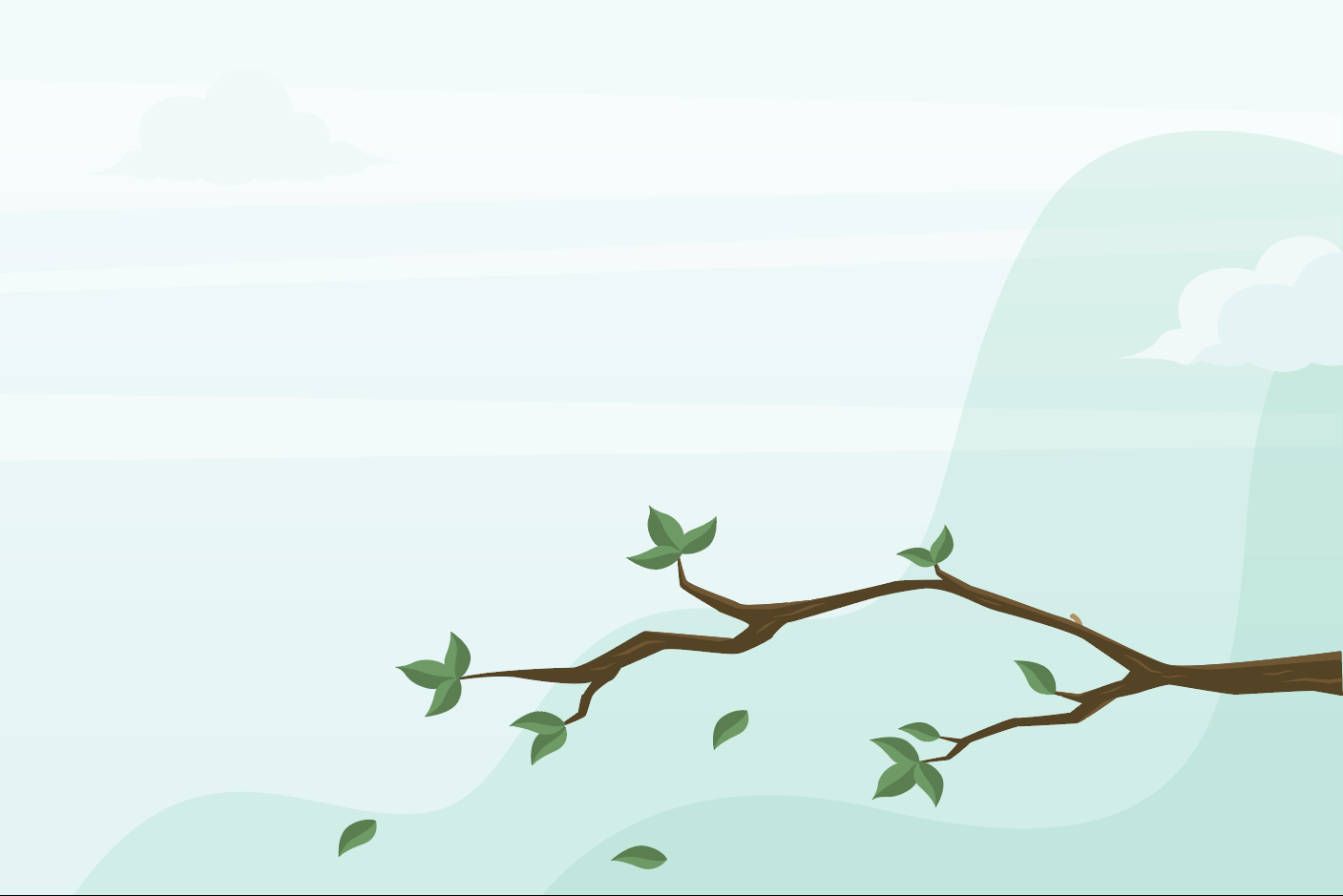 1
4
3
2
6
5
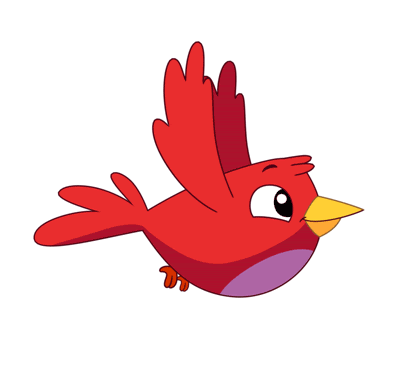 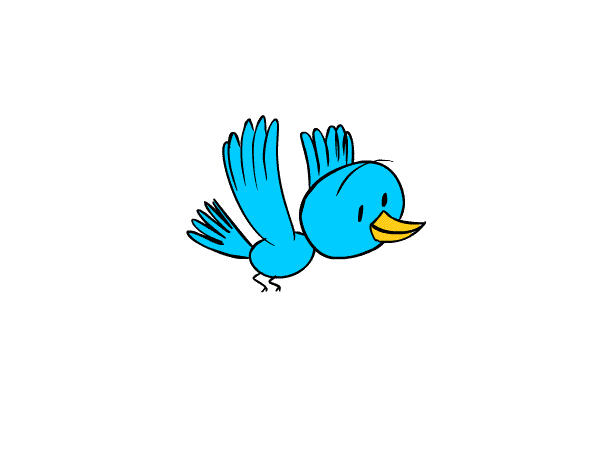 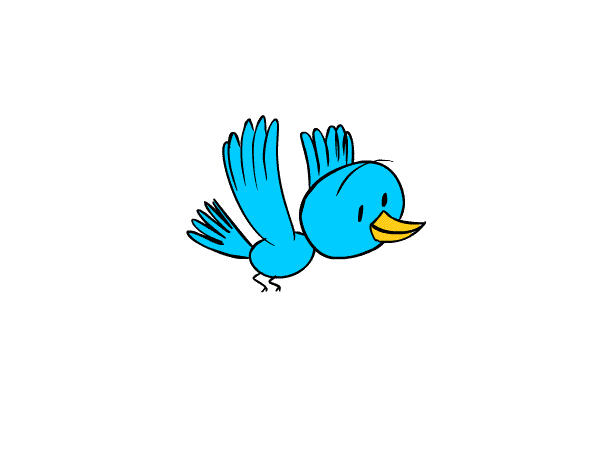 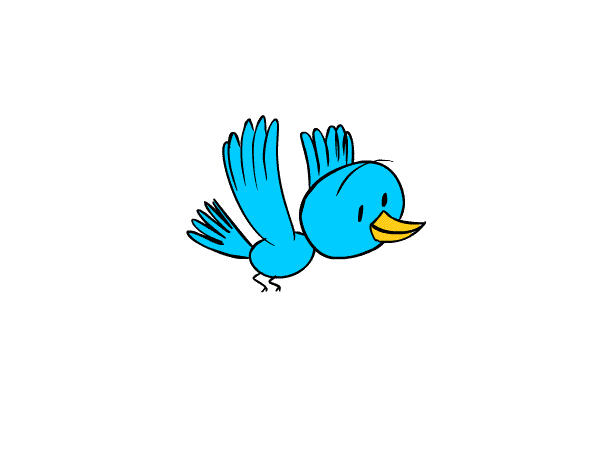 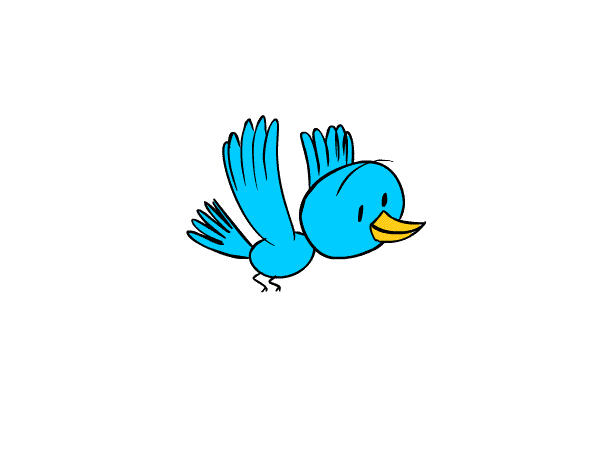 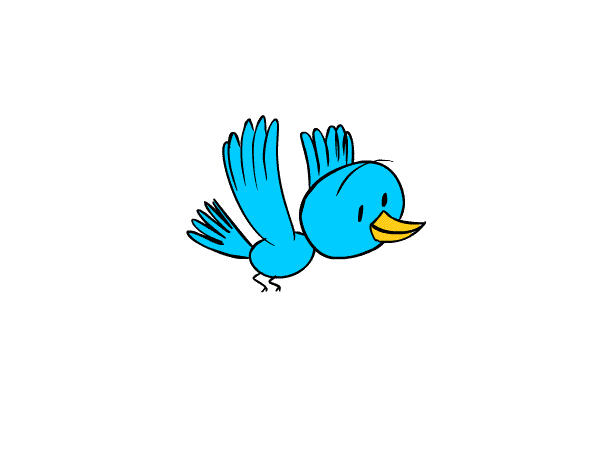 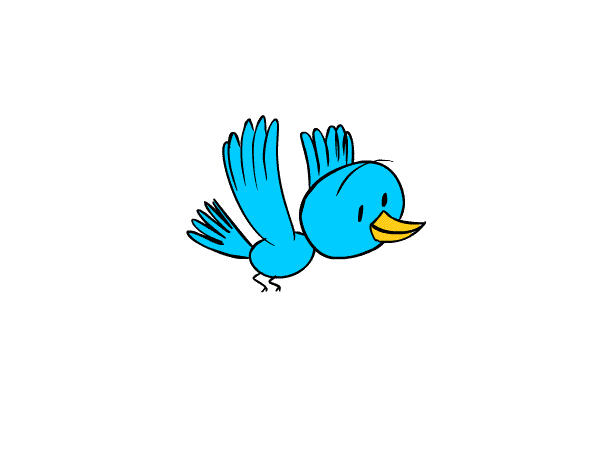 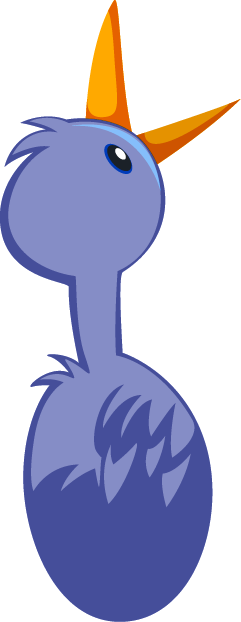 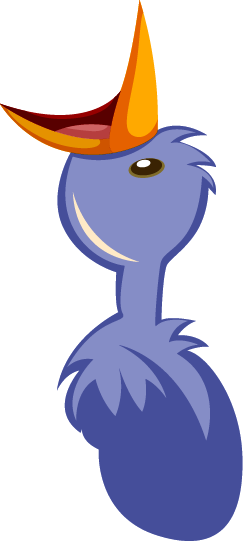 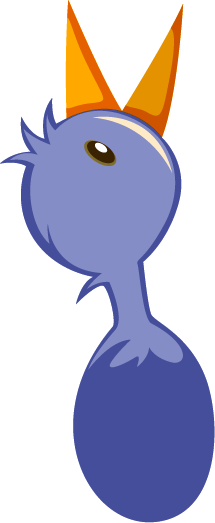 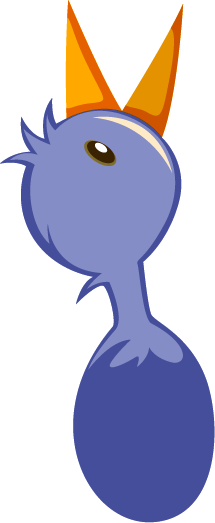 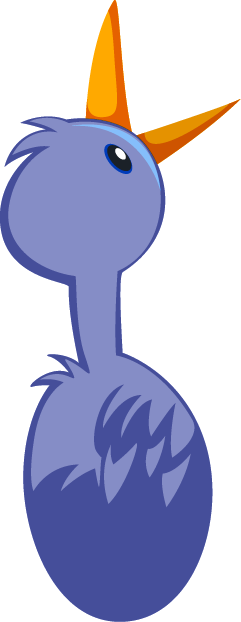 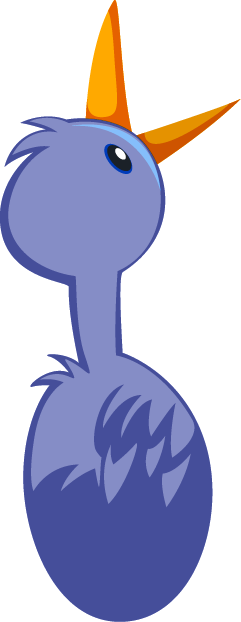 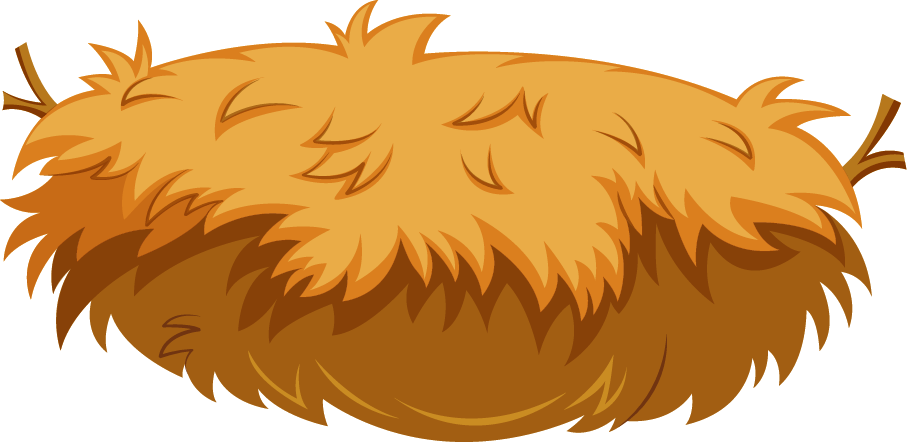 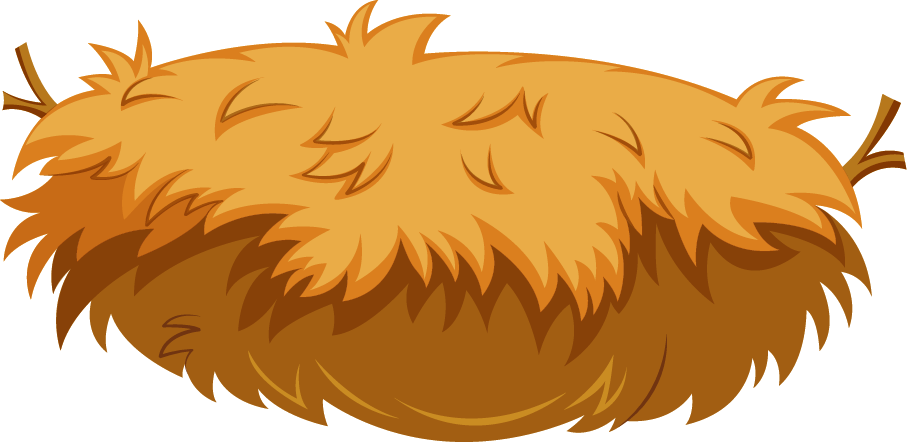 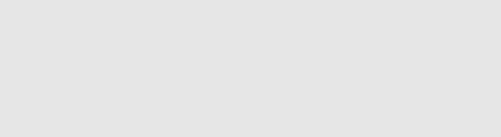 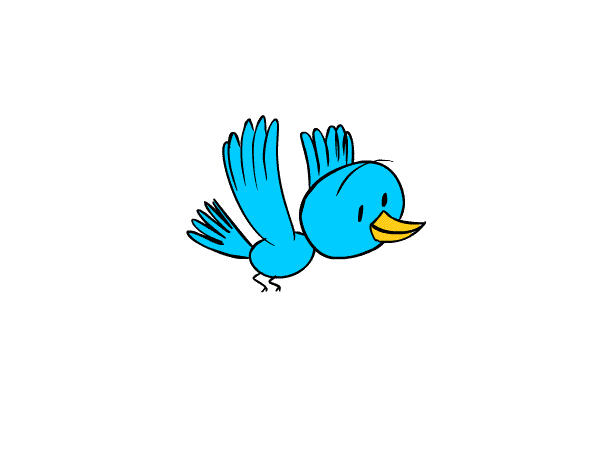 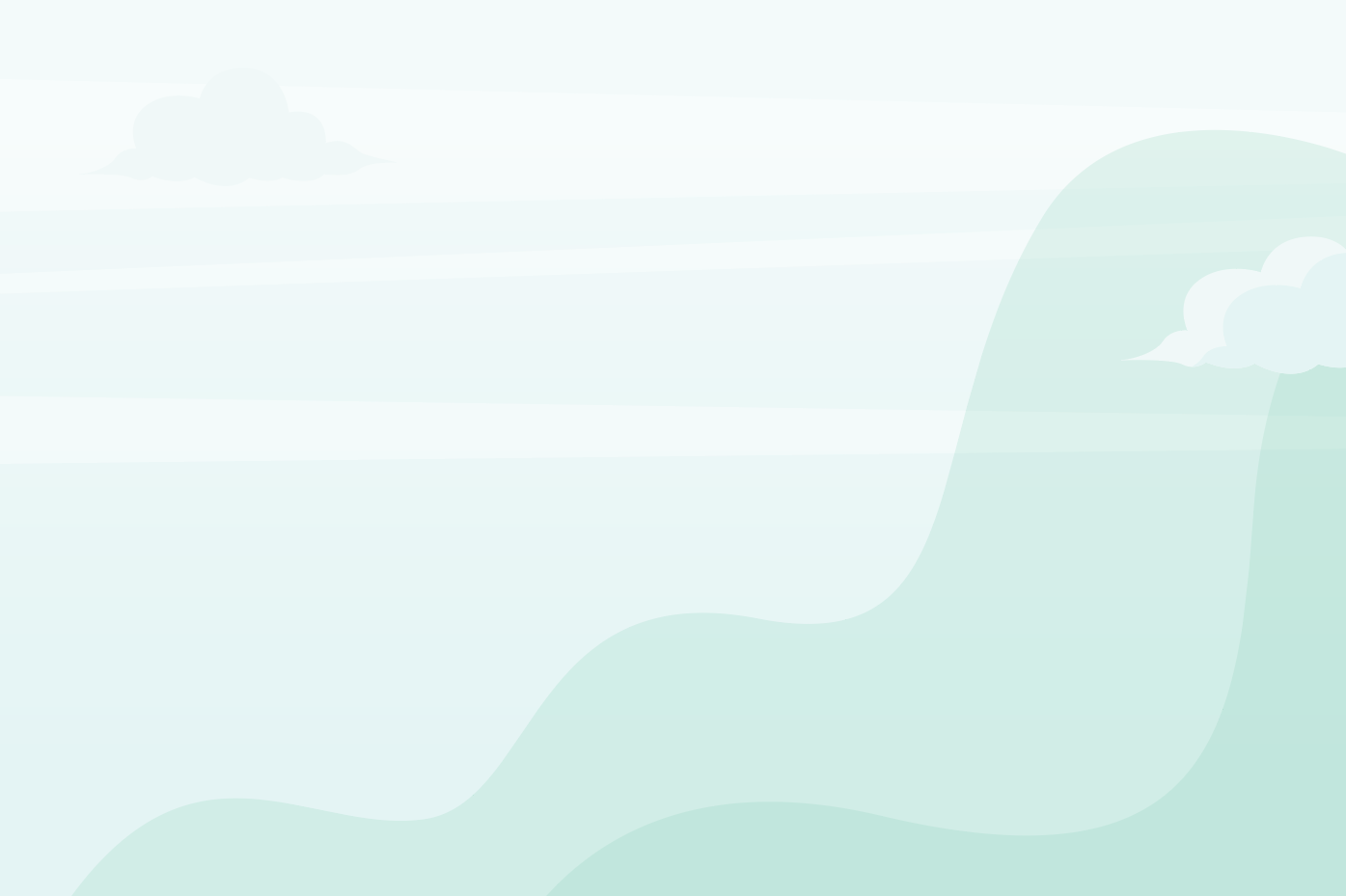 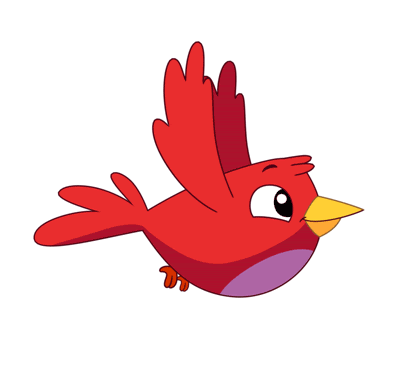 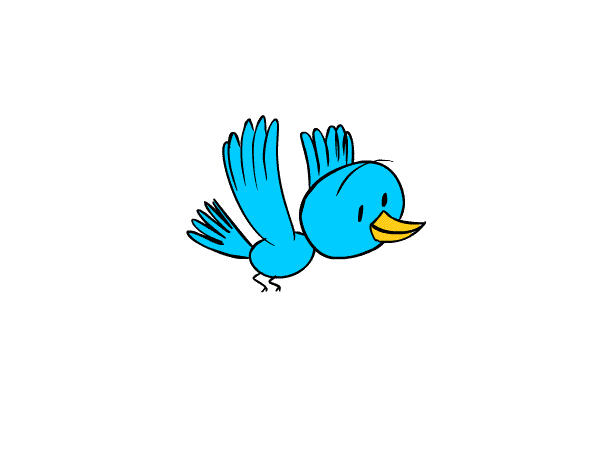 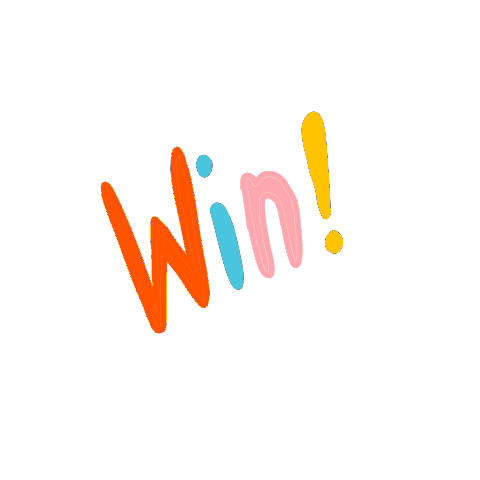 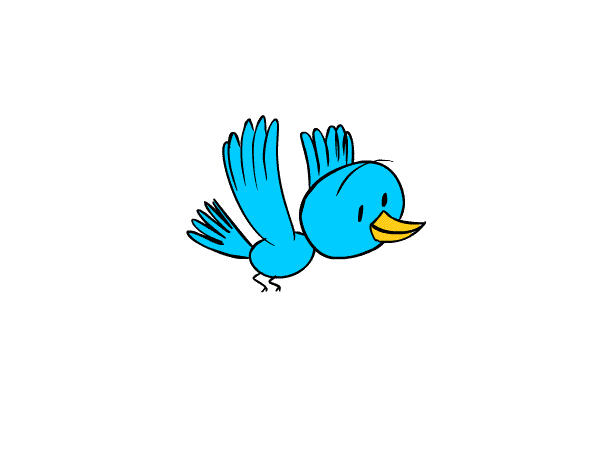 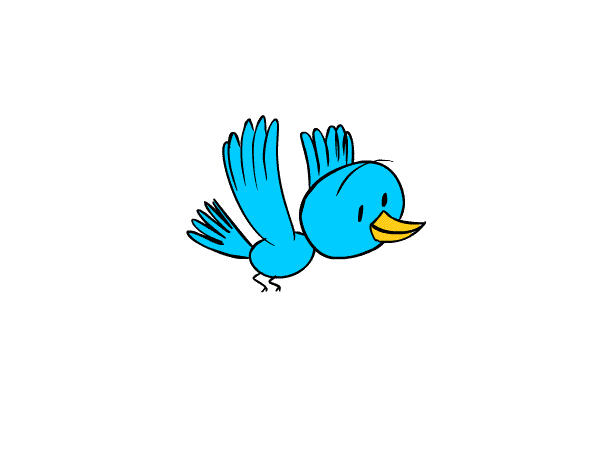 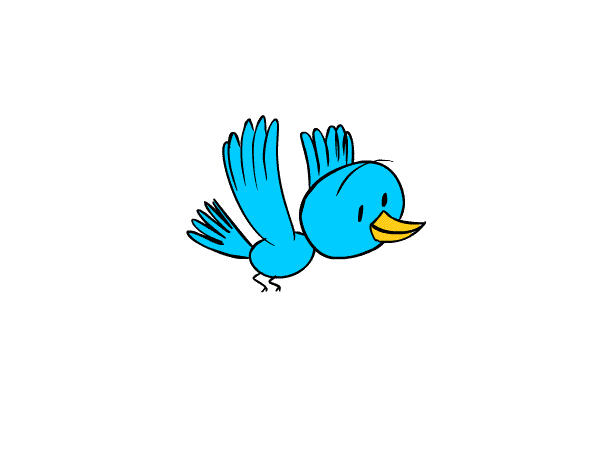 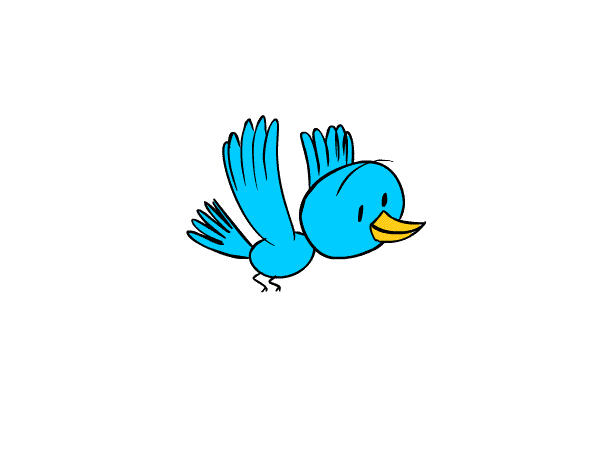 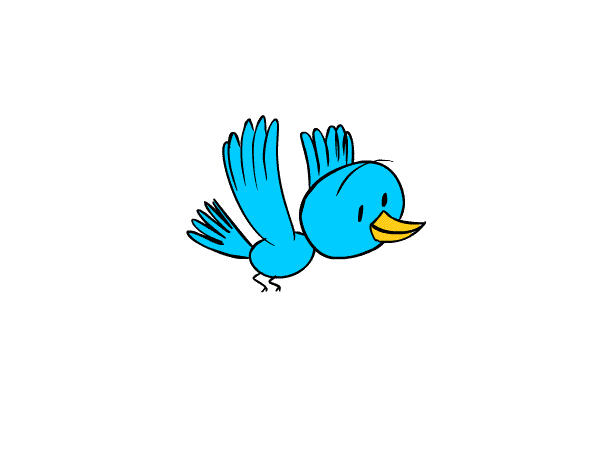 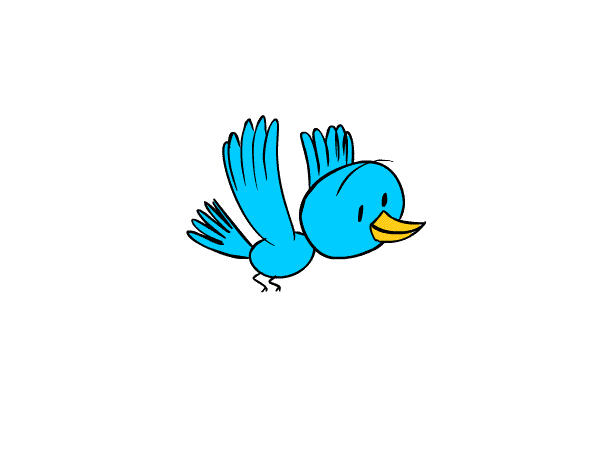 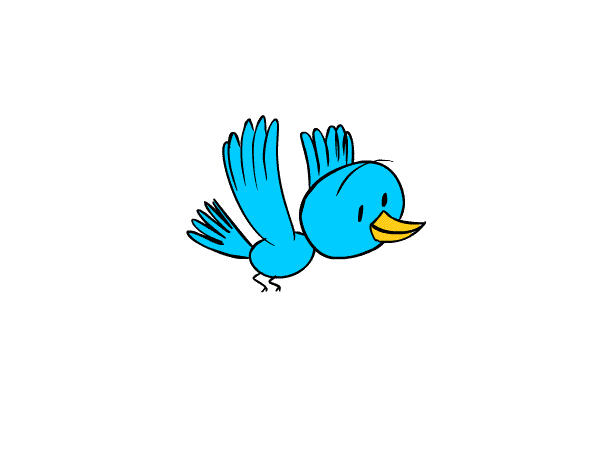 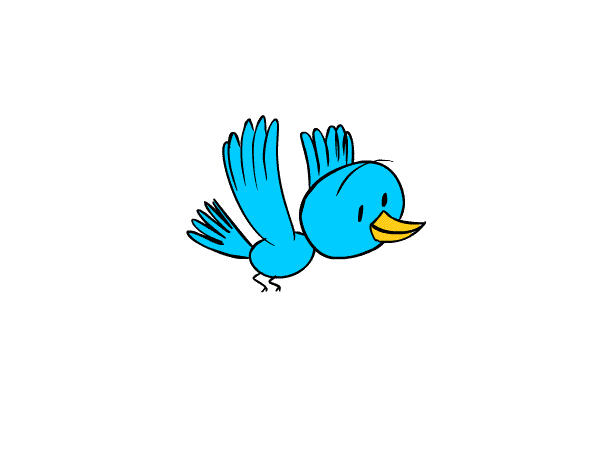 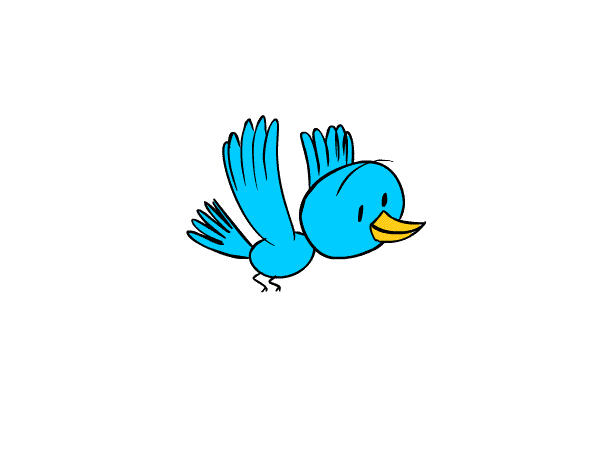 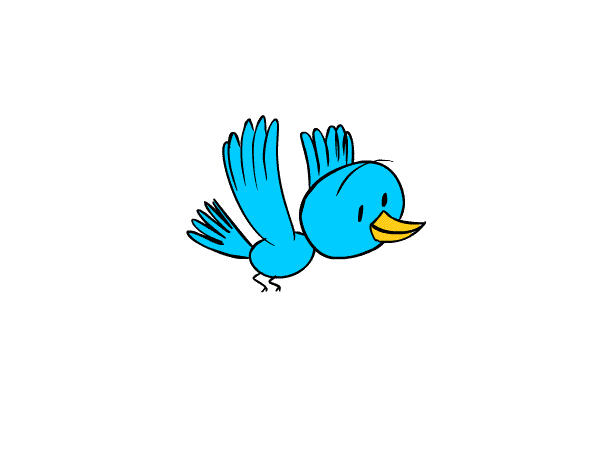 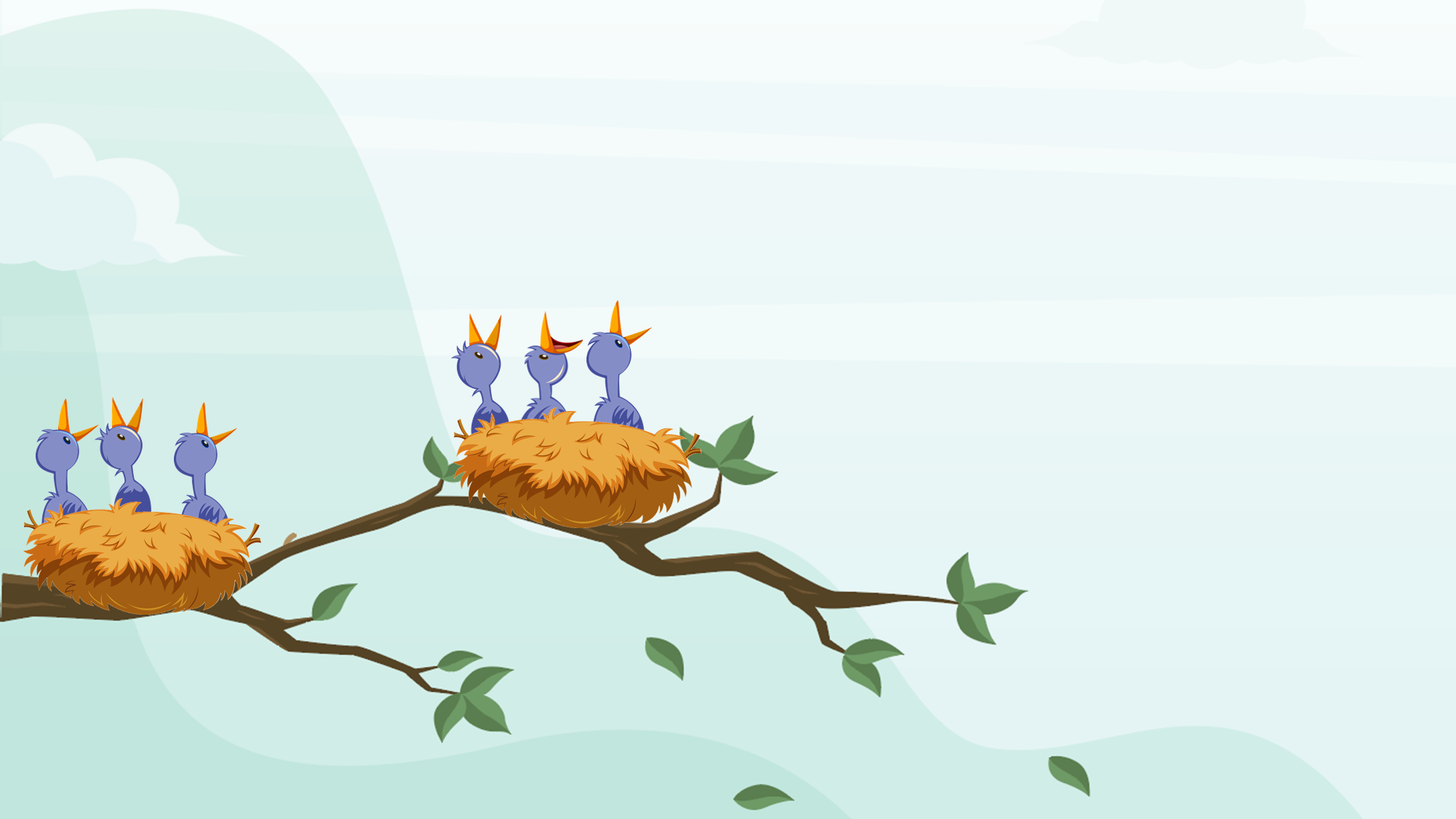 Look and choose
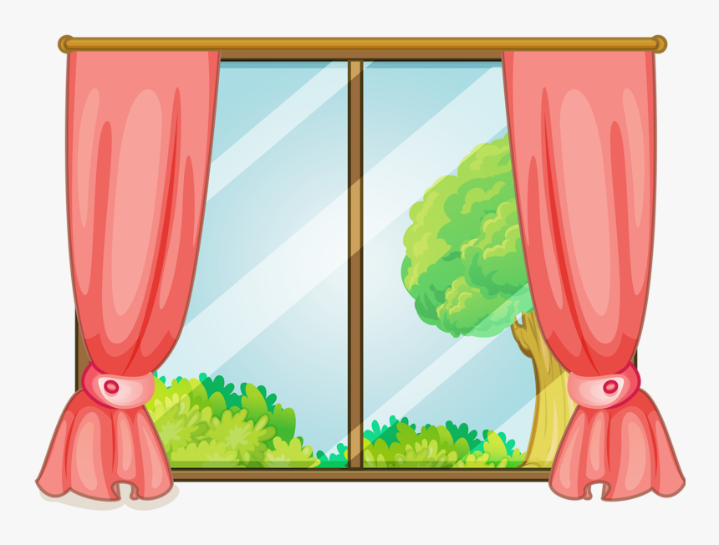 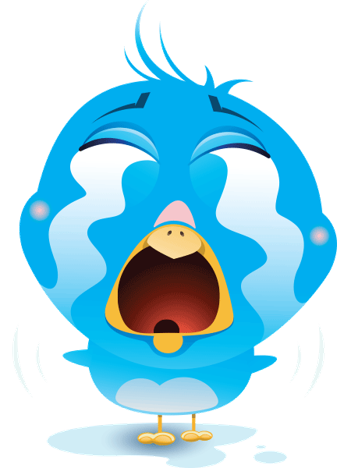 window
lamp
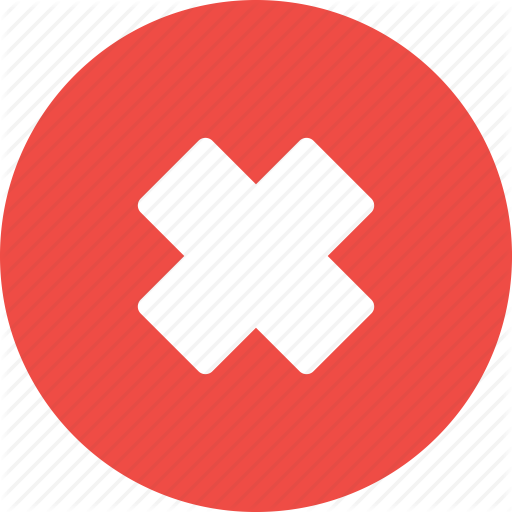 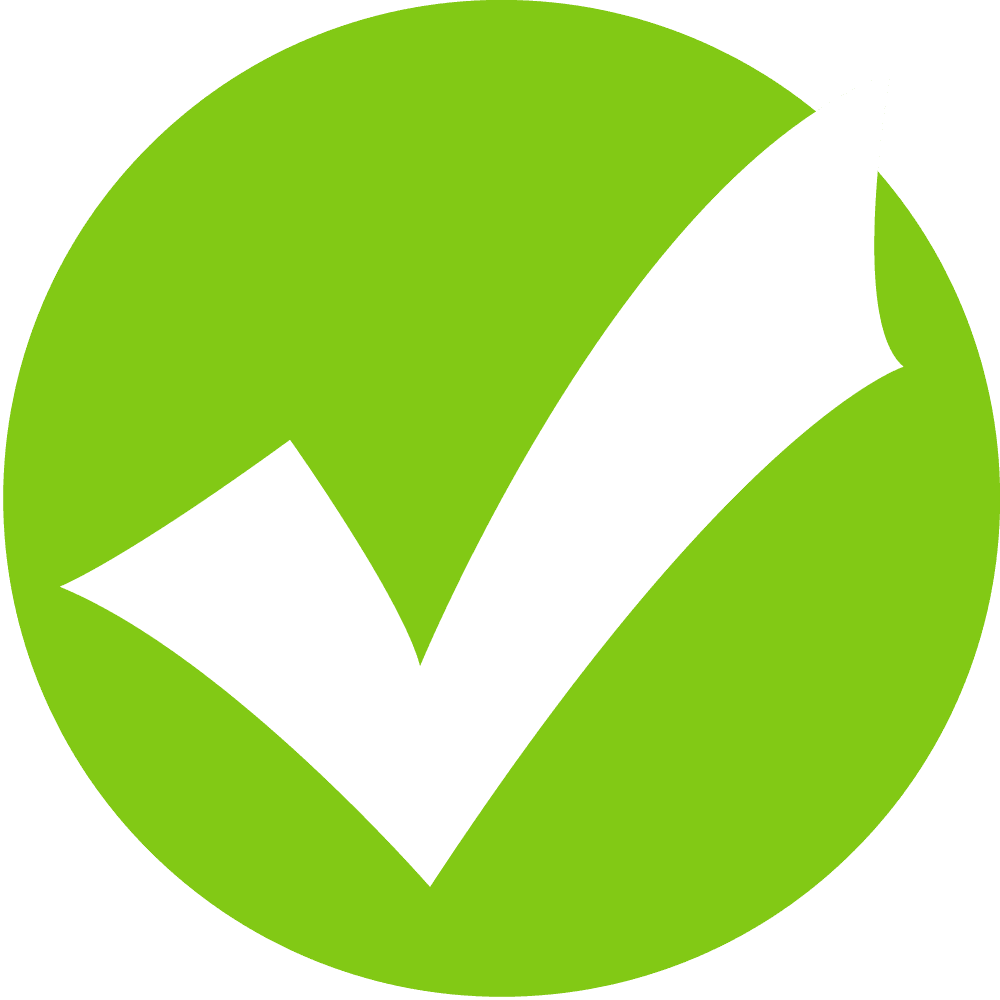 door
bed
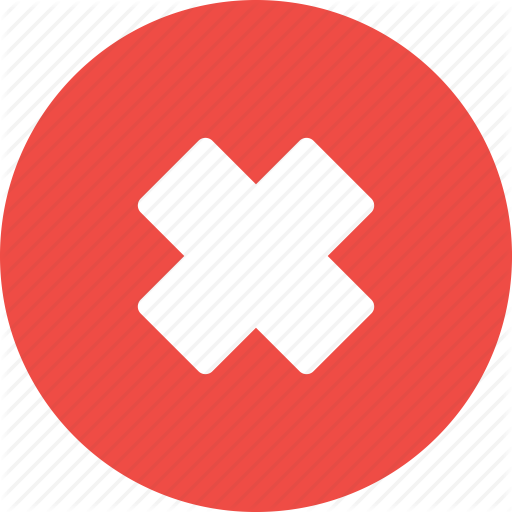 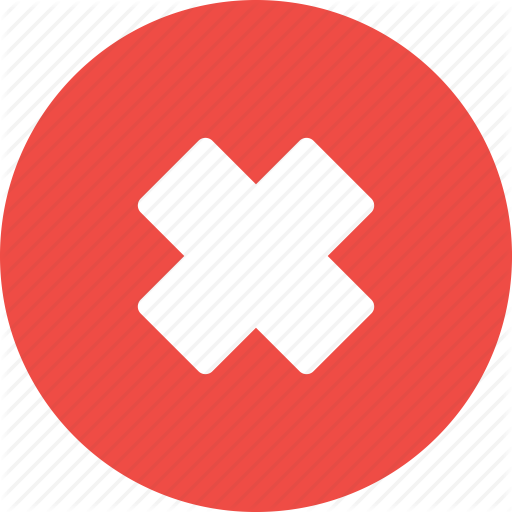 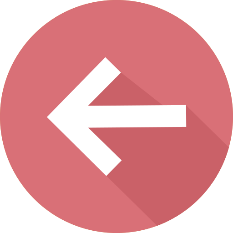 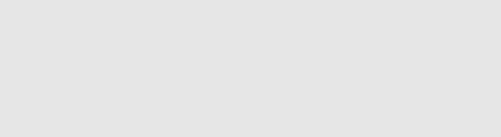 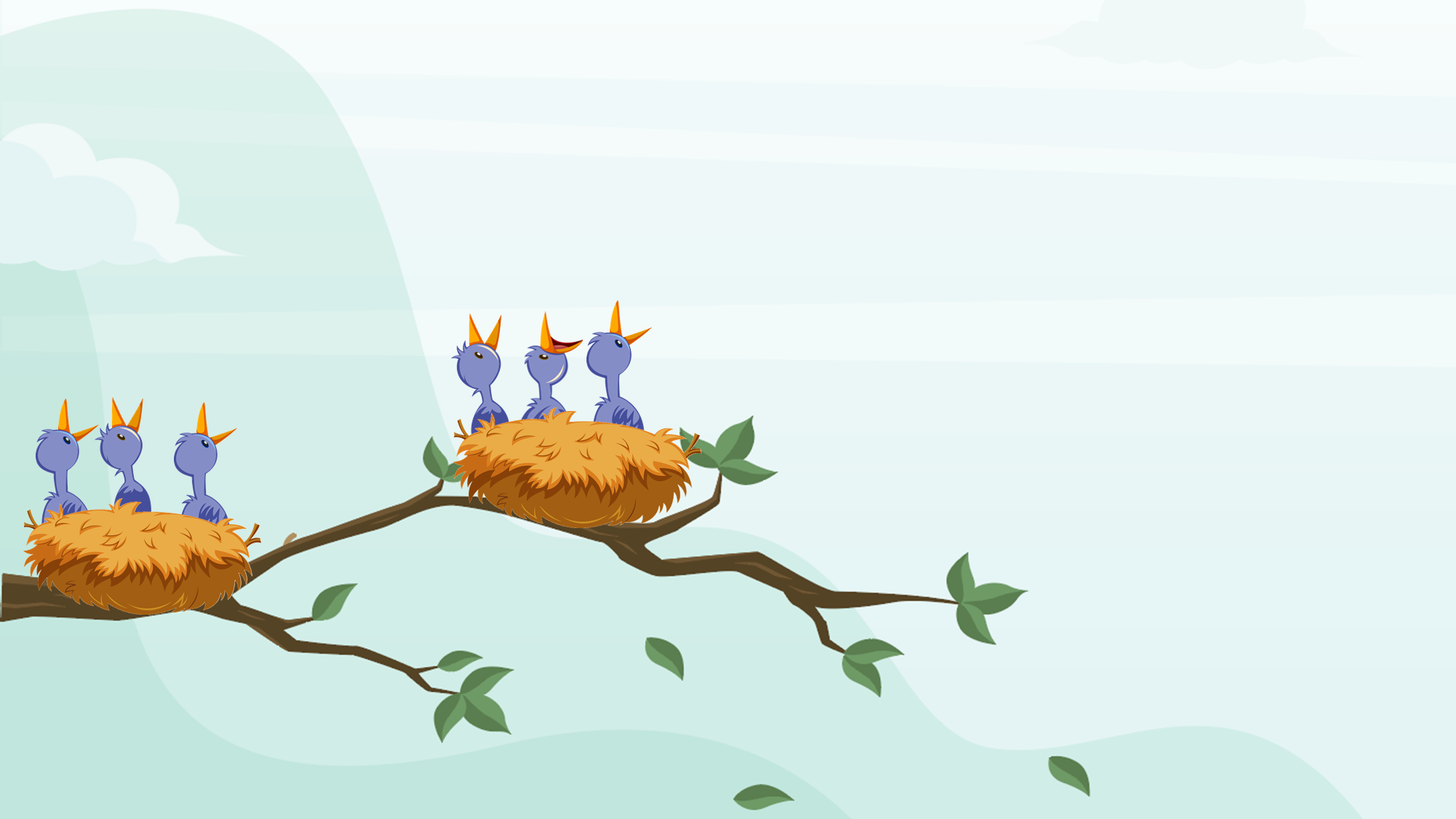 Listen and choose
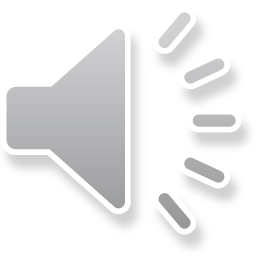 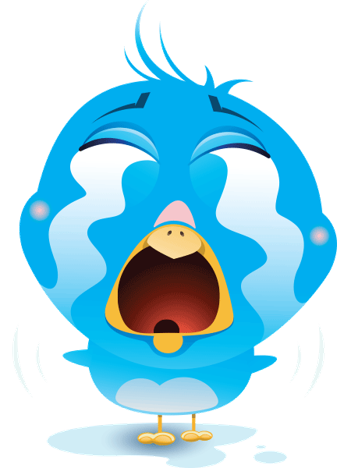 two windows
one window
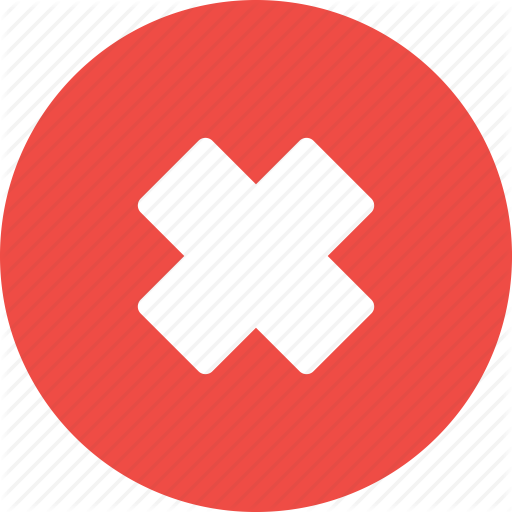 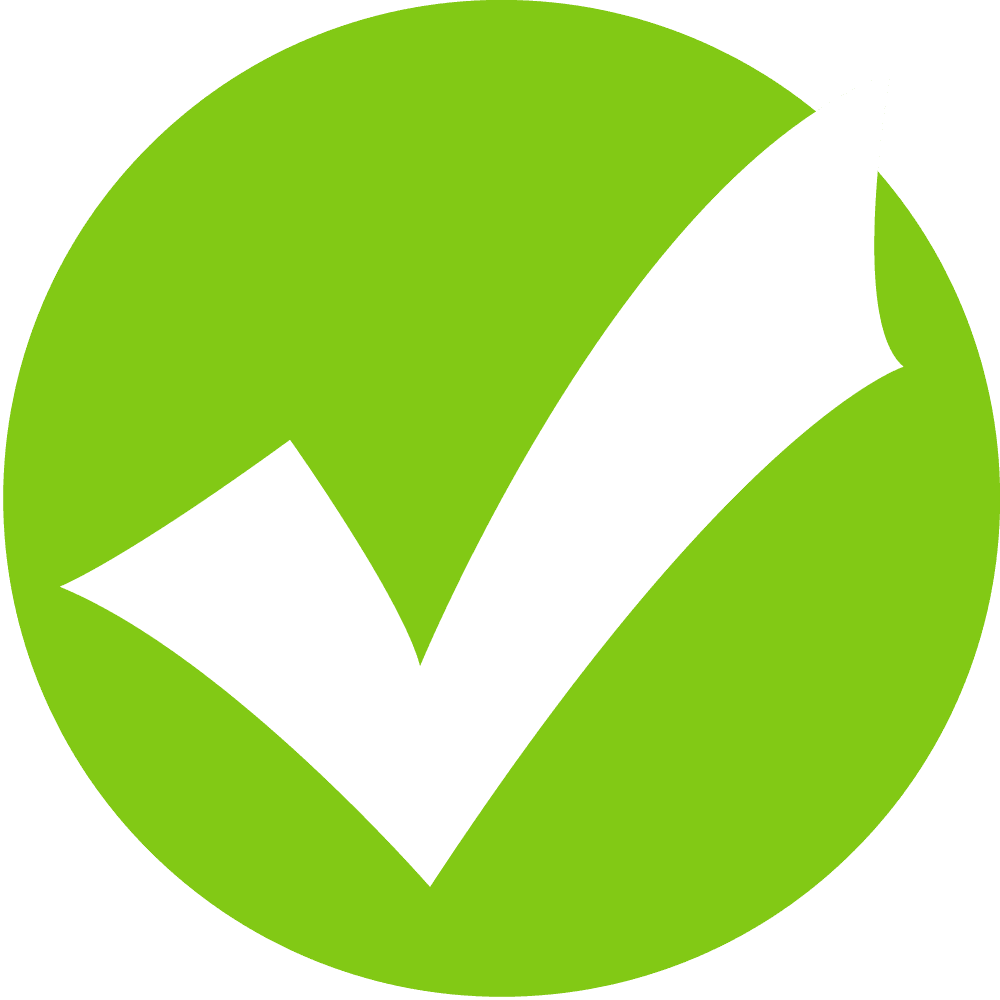 one windows
two window
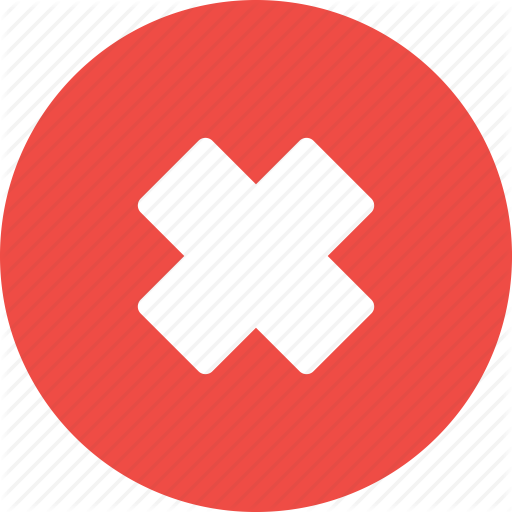 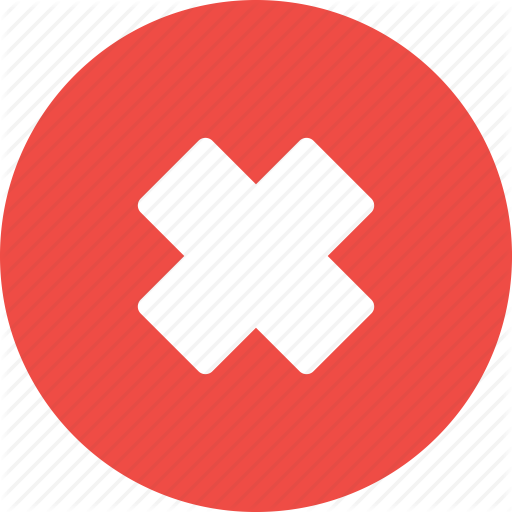 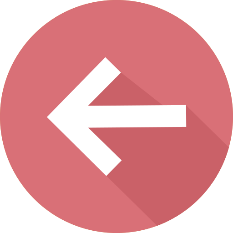 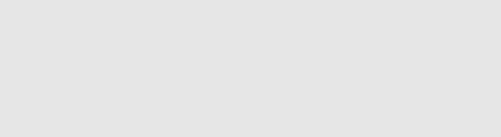 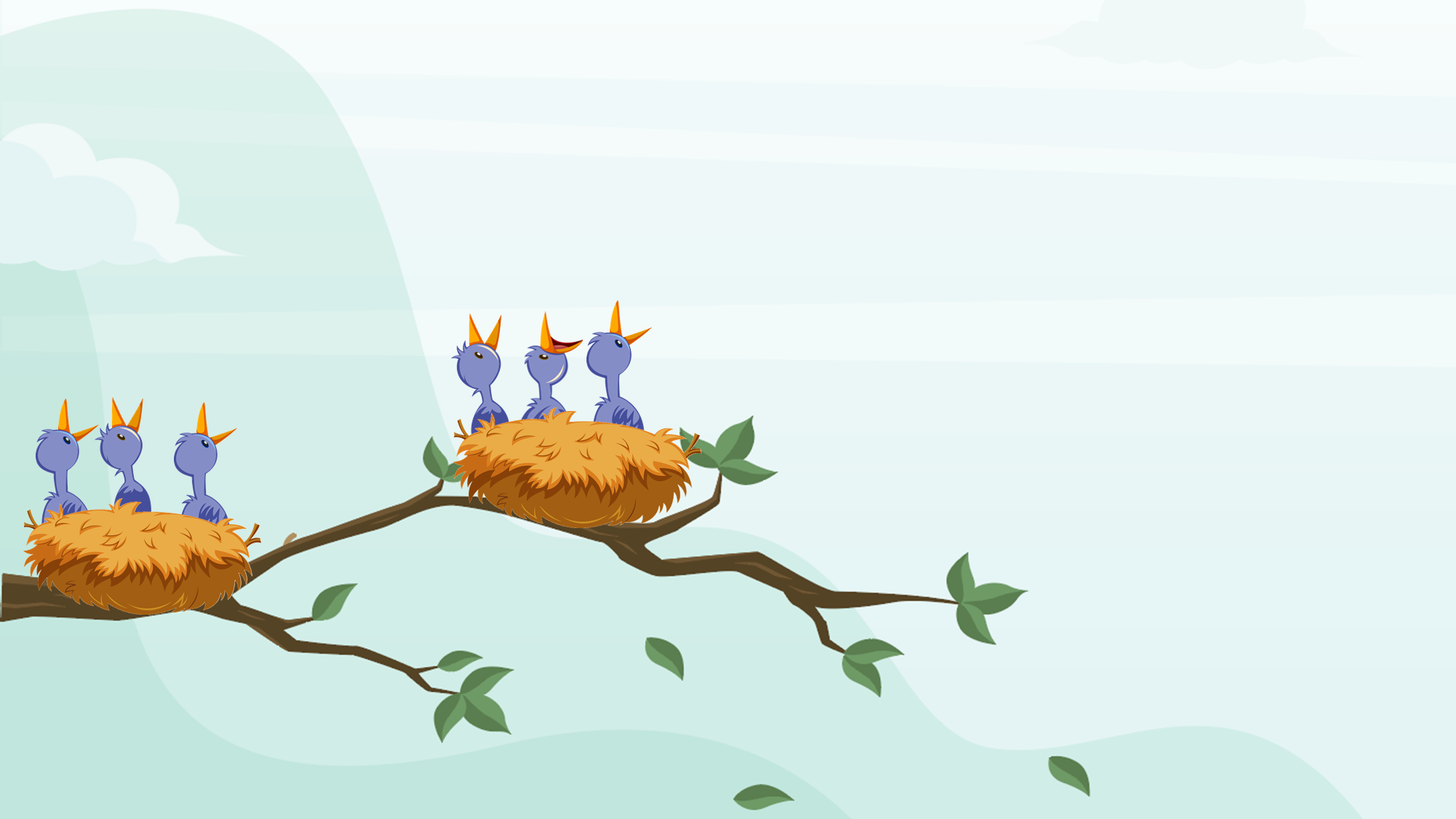 Look and choose
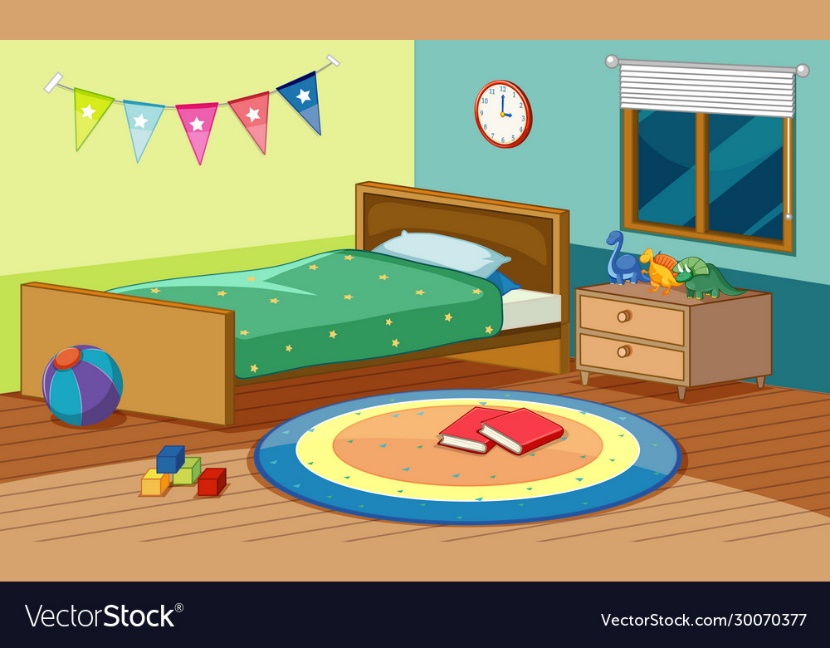 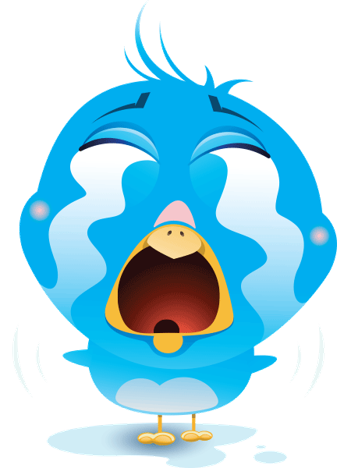 two beds
one door
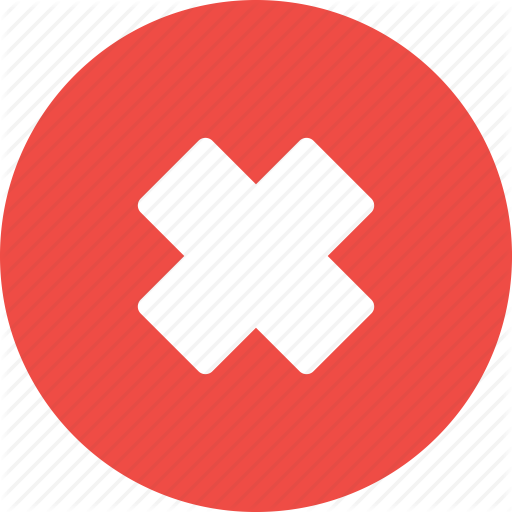 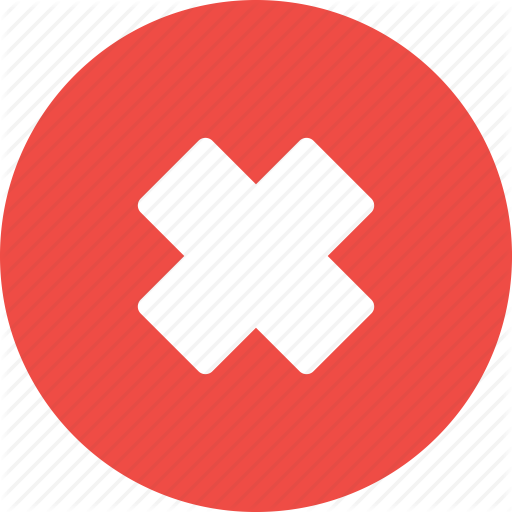 one bed
two windows
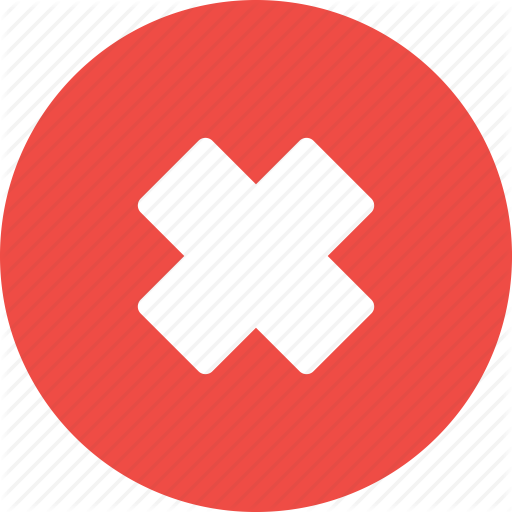 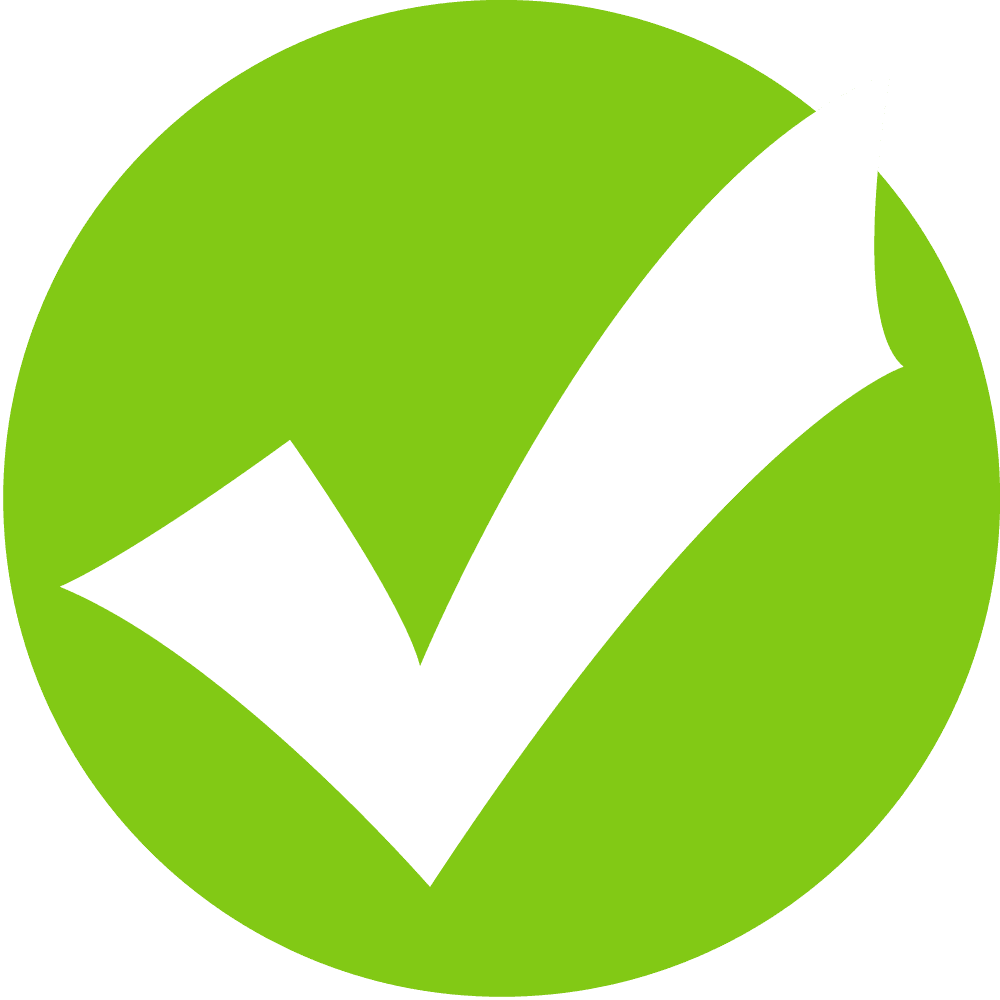 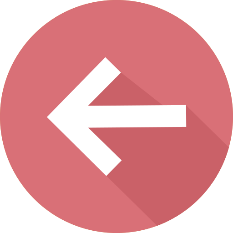 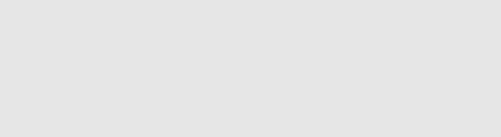 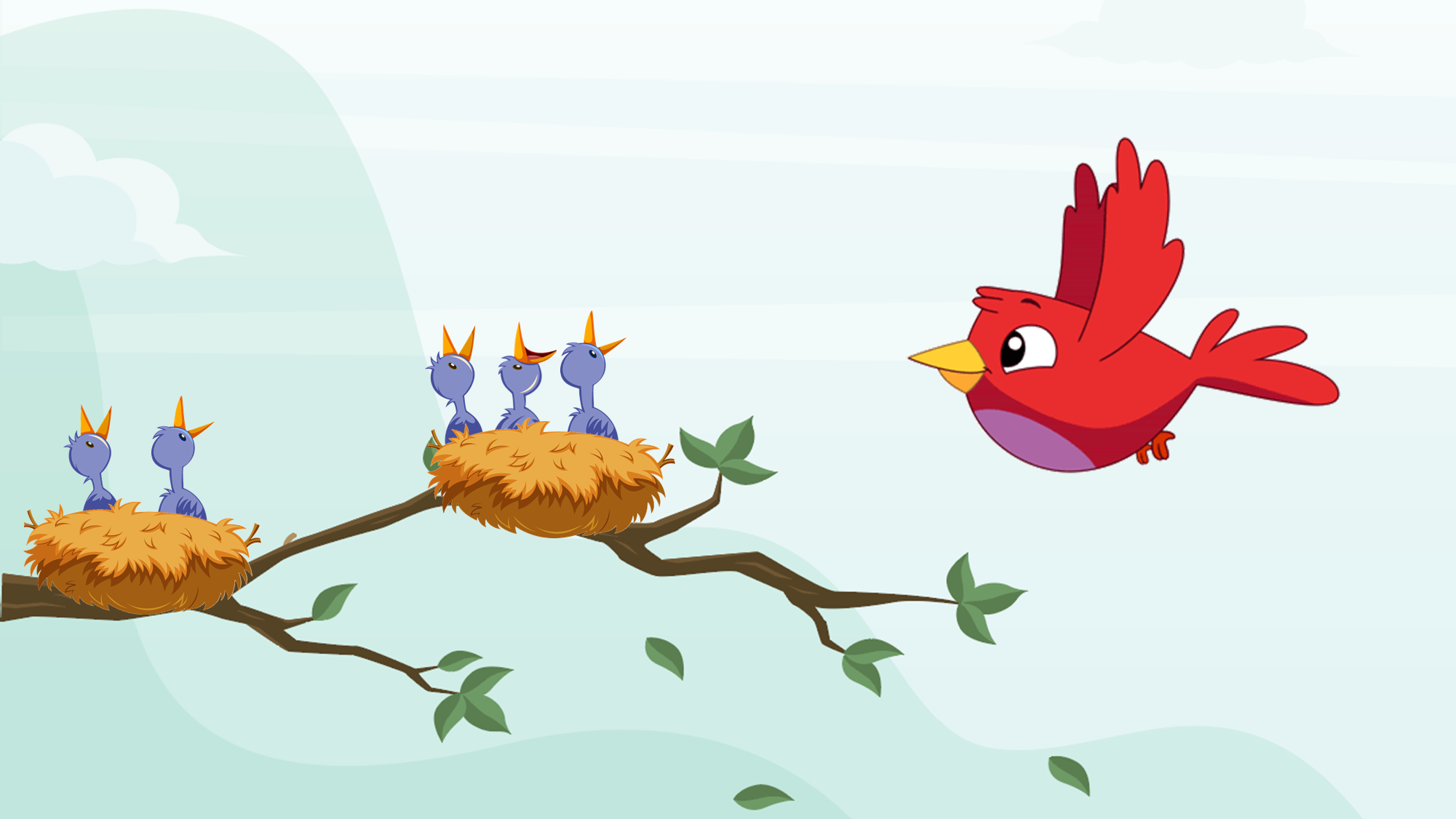 Listen and choose.
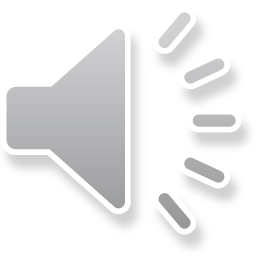 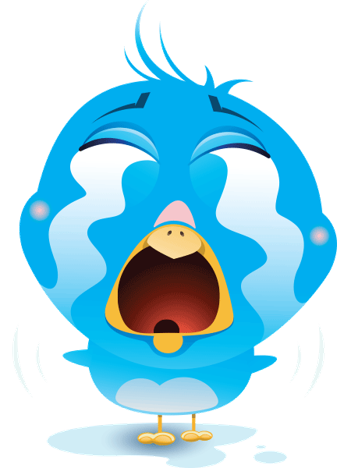 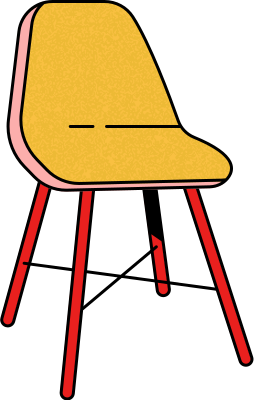 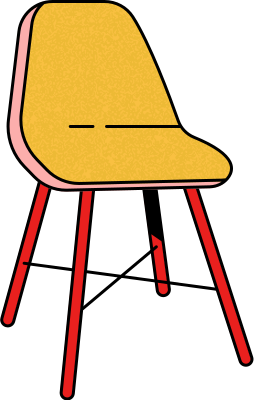 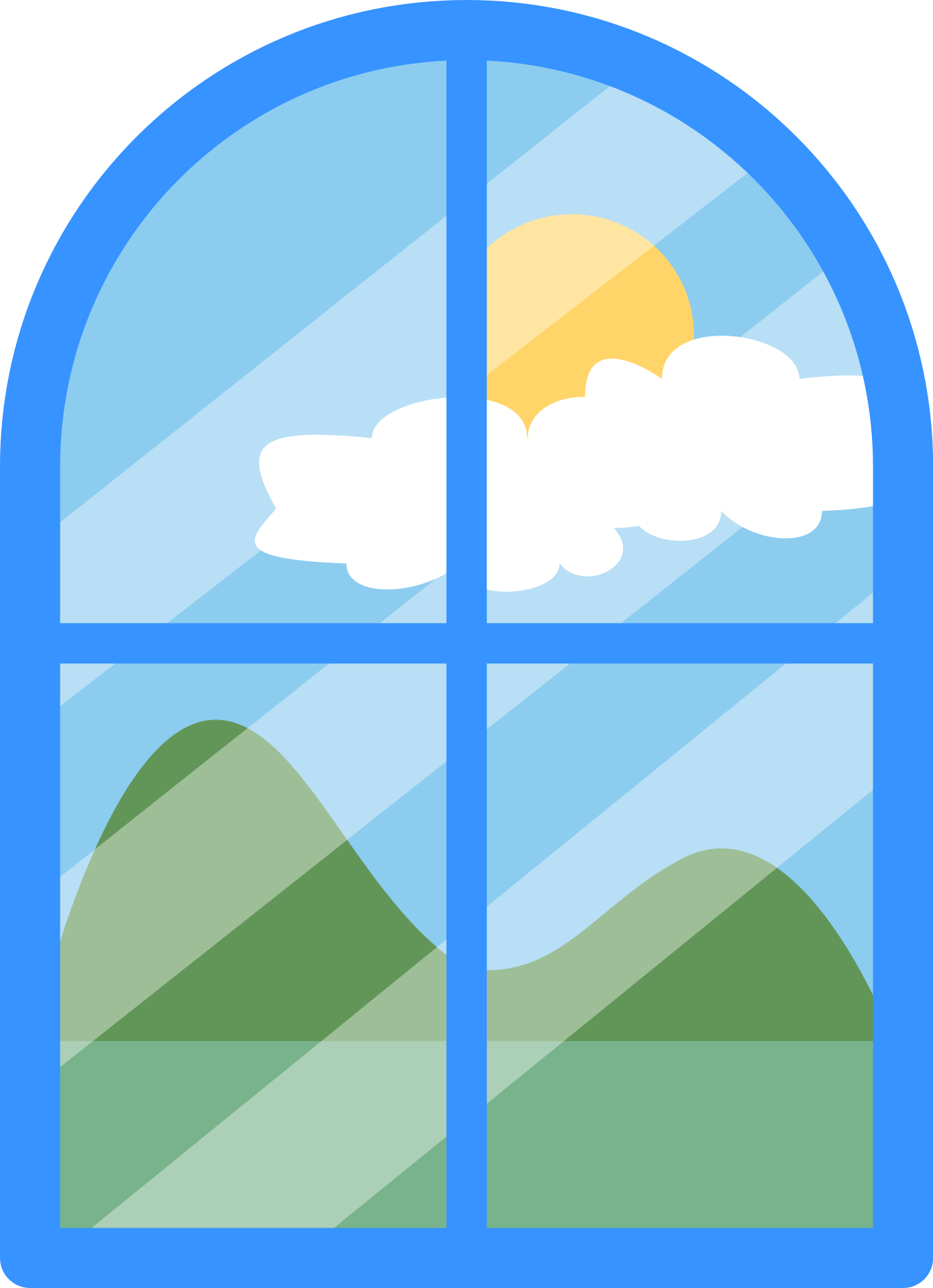 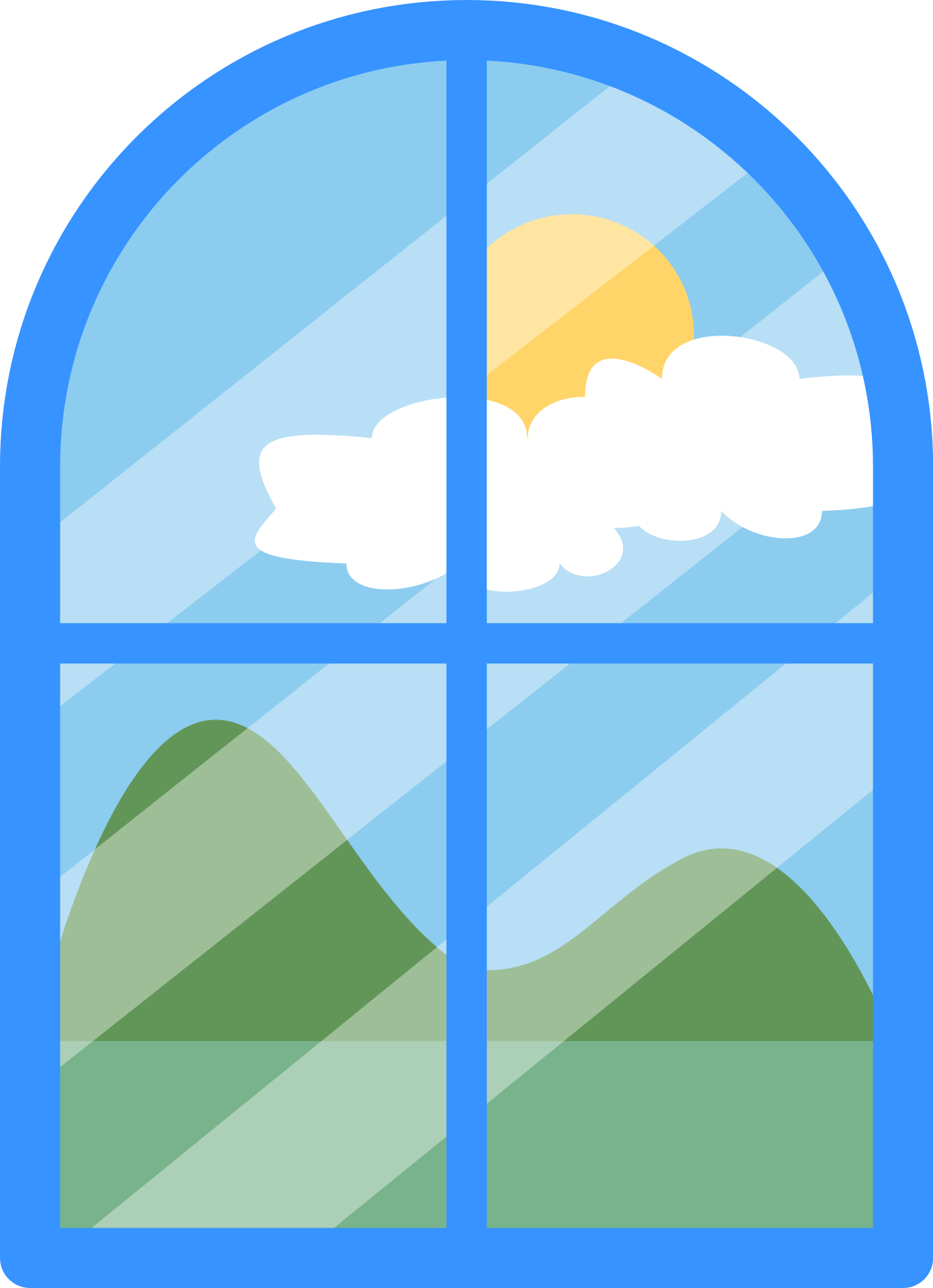 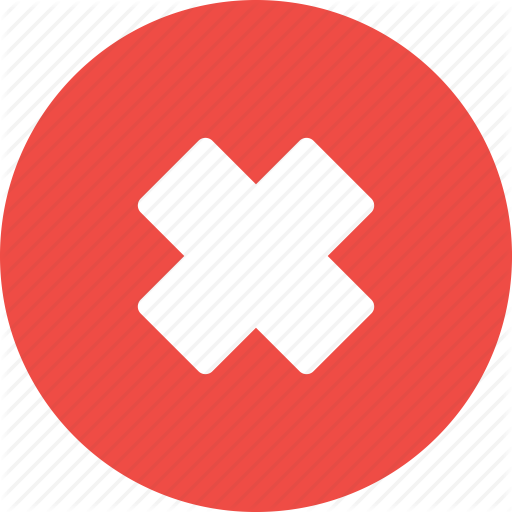 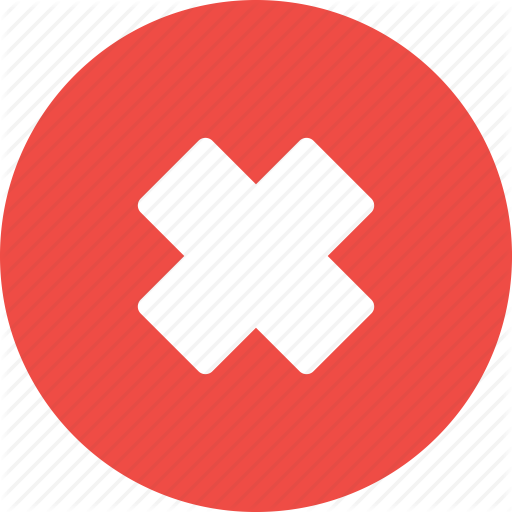 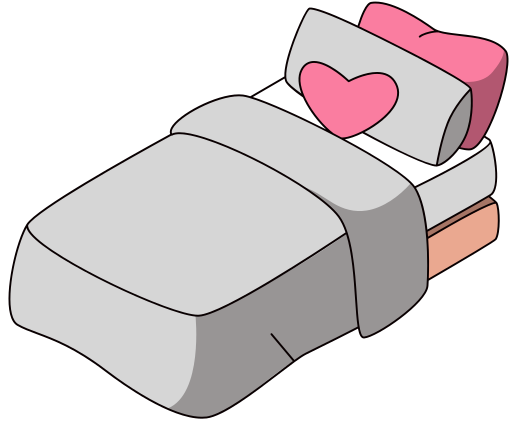 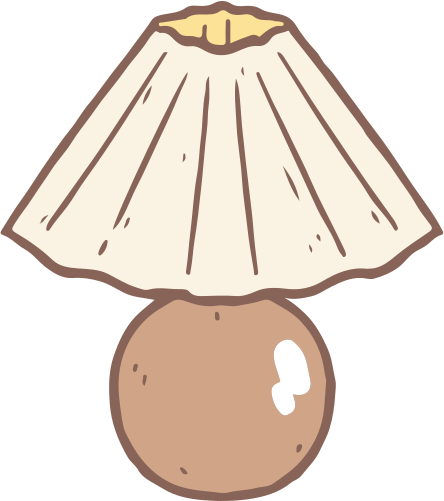 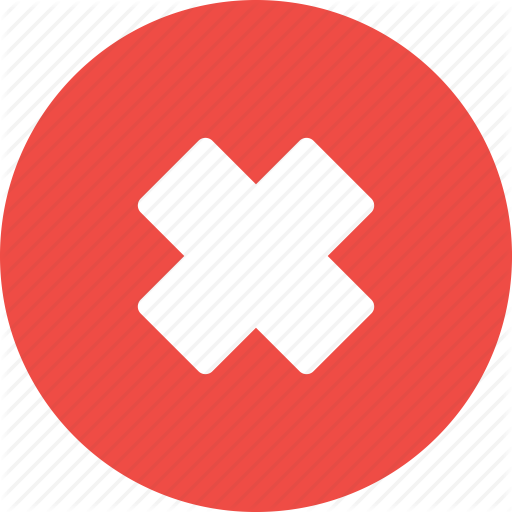 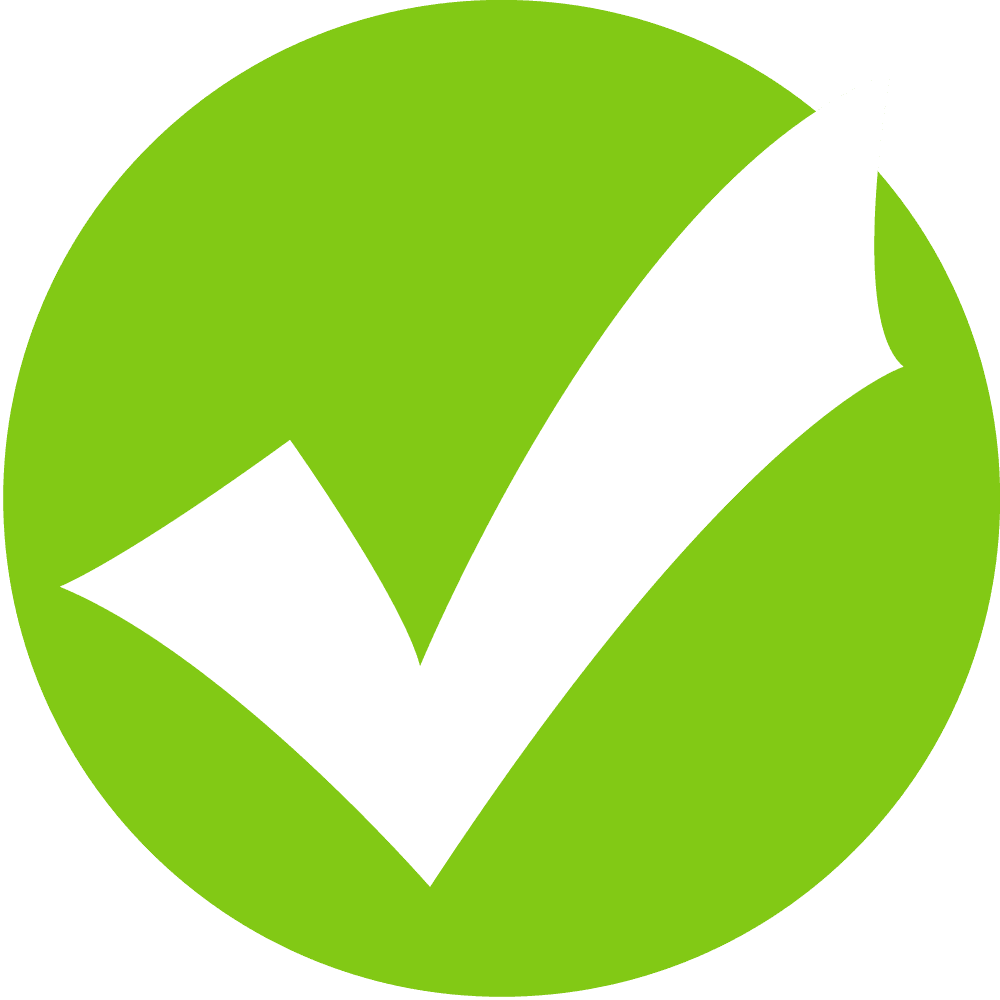 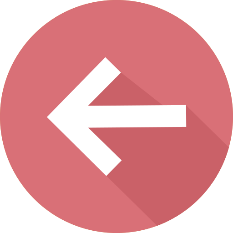 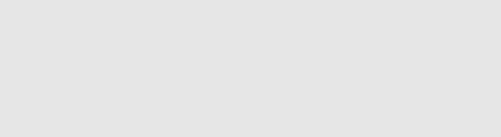 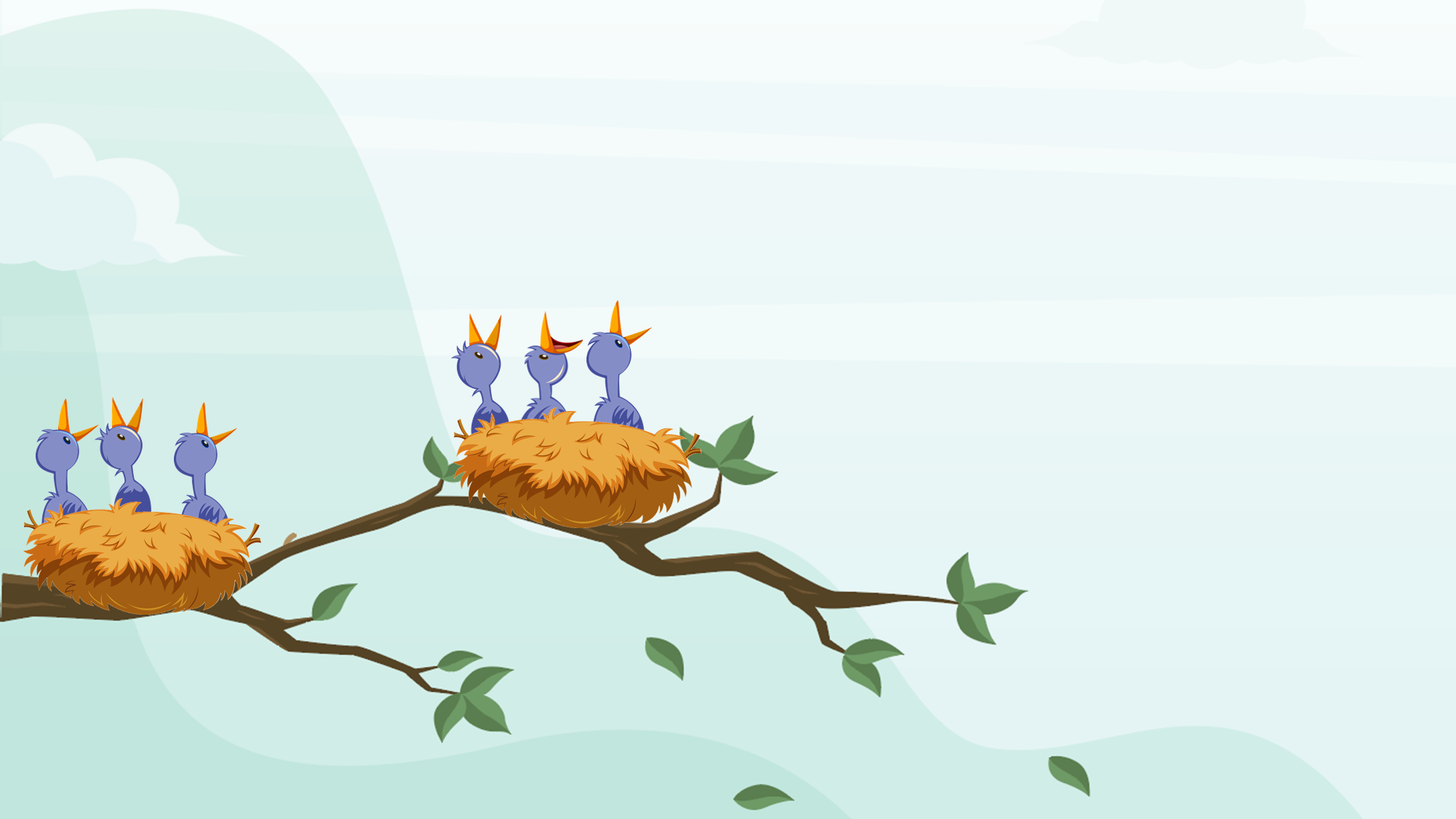 Unscramble	S-D-E-K
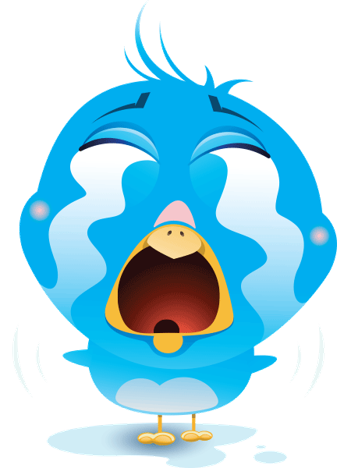 desk
kesd
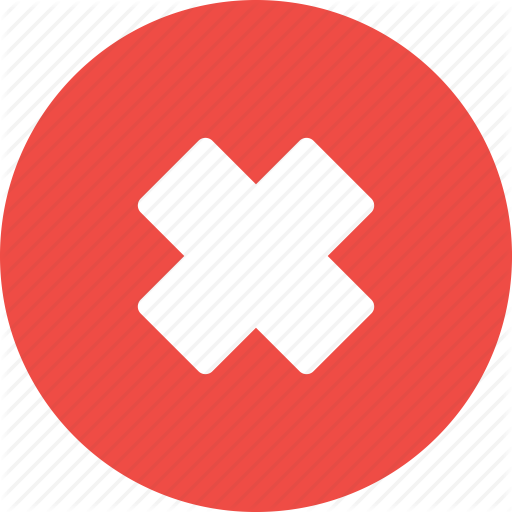 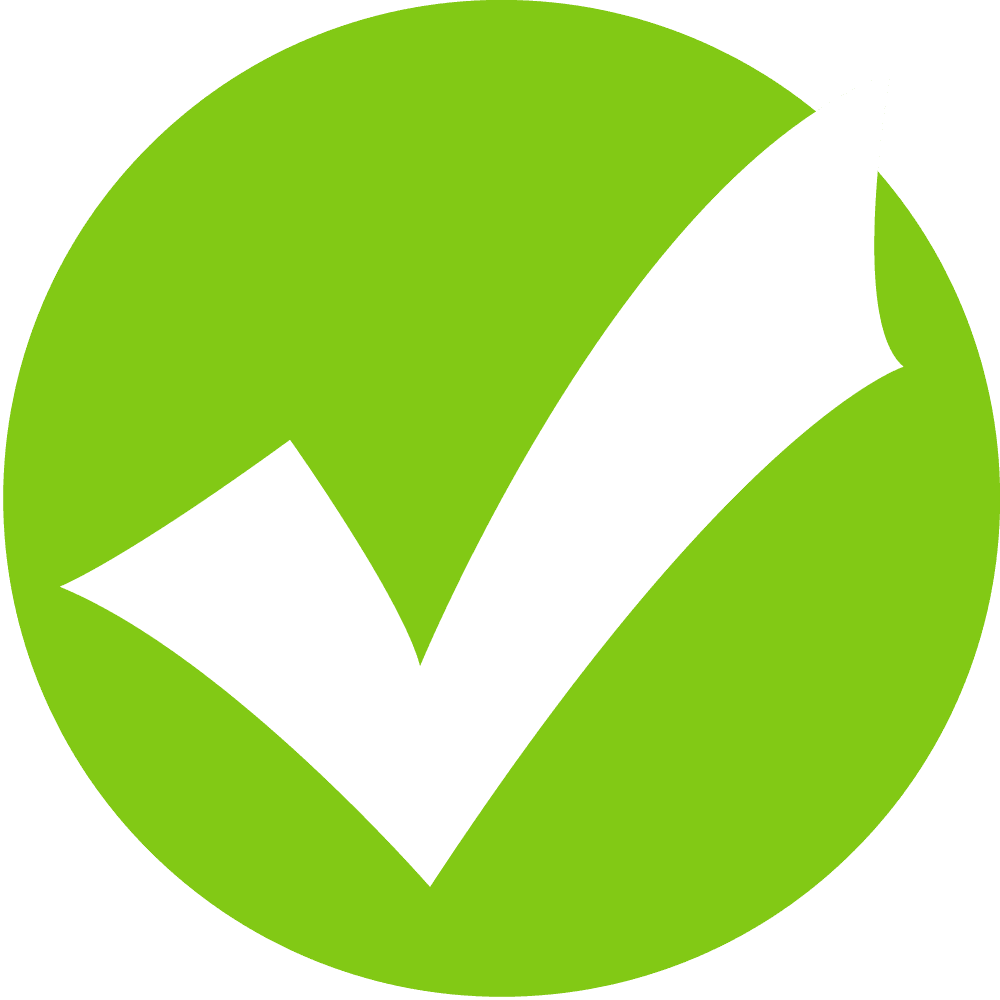 dsek
dkes
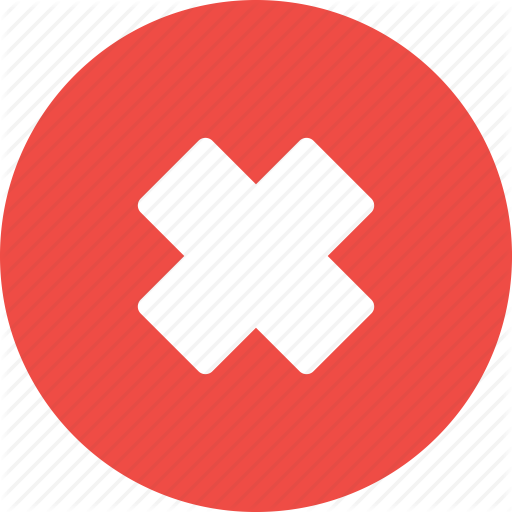 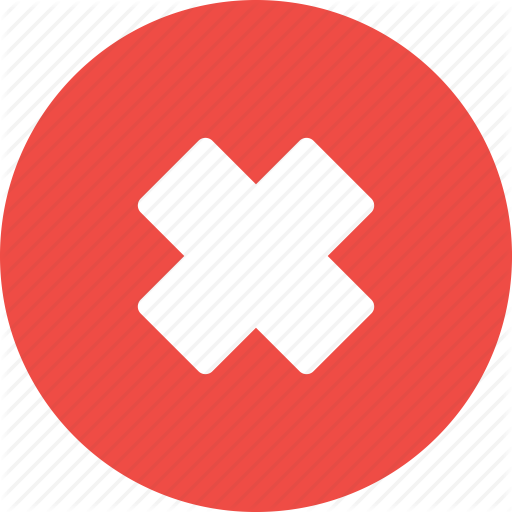 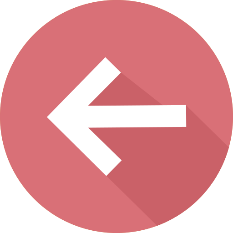 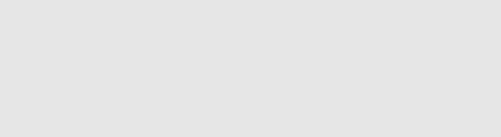 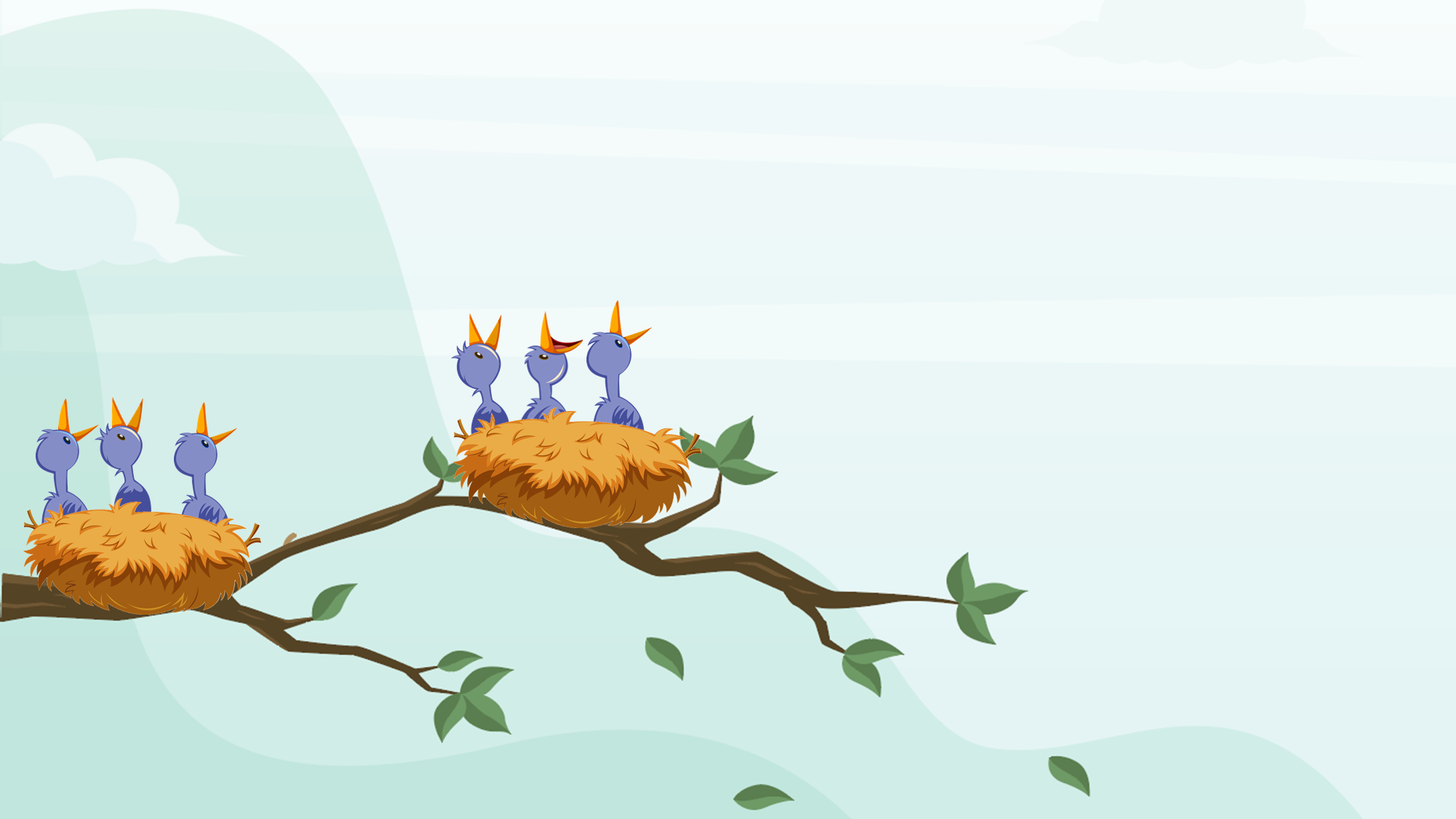 Look and fill.	_OOR
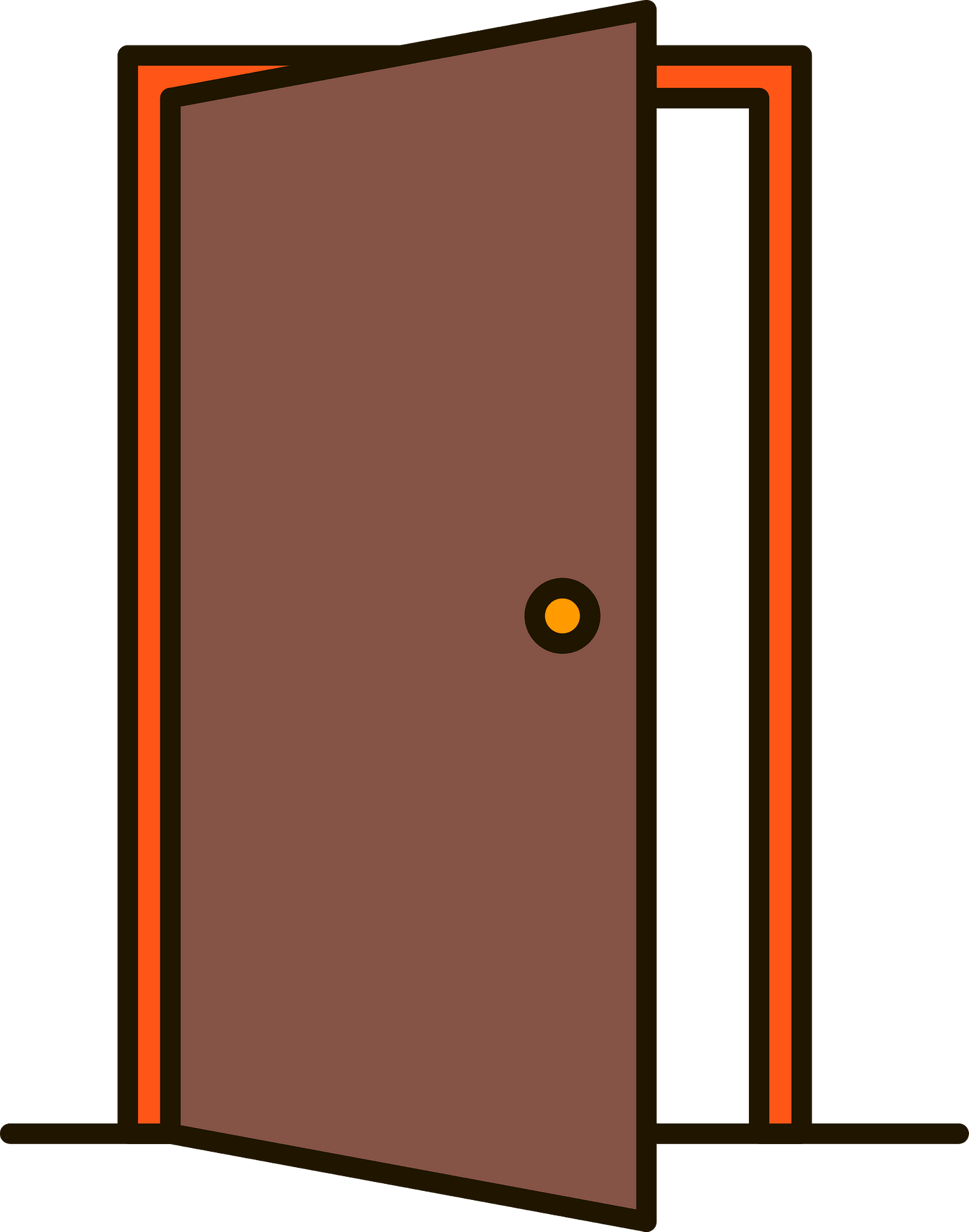 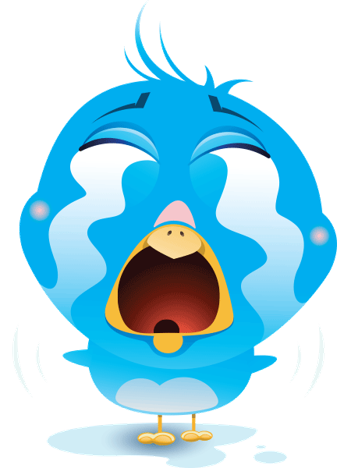 D
F
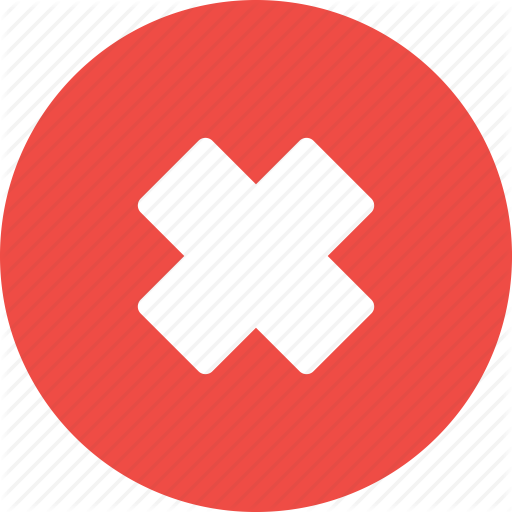 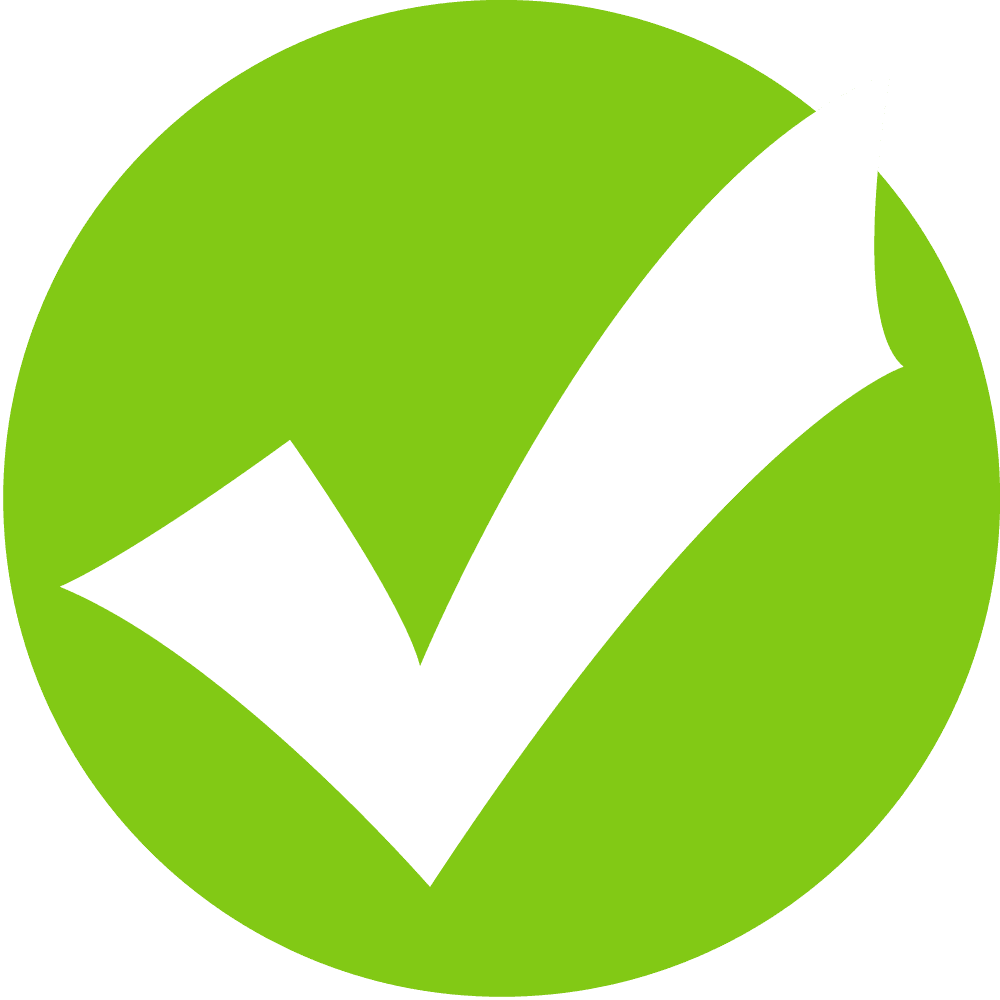 R
T
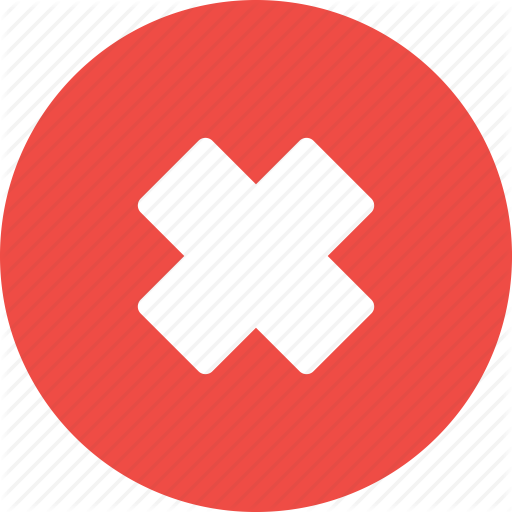 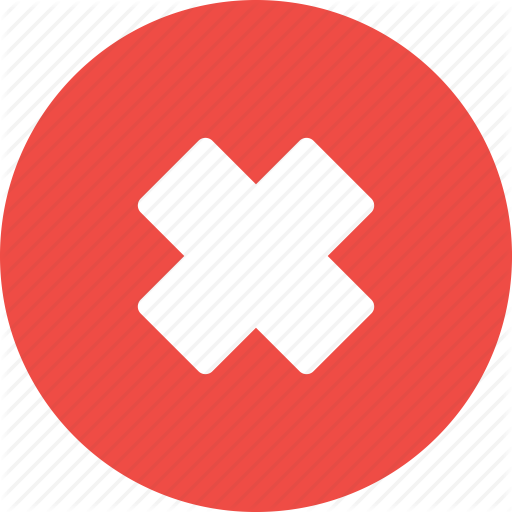 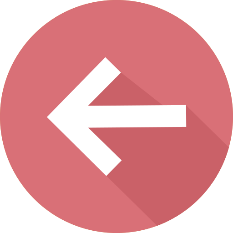 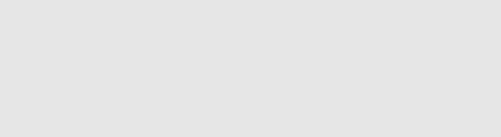 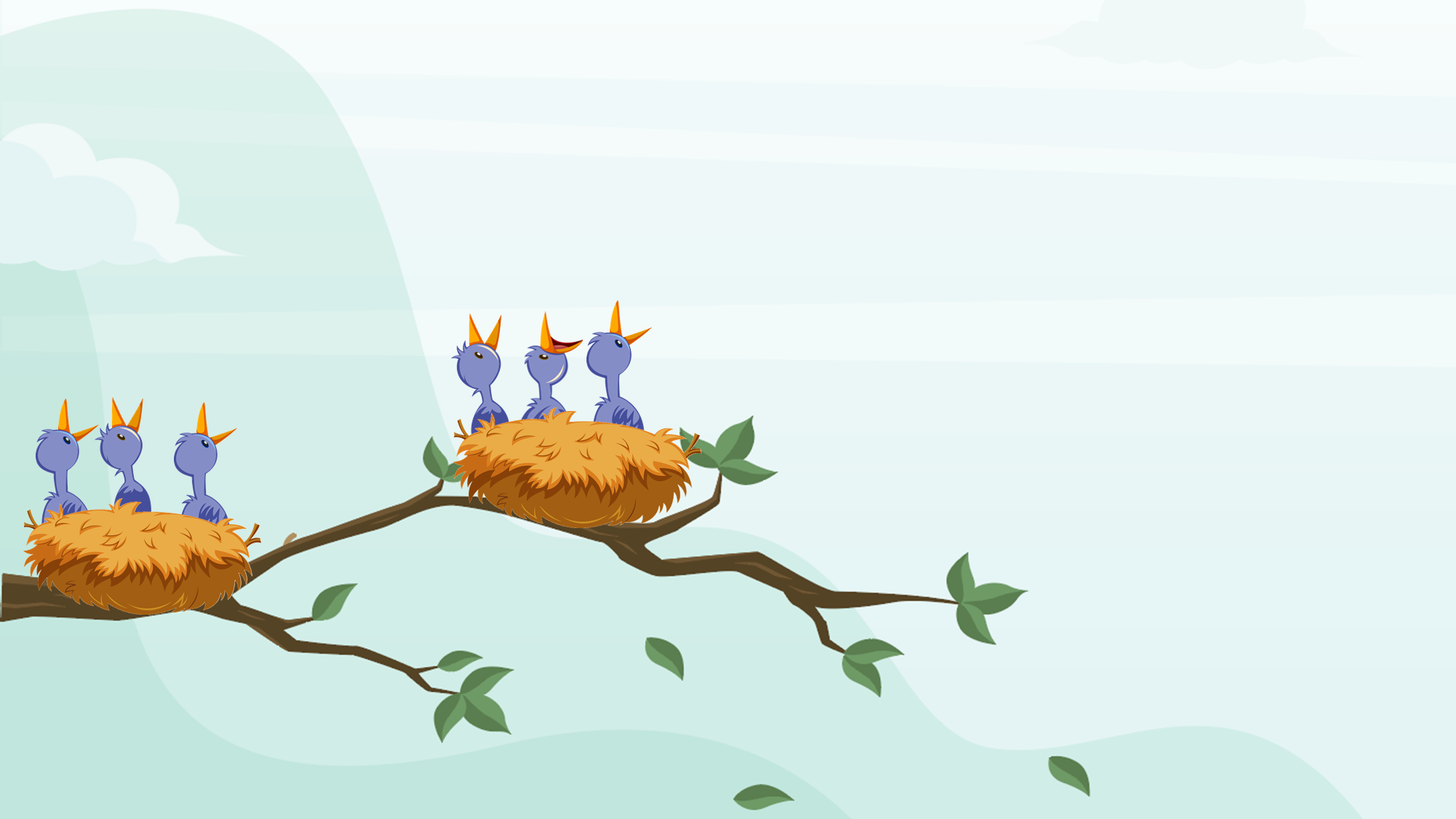 WELL DONE!!!
02
Sentence
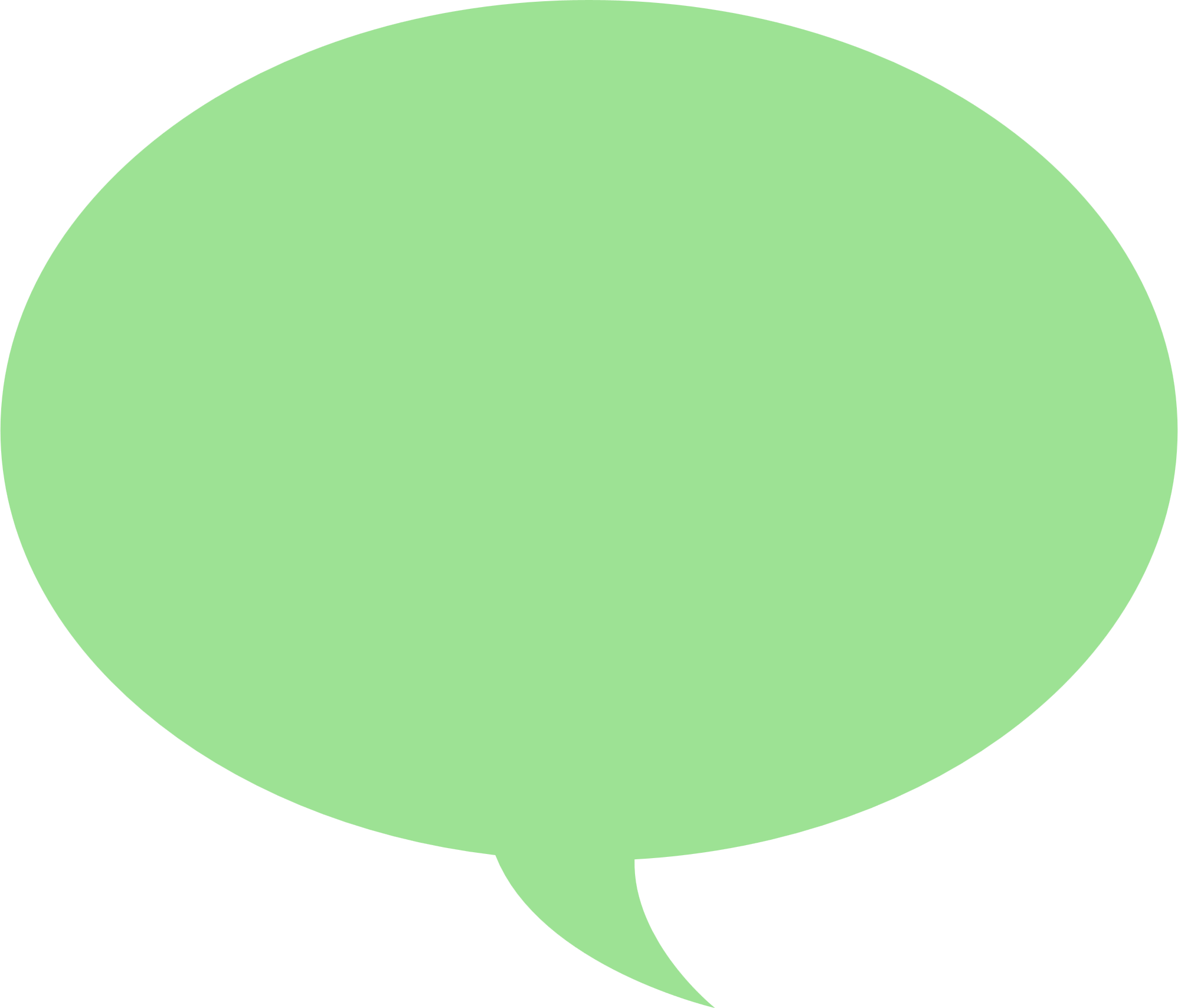 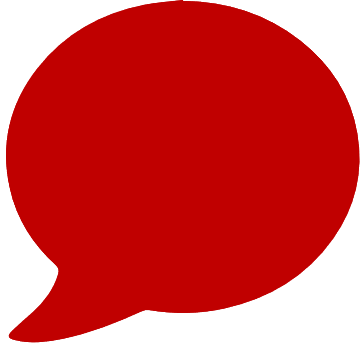 There's + Noun( singular) in the room.
There‘re + Noun( plural) in the room.
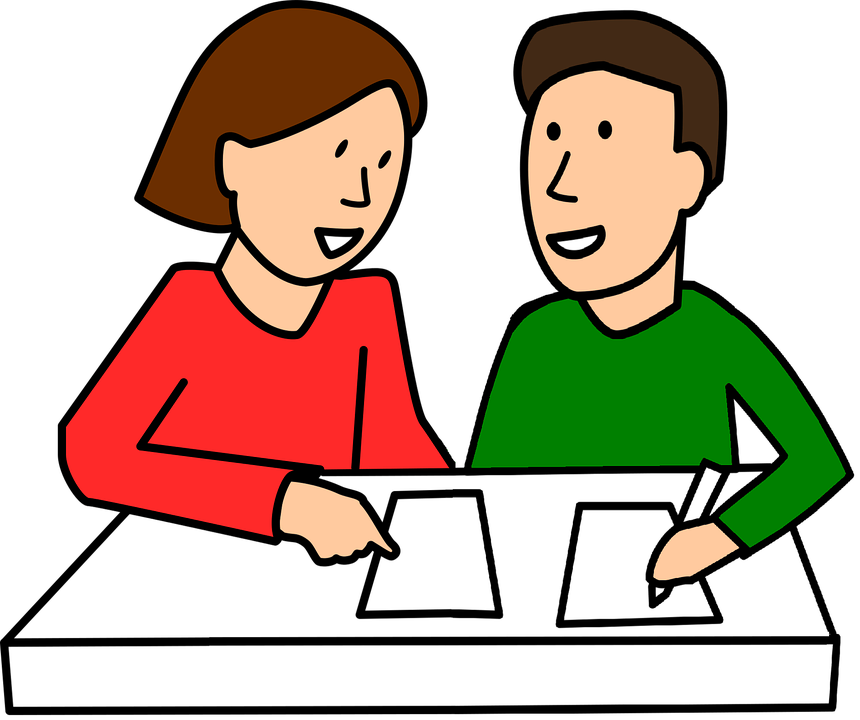 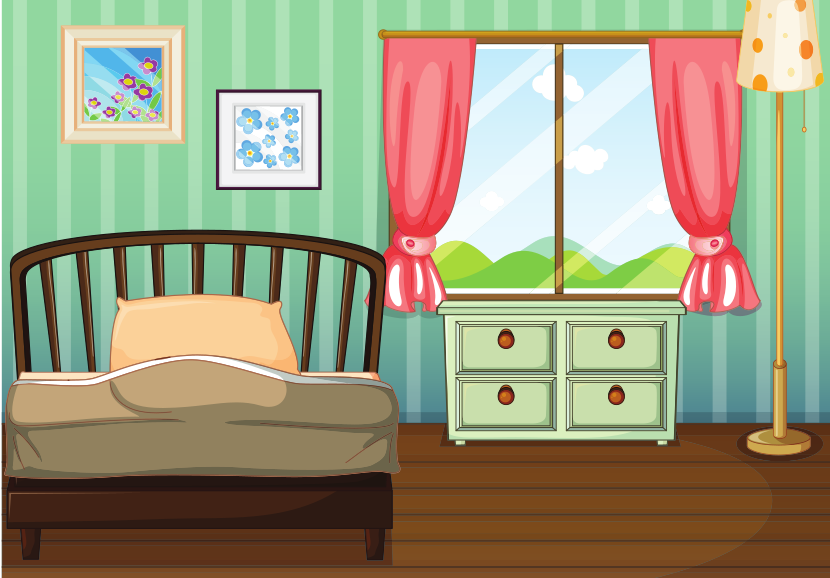 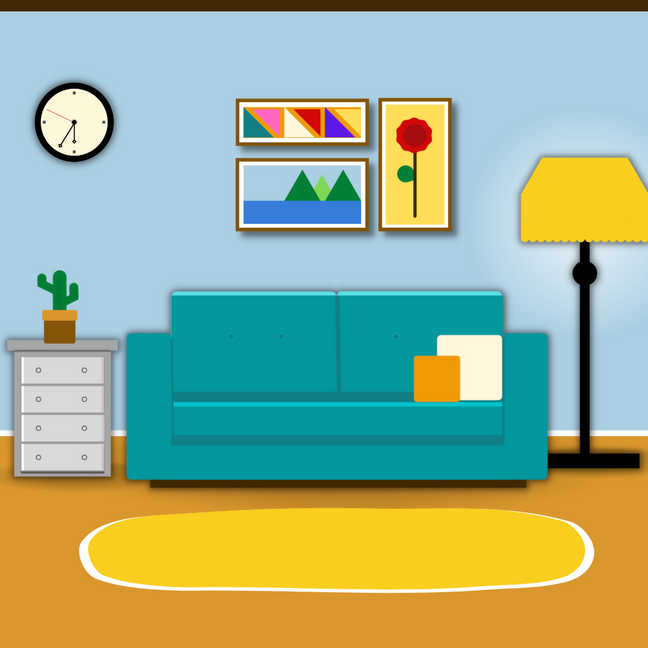 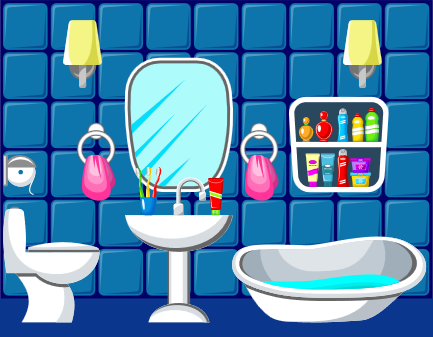 There's a lamp in the room.
There are 2 lamps in the room.
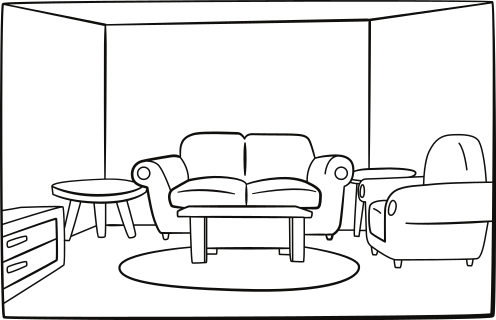 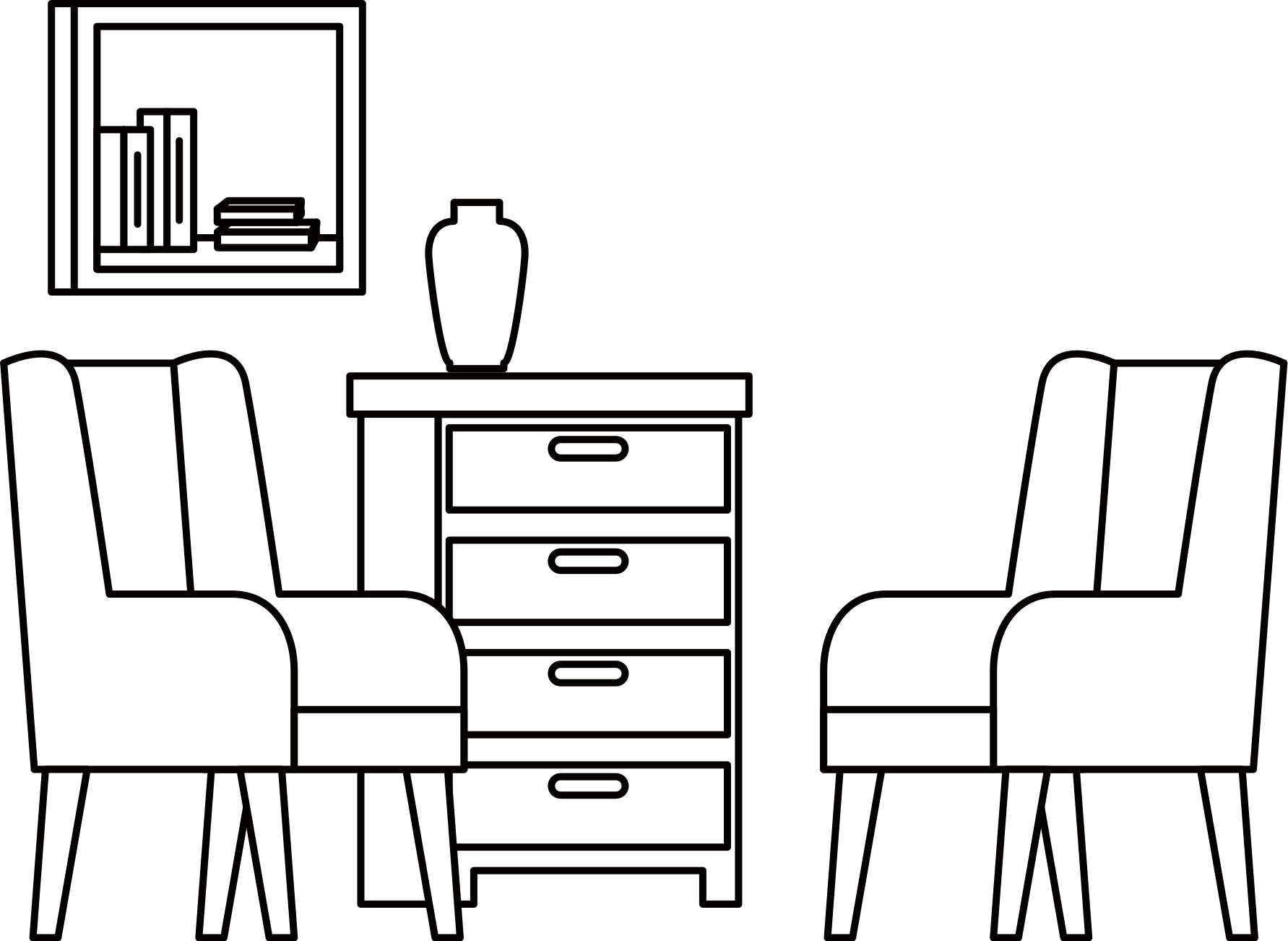 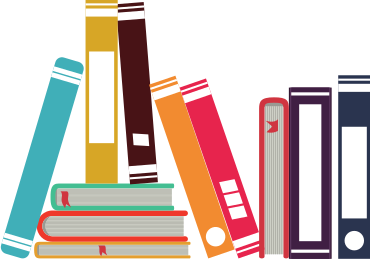 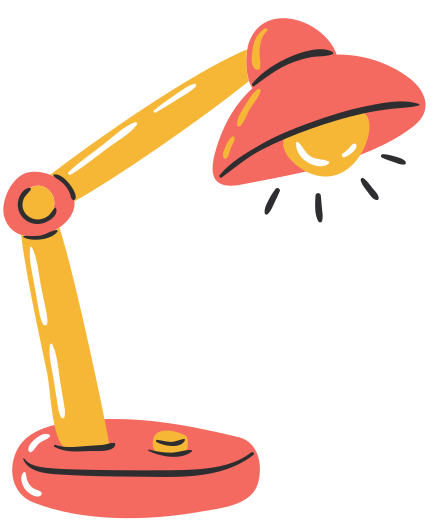 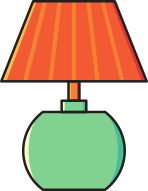 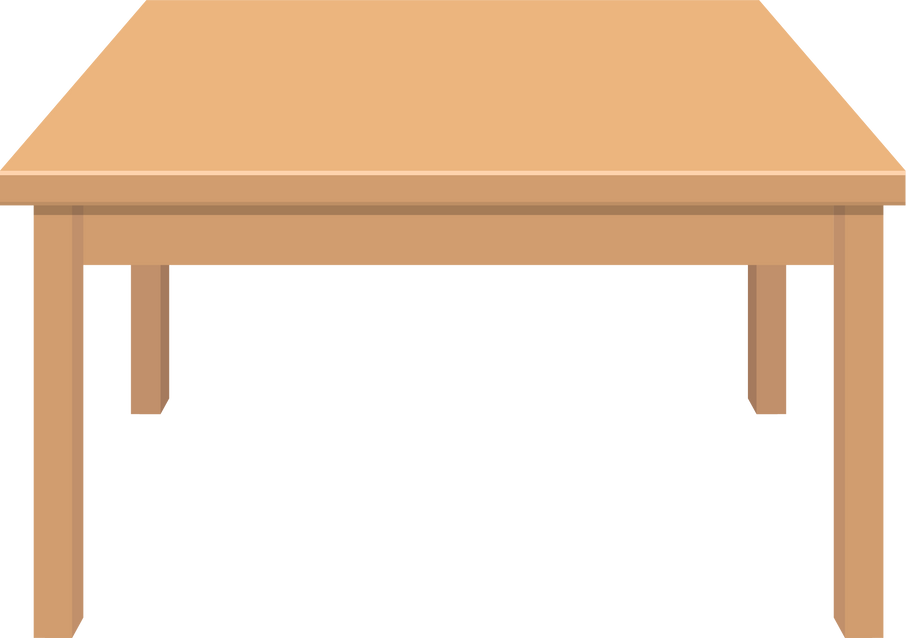 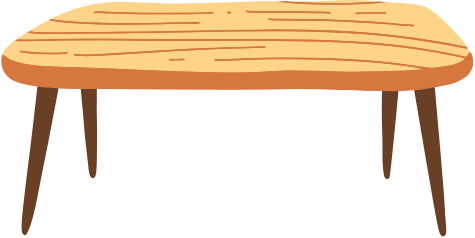 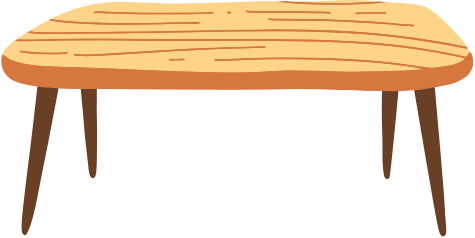 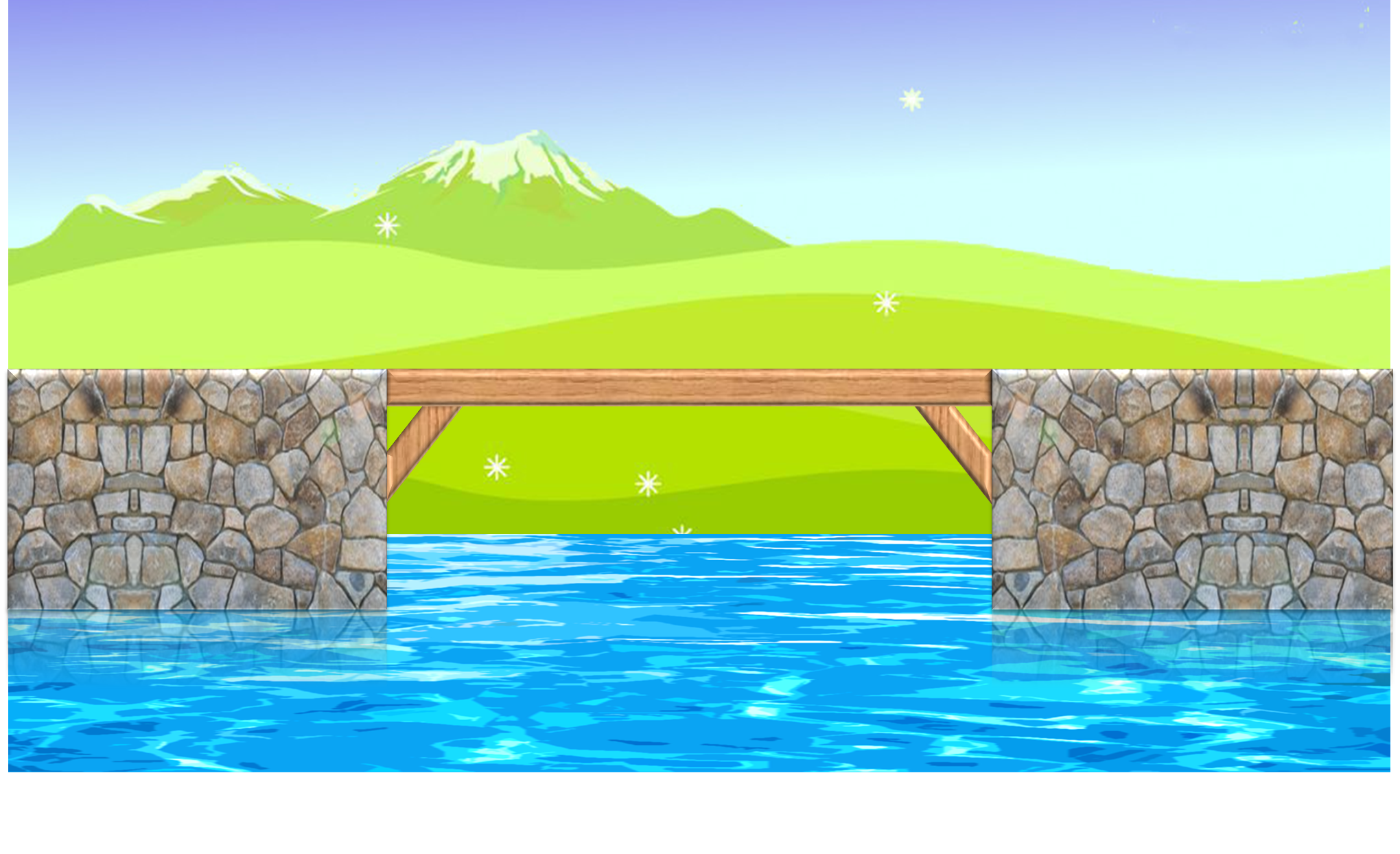 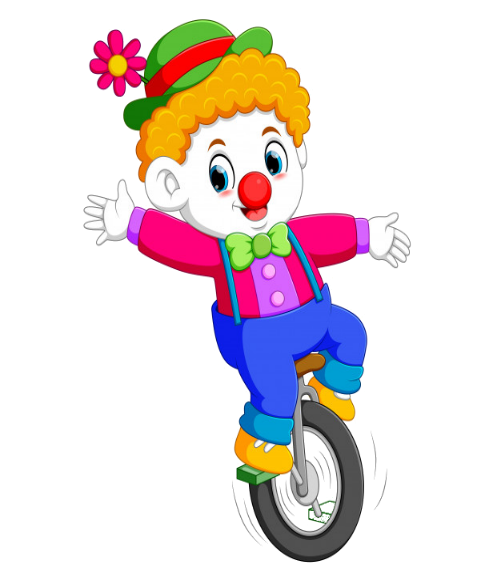 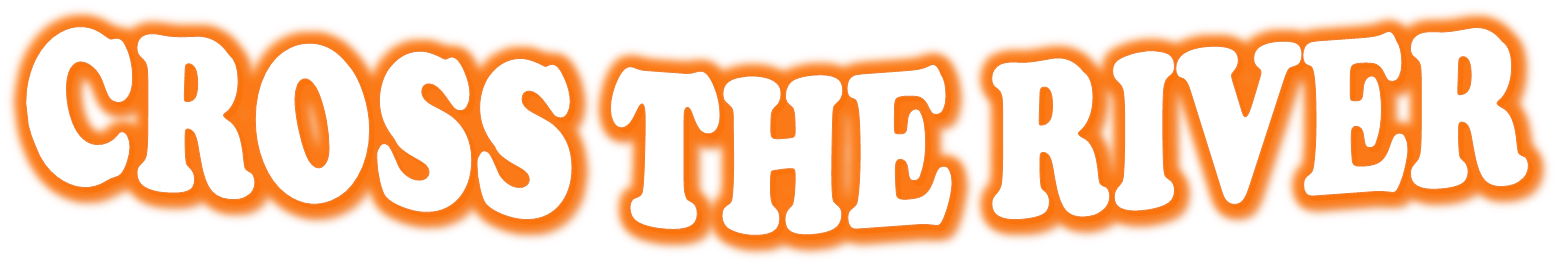 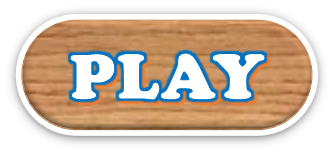 PLAY
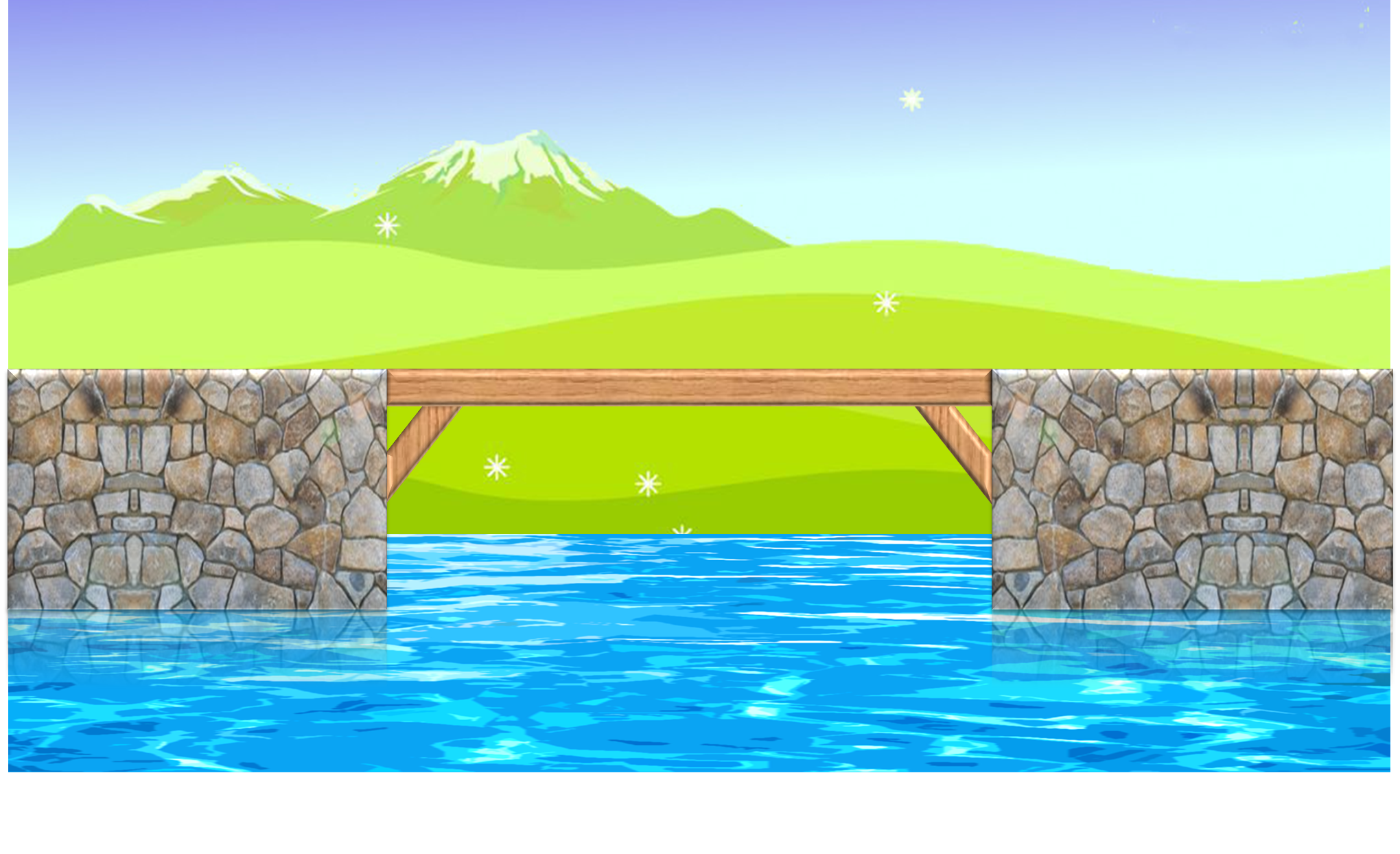 There ....... a desk in the room.
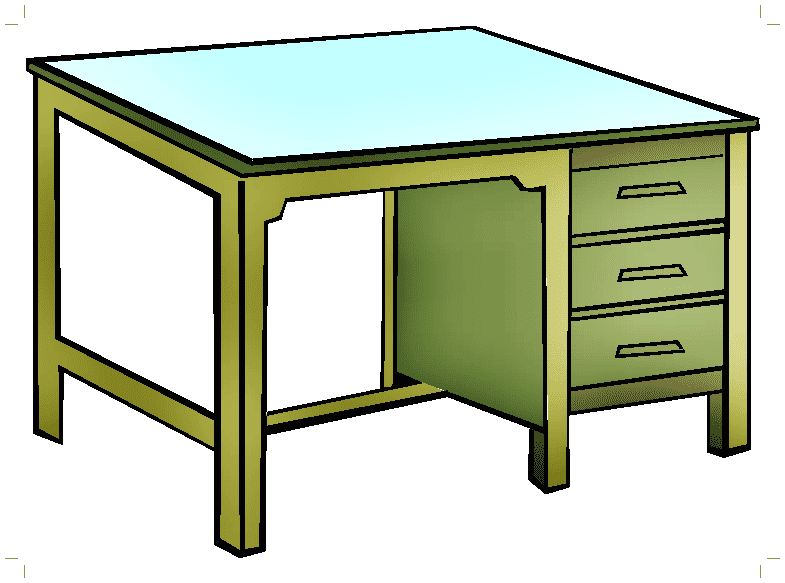 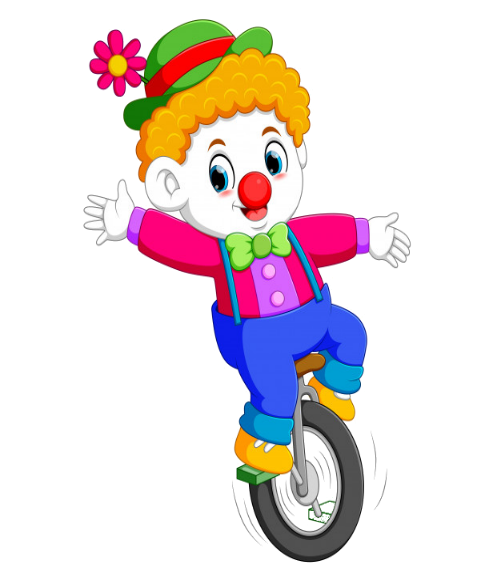 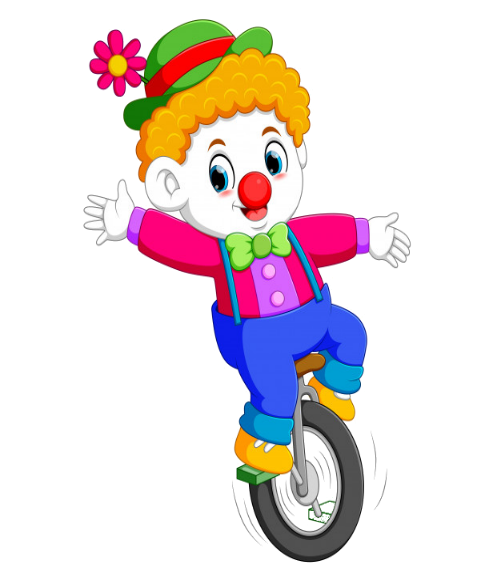 aren't
are
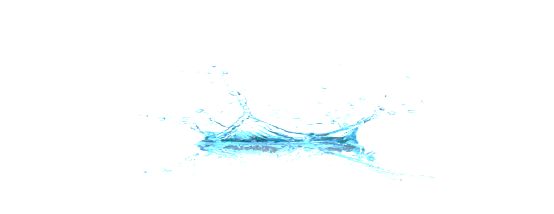 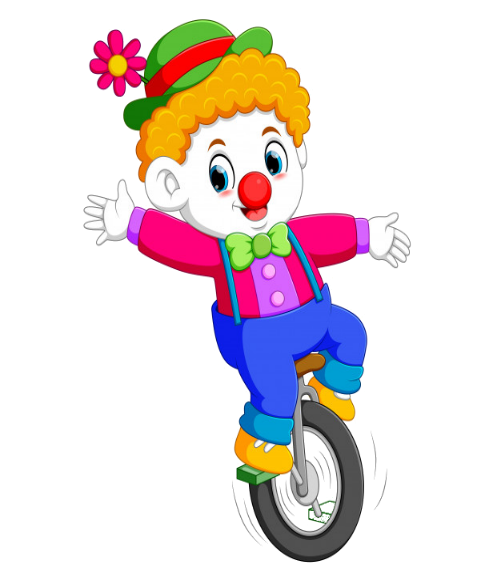 isn’t
is
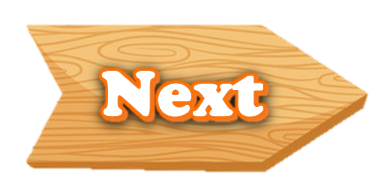 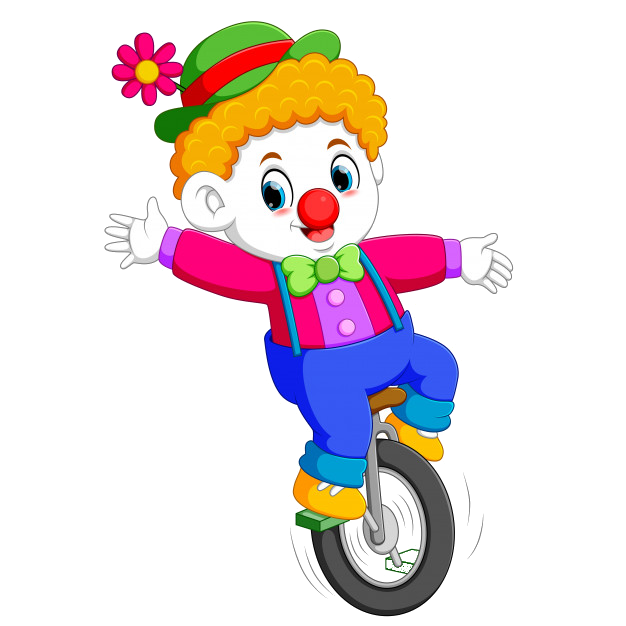 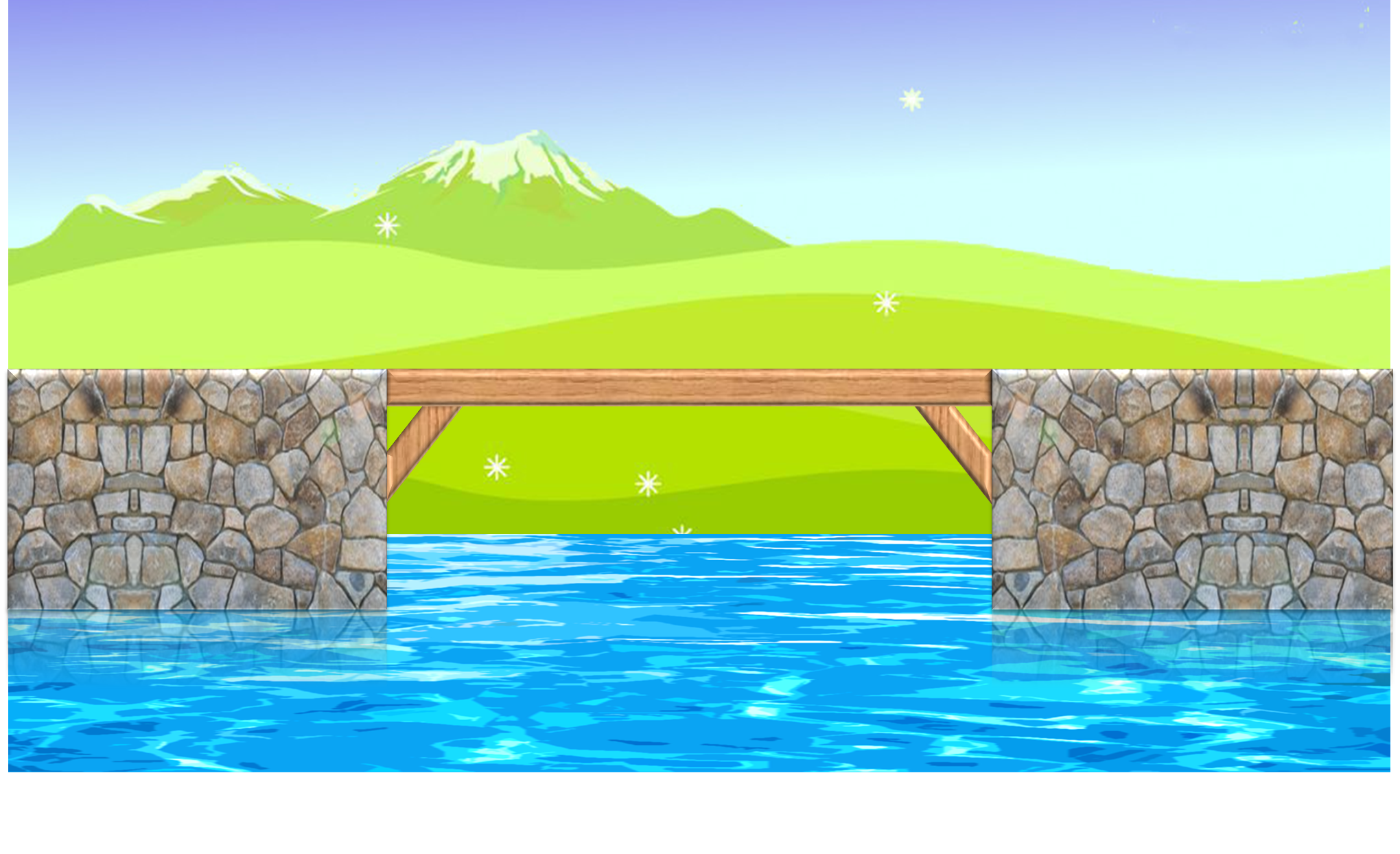 a/in/There's/ room/window/the
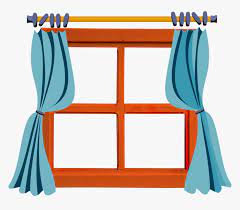 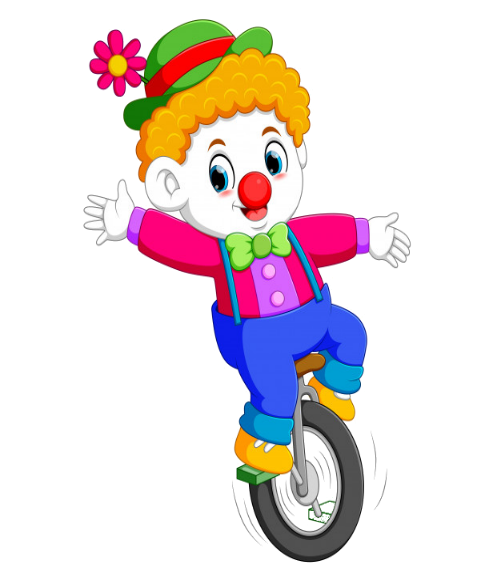 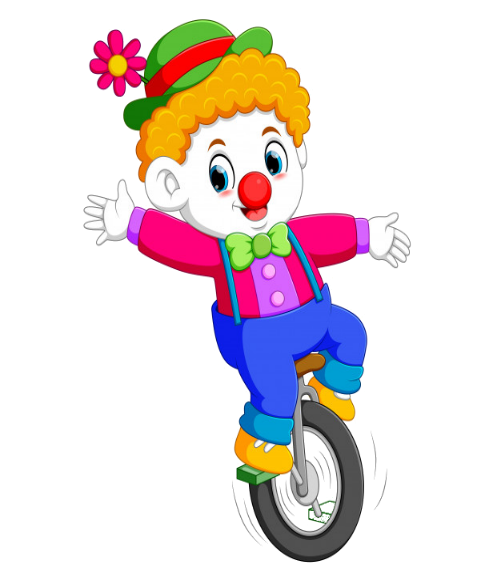 There's a window in the room.
There's the window in a room.
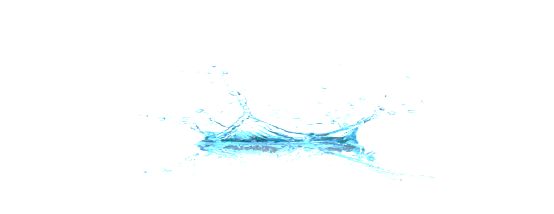 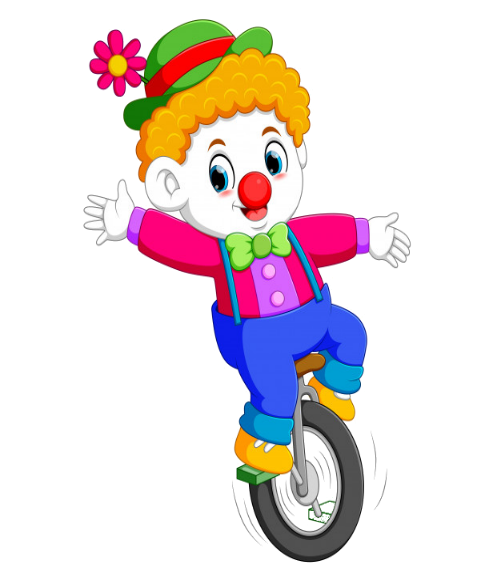 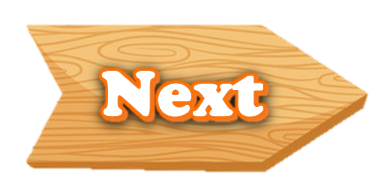 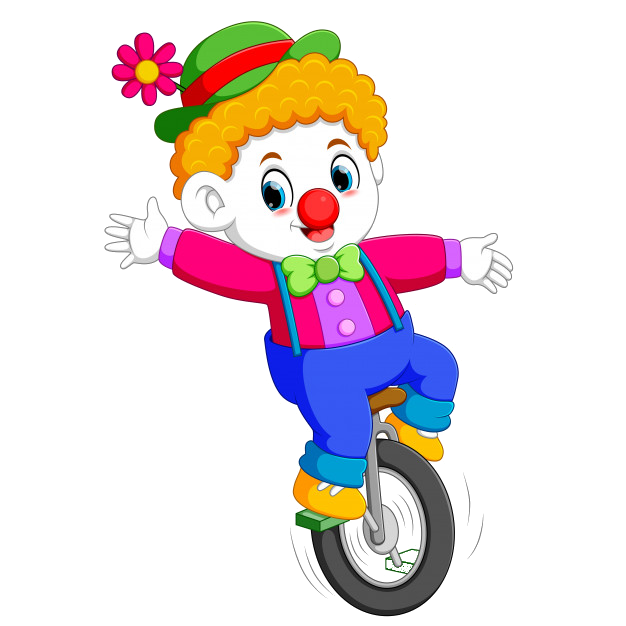 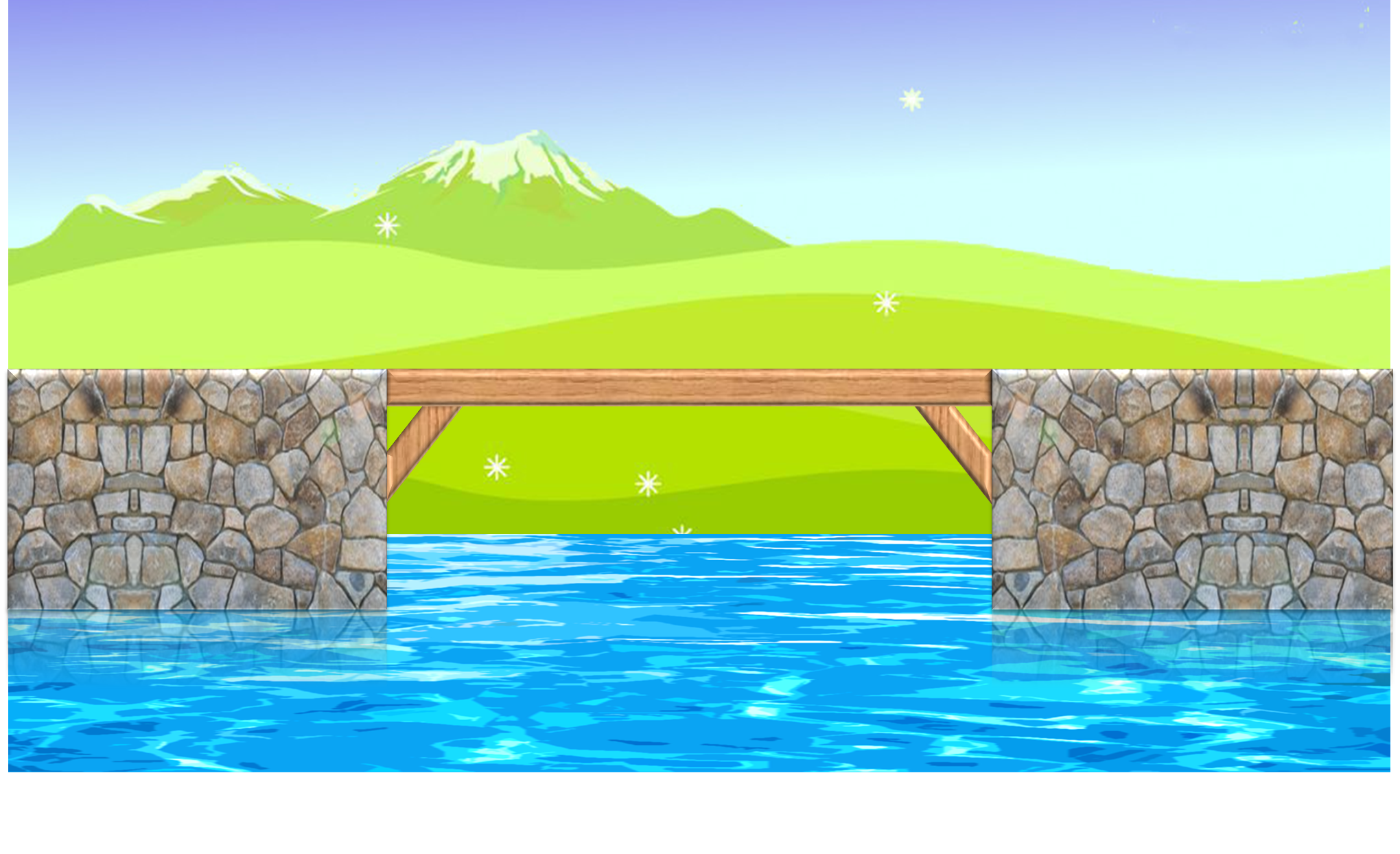 There're ...... in the room.
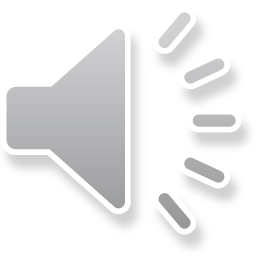 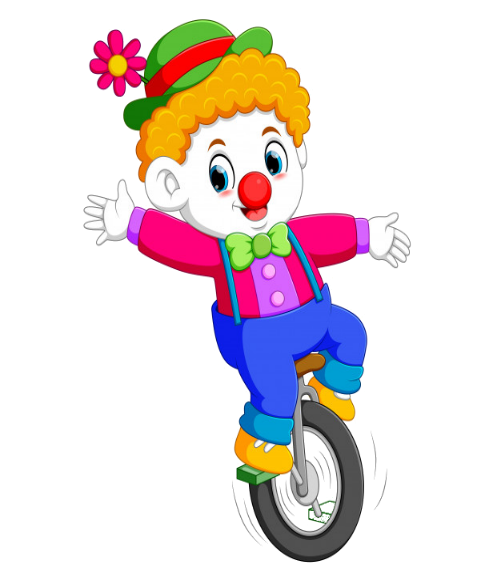 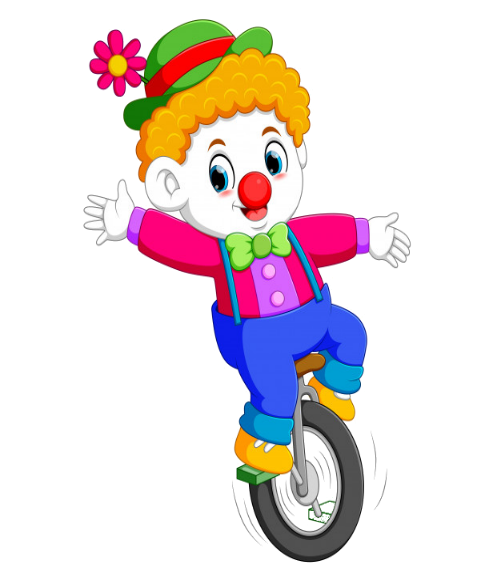 three chairs
a chair
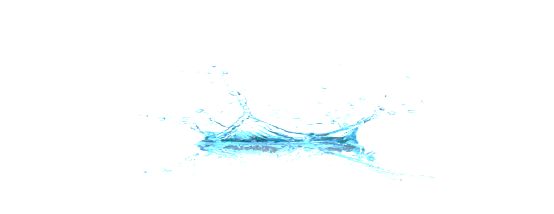 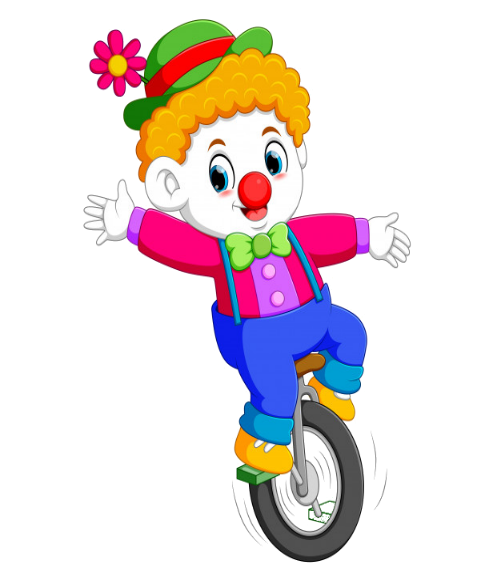 two chairs
four chairs
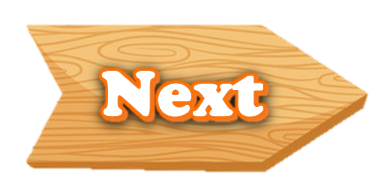 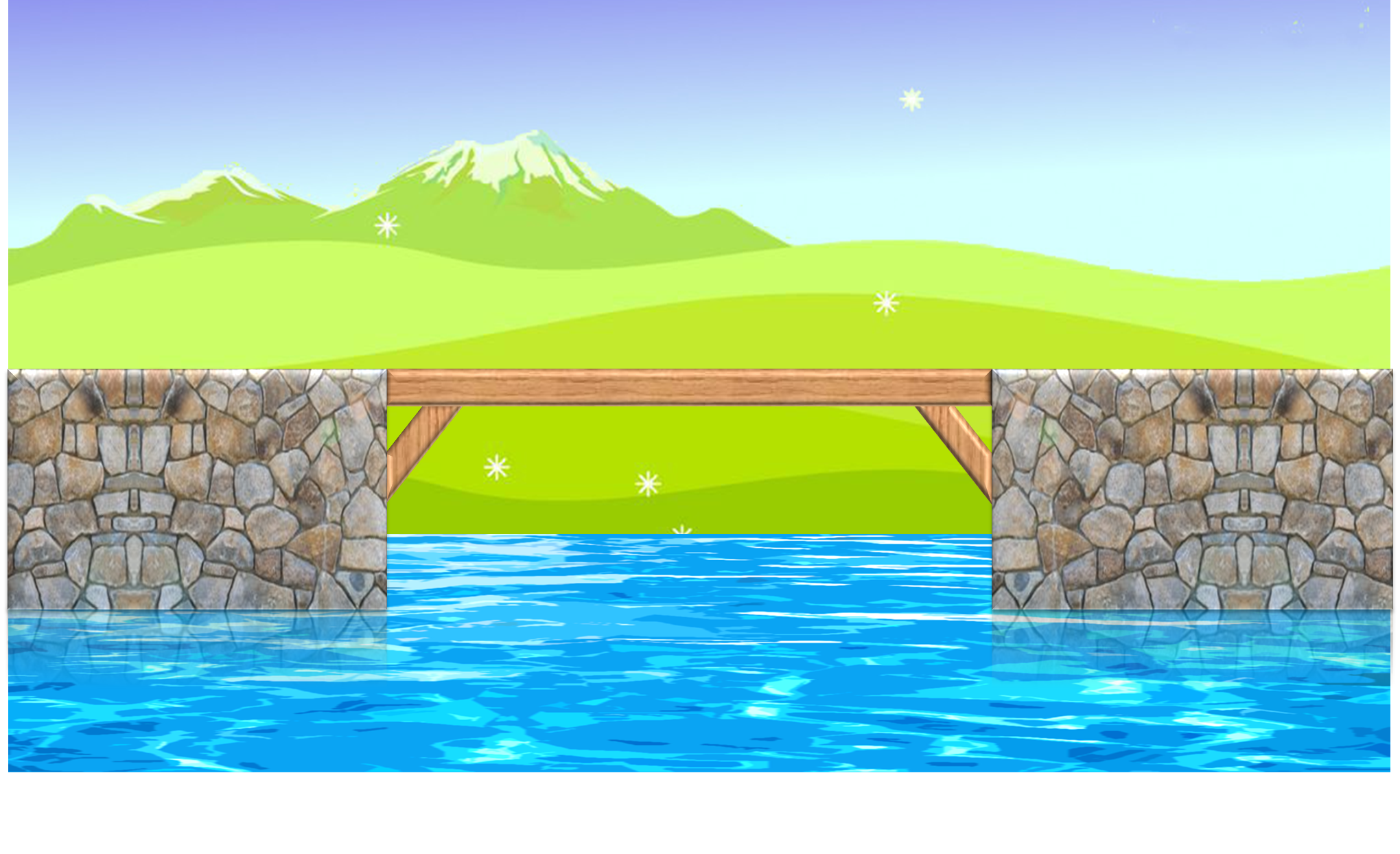 .......a lamp in the room.
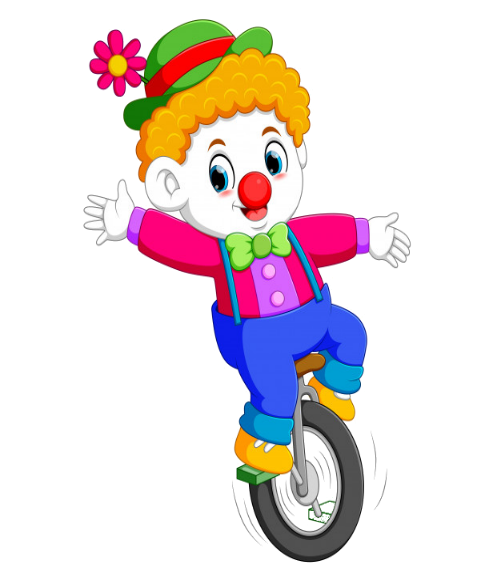 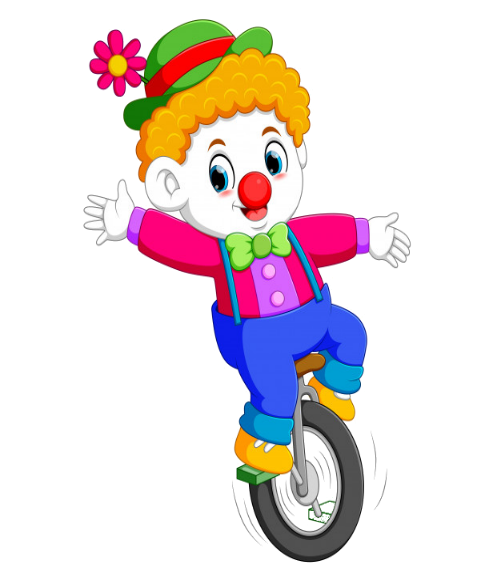 There're
These
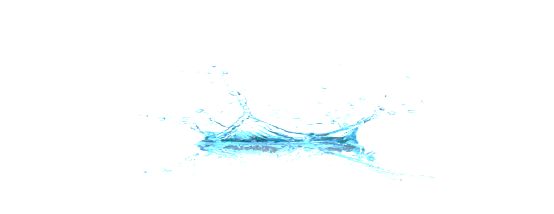 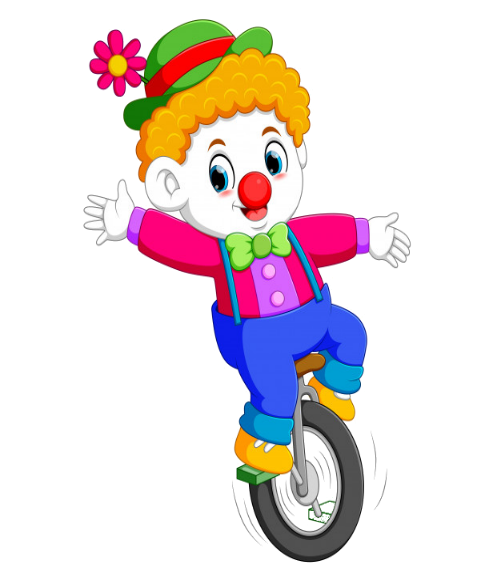 There's
These are
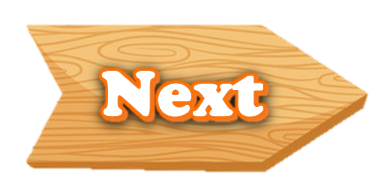 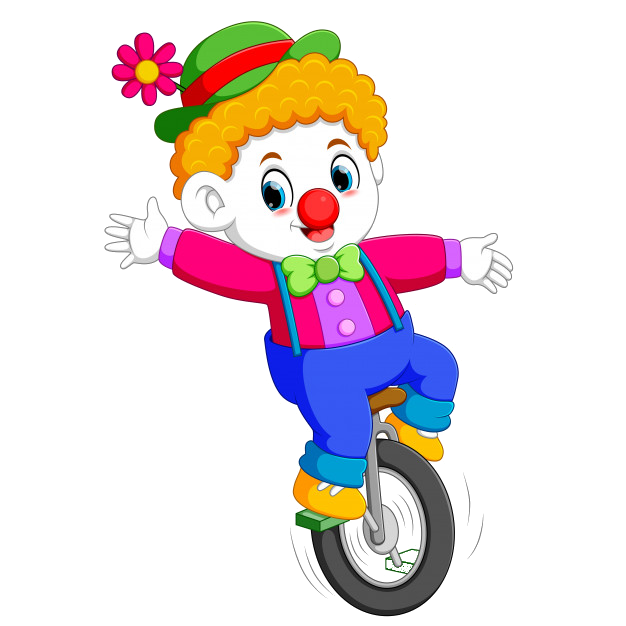 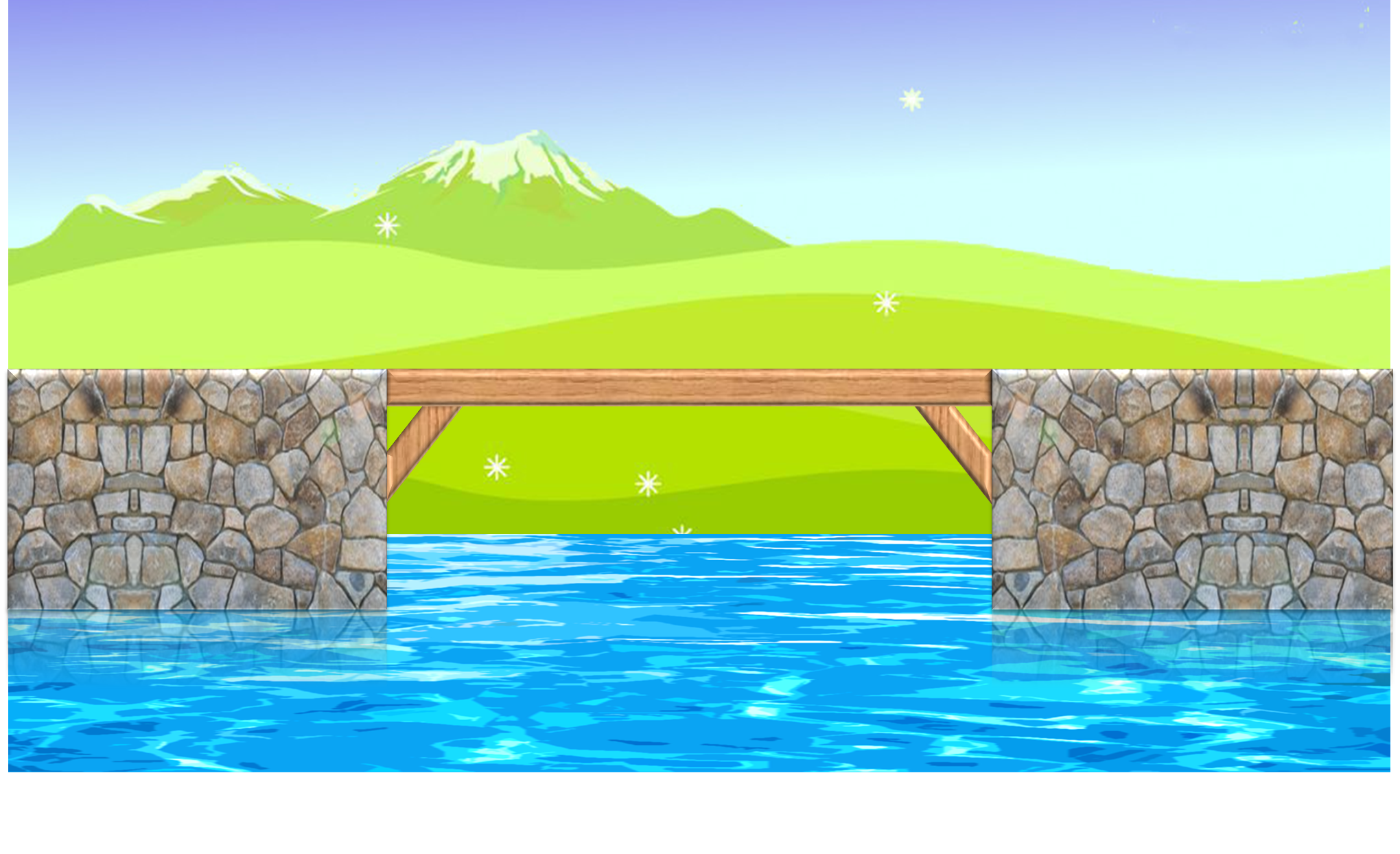 There're two books in the room.
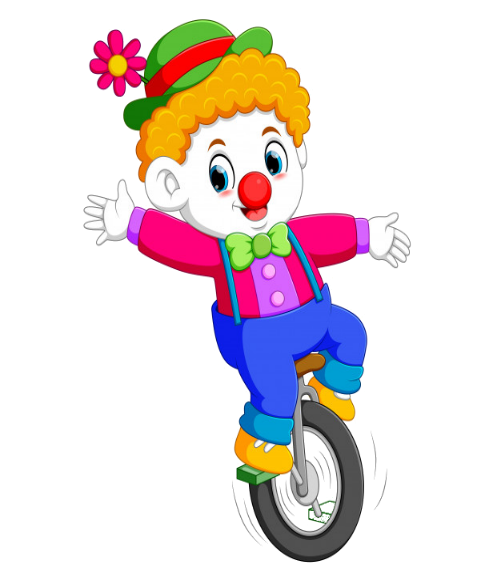 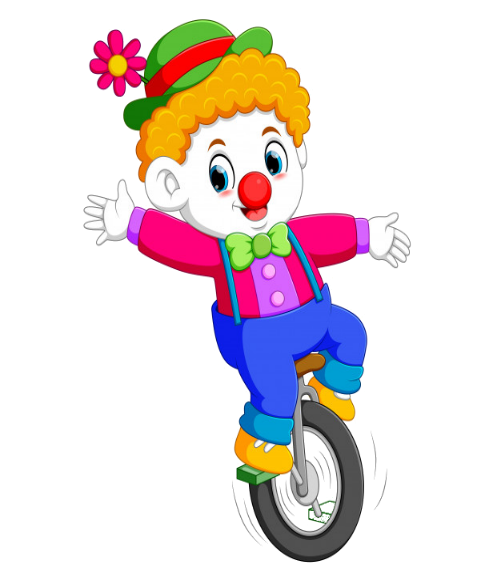 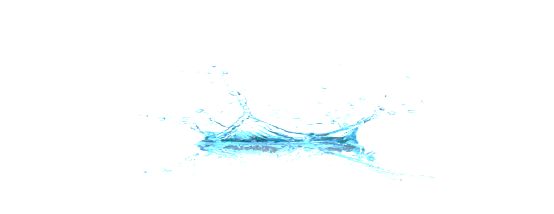 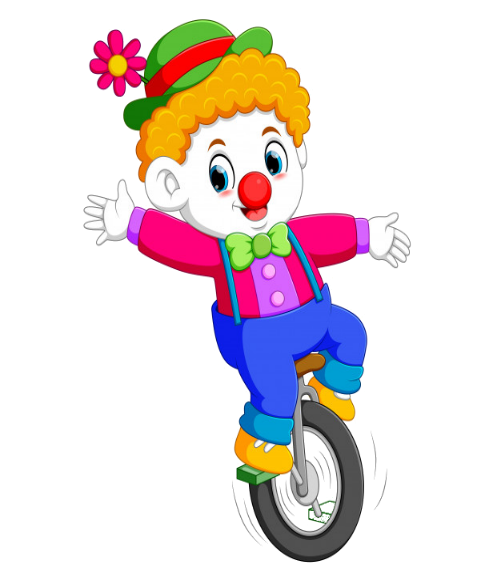 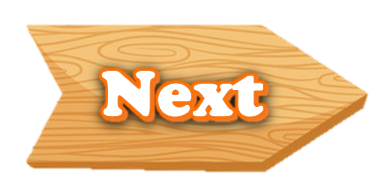 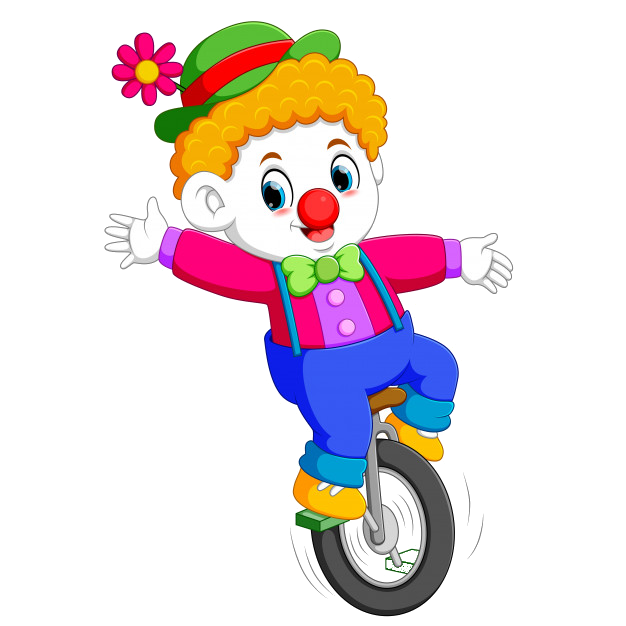 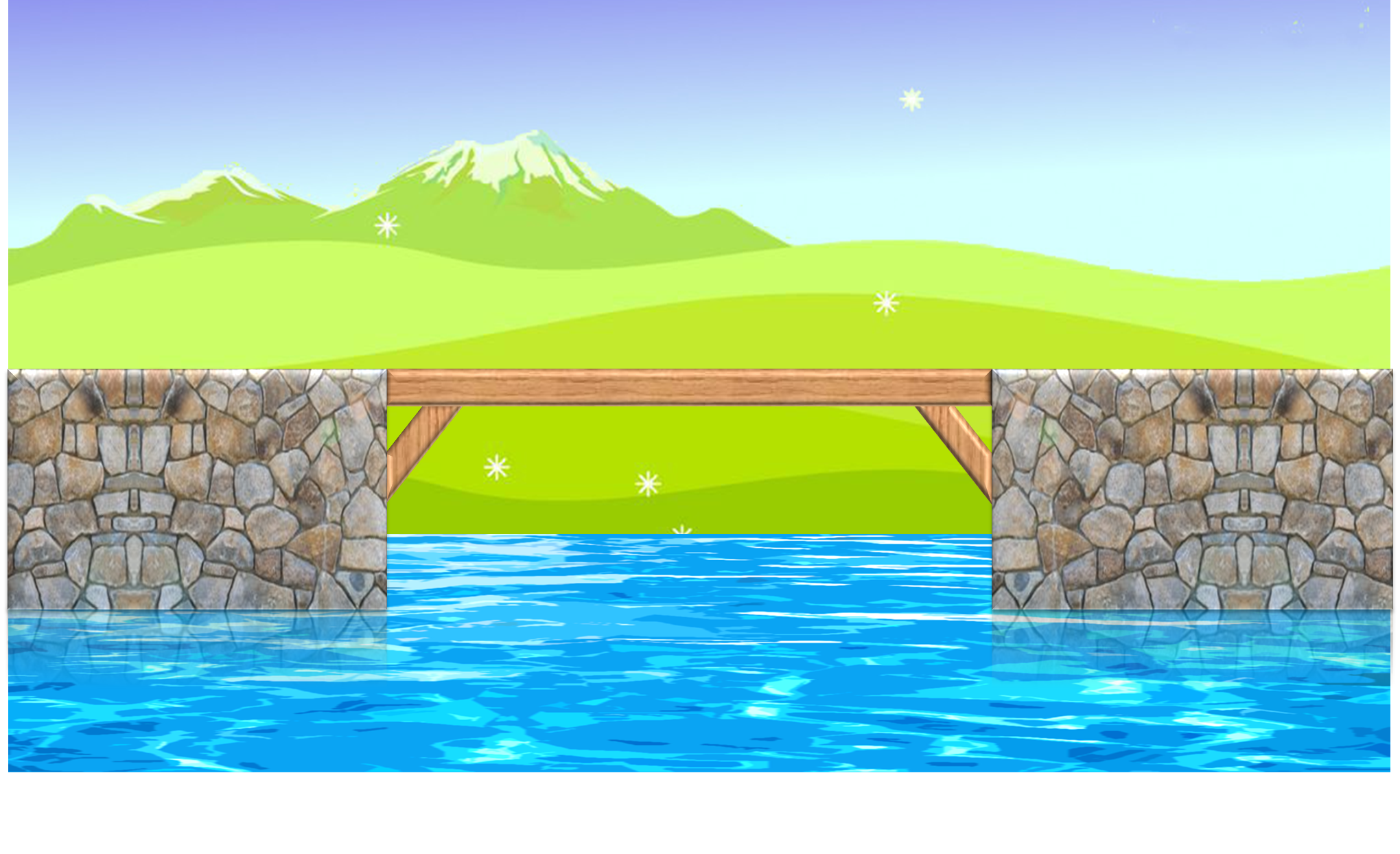 There's a lamp in the room.
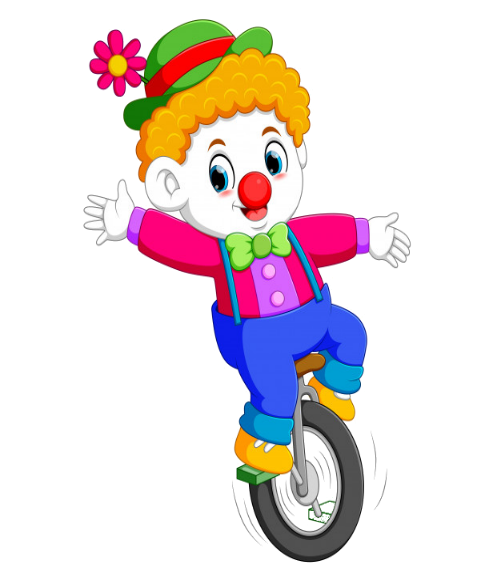 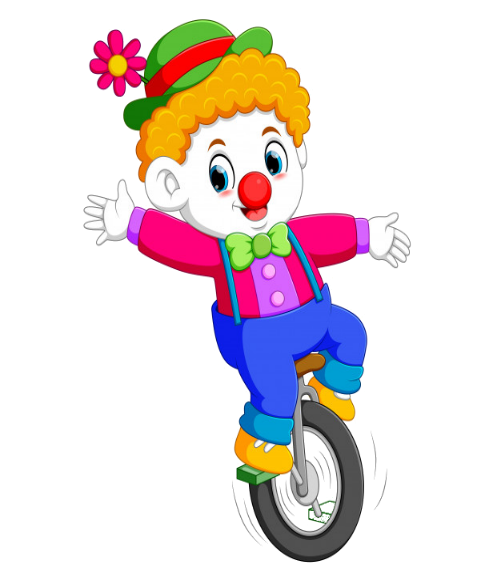 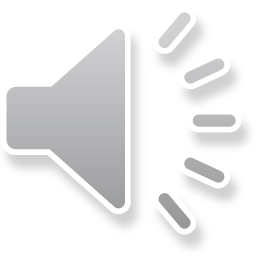 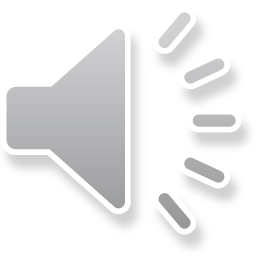 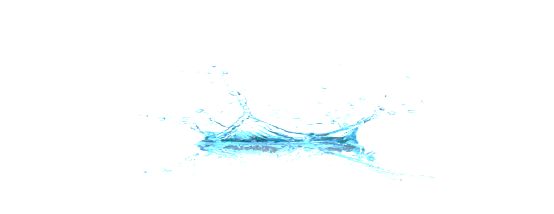 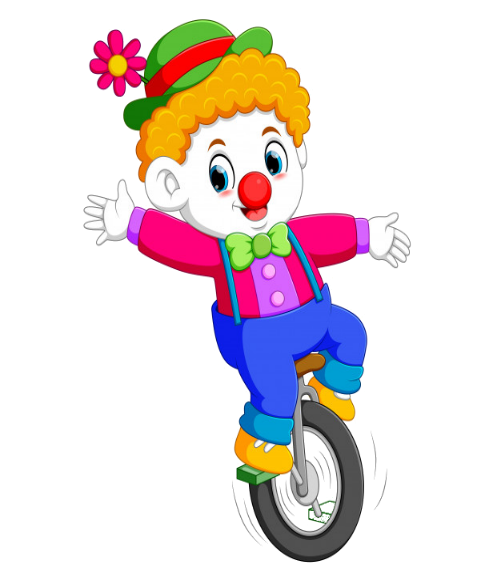 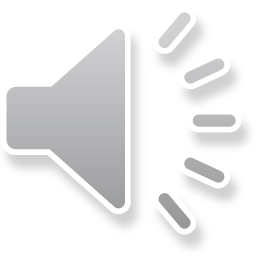 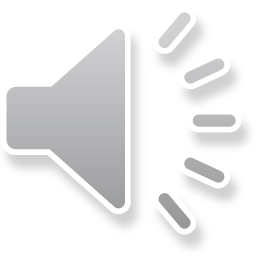 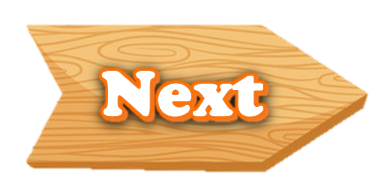 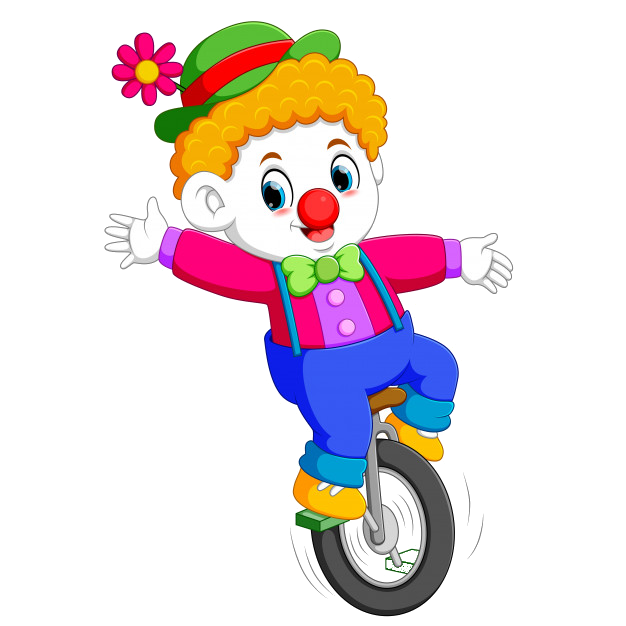 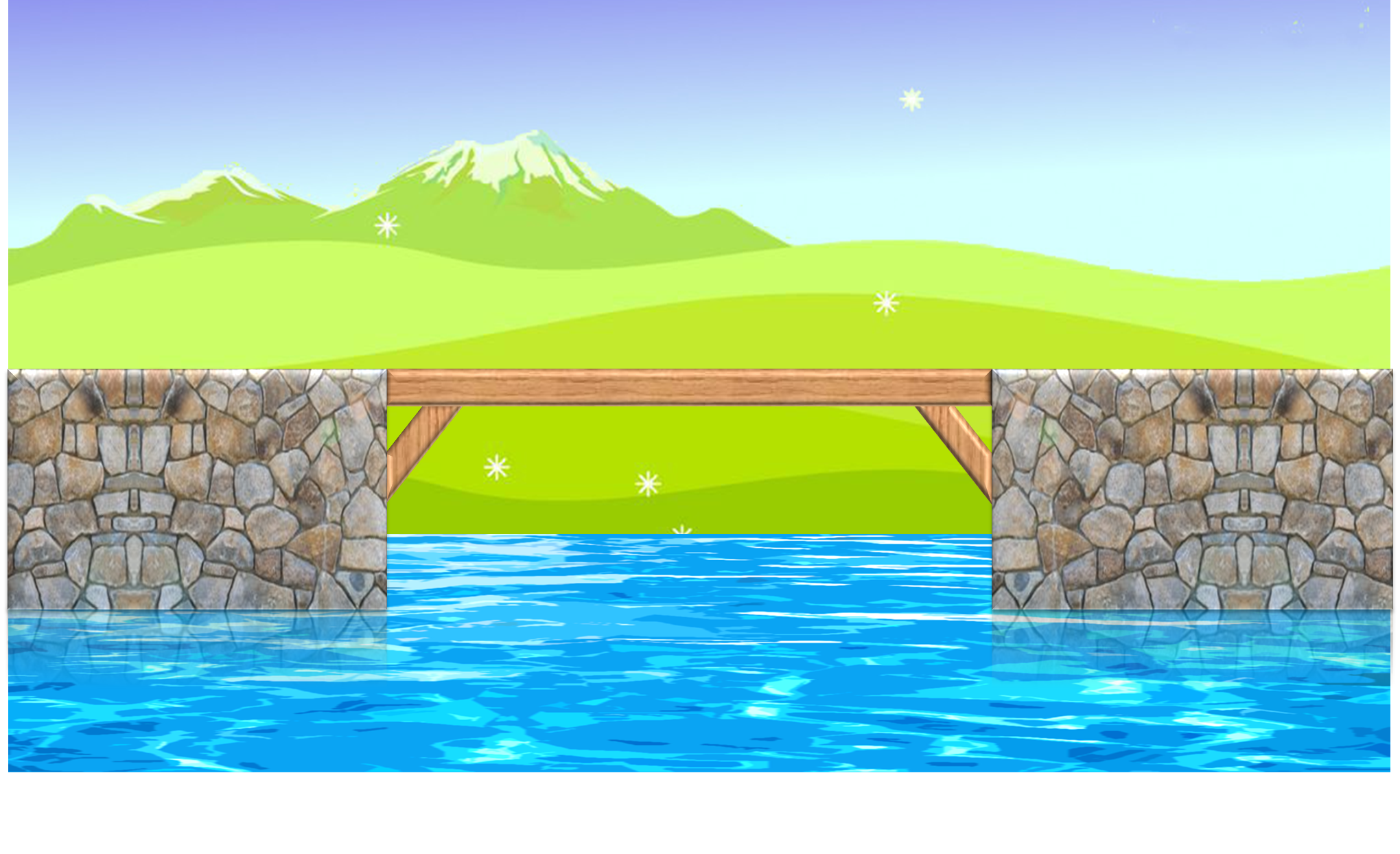 ..... two chairs in the room.
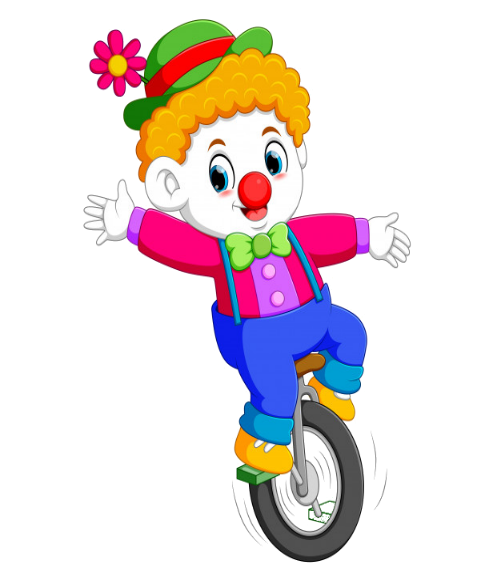 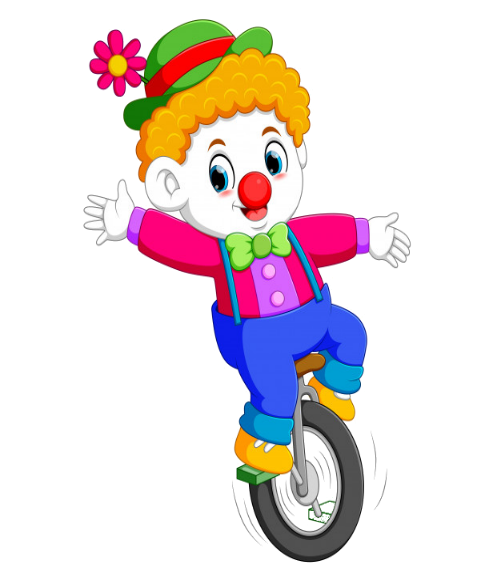 These are
There is
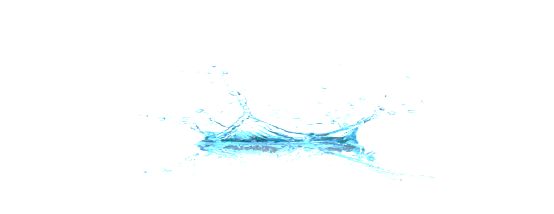 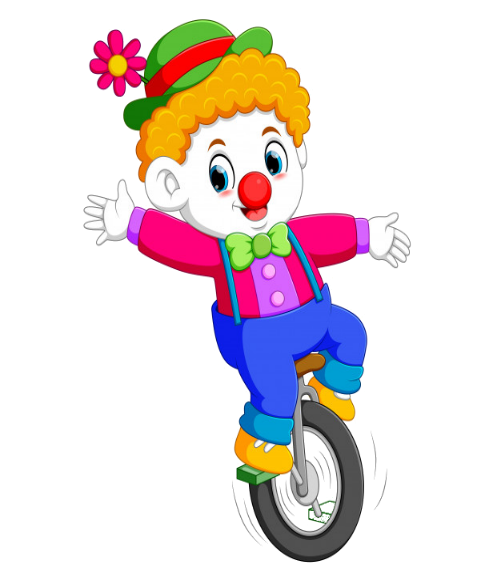 There are
It is
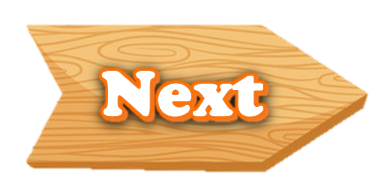 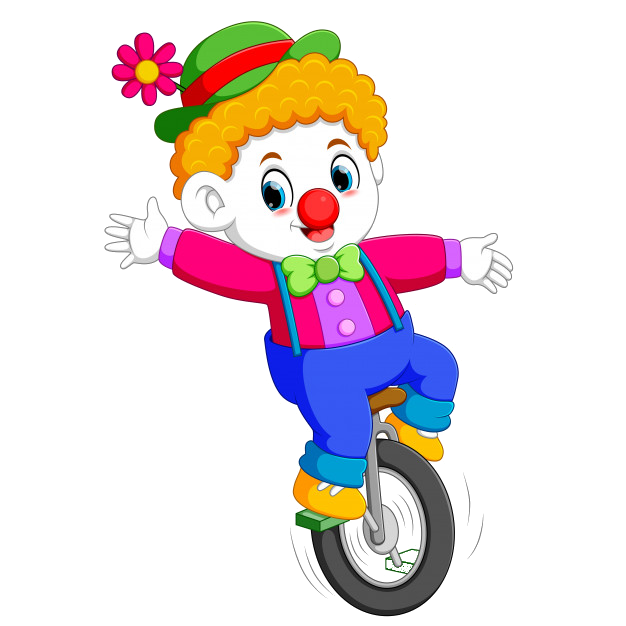 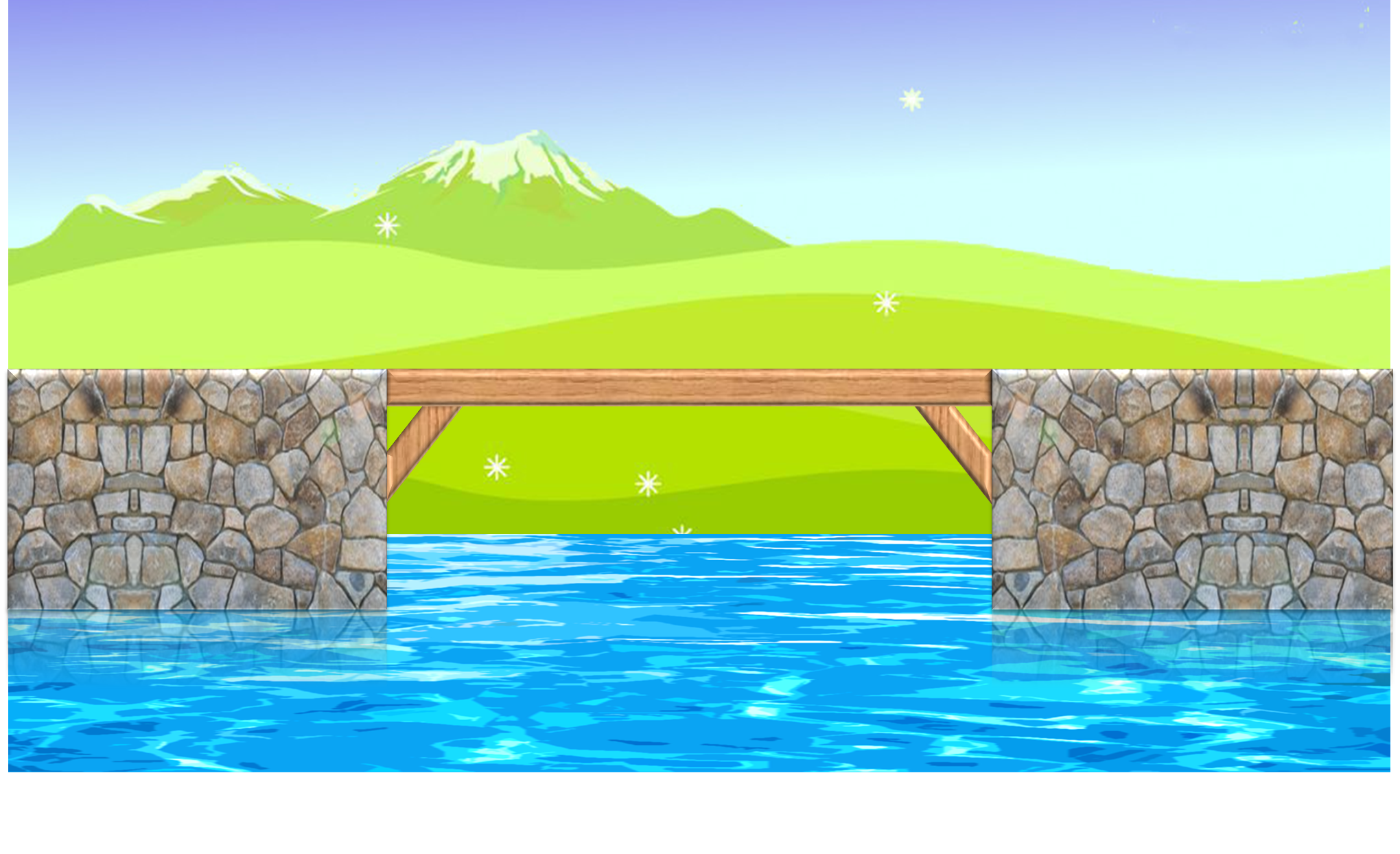 There's ........ in the room.
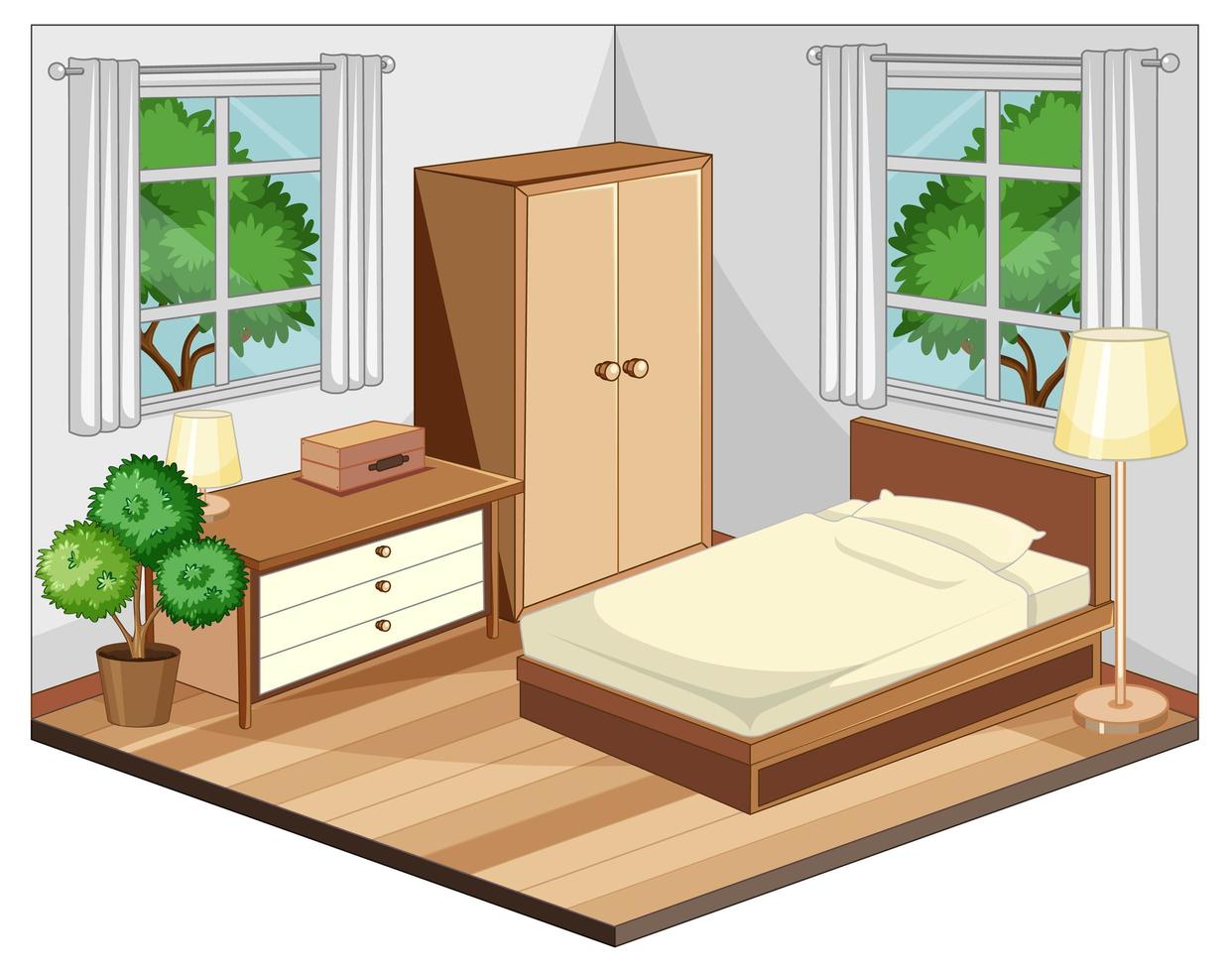 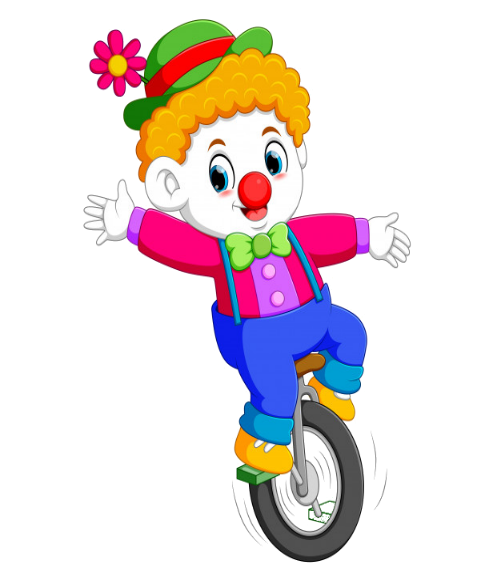 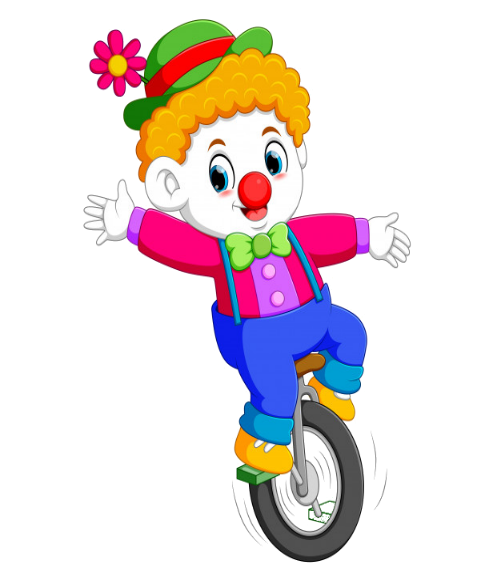 two windows
a desk
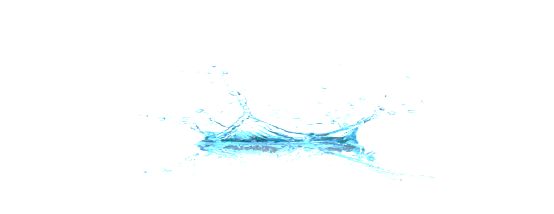 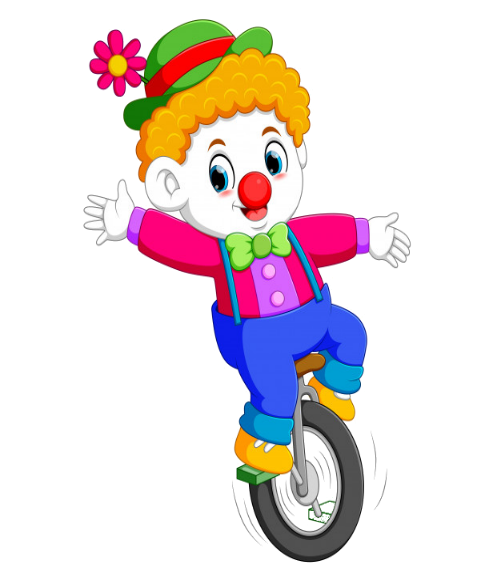 a bed
a chair
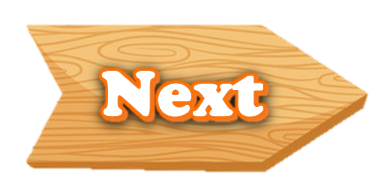 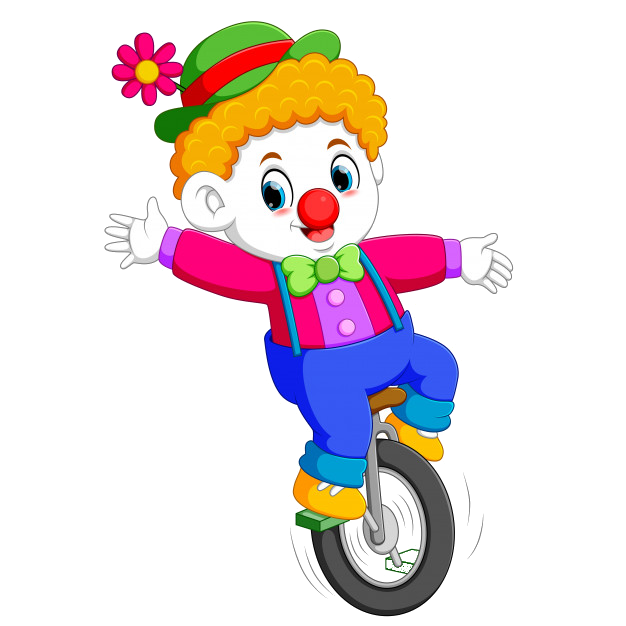 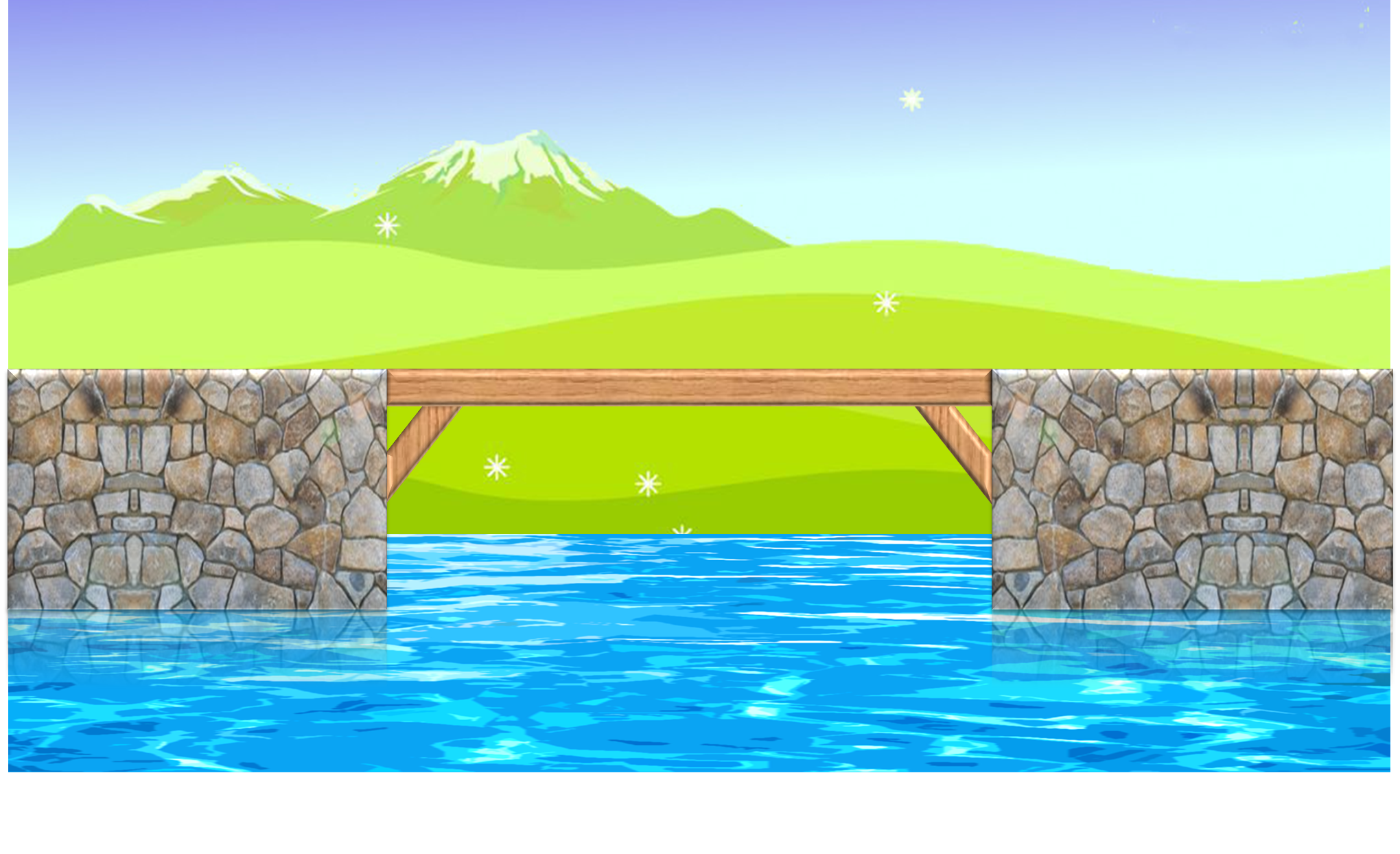 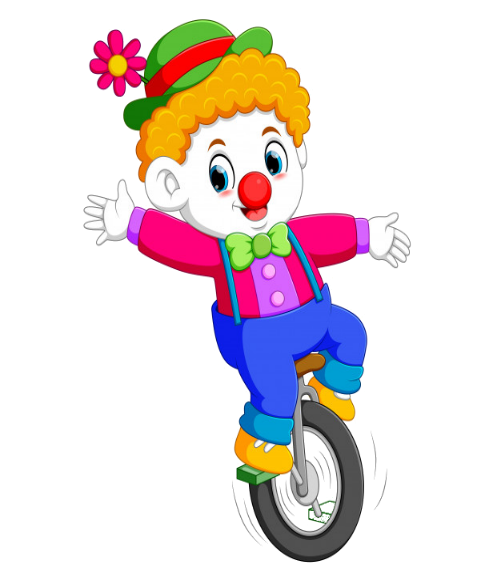 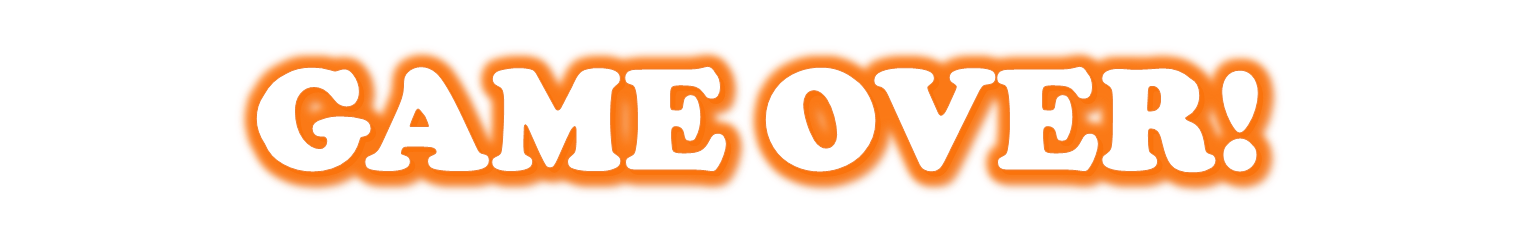 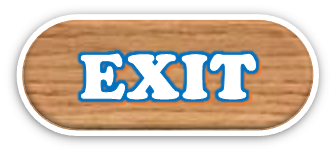 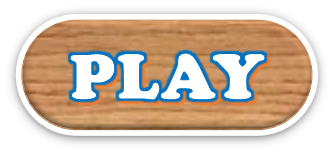 EXIT
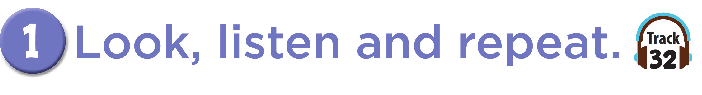 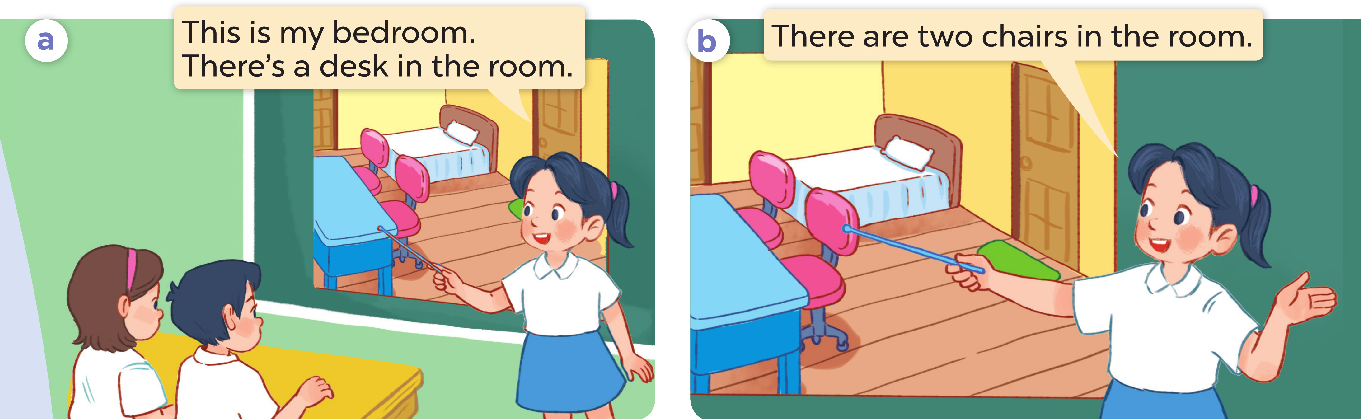 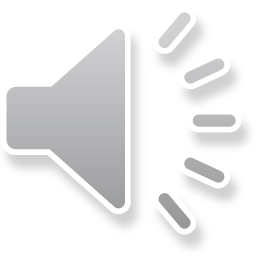 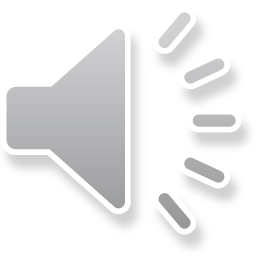 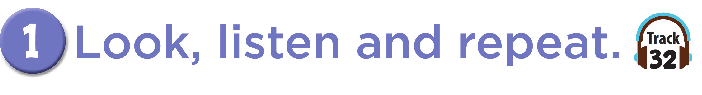 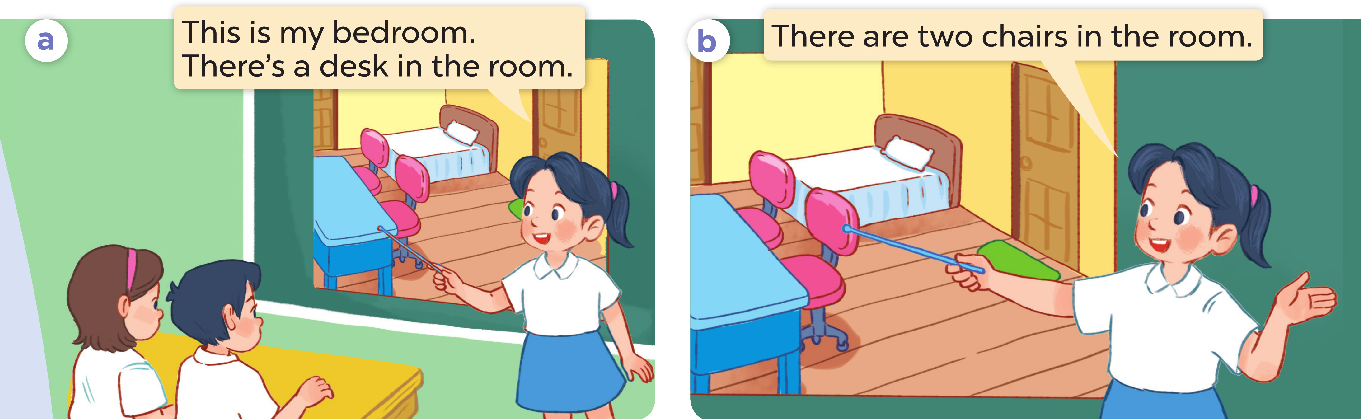 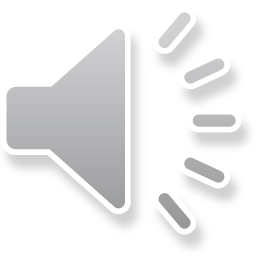 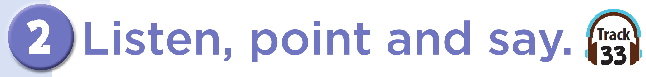 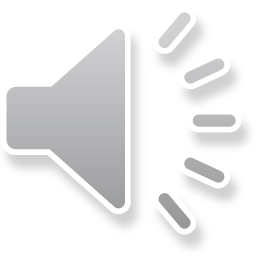 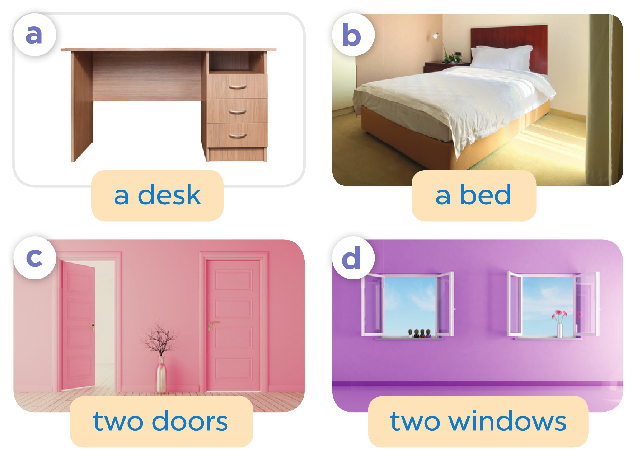 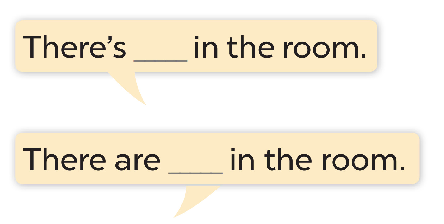 03
Activity
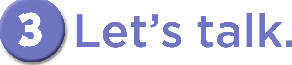 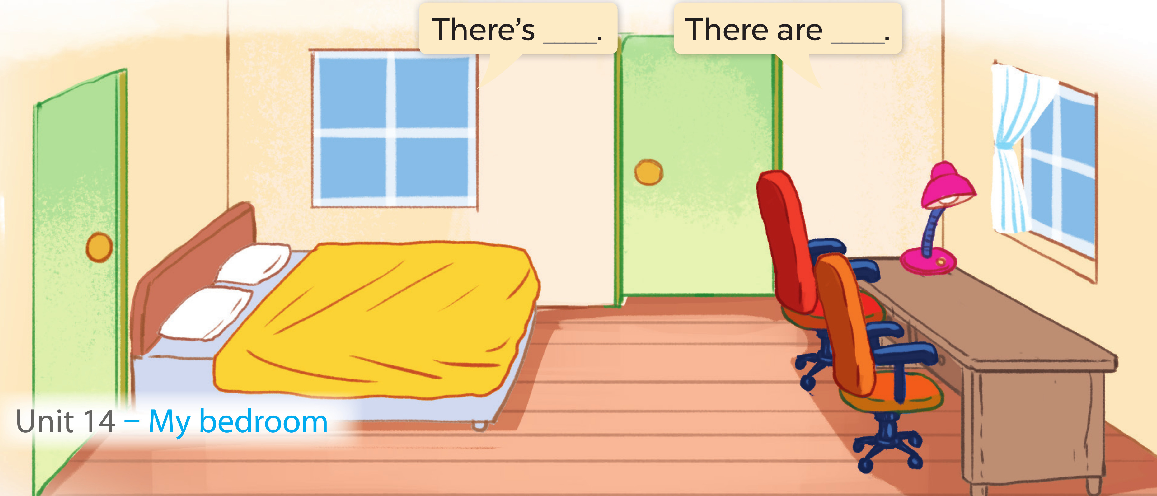 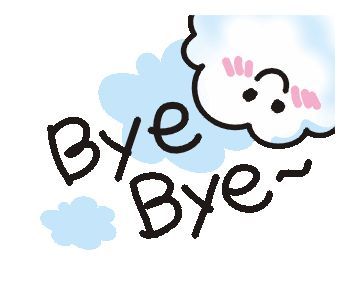